Part 12Local Area Networks
Agenda
Local Area Networks
Ethernet
IP over Ethernet
Wi-Fi
Protocol stack
First Ethernet
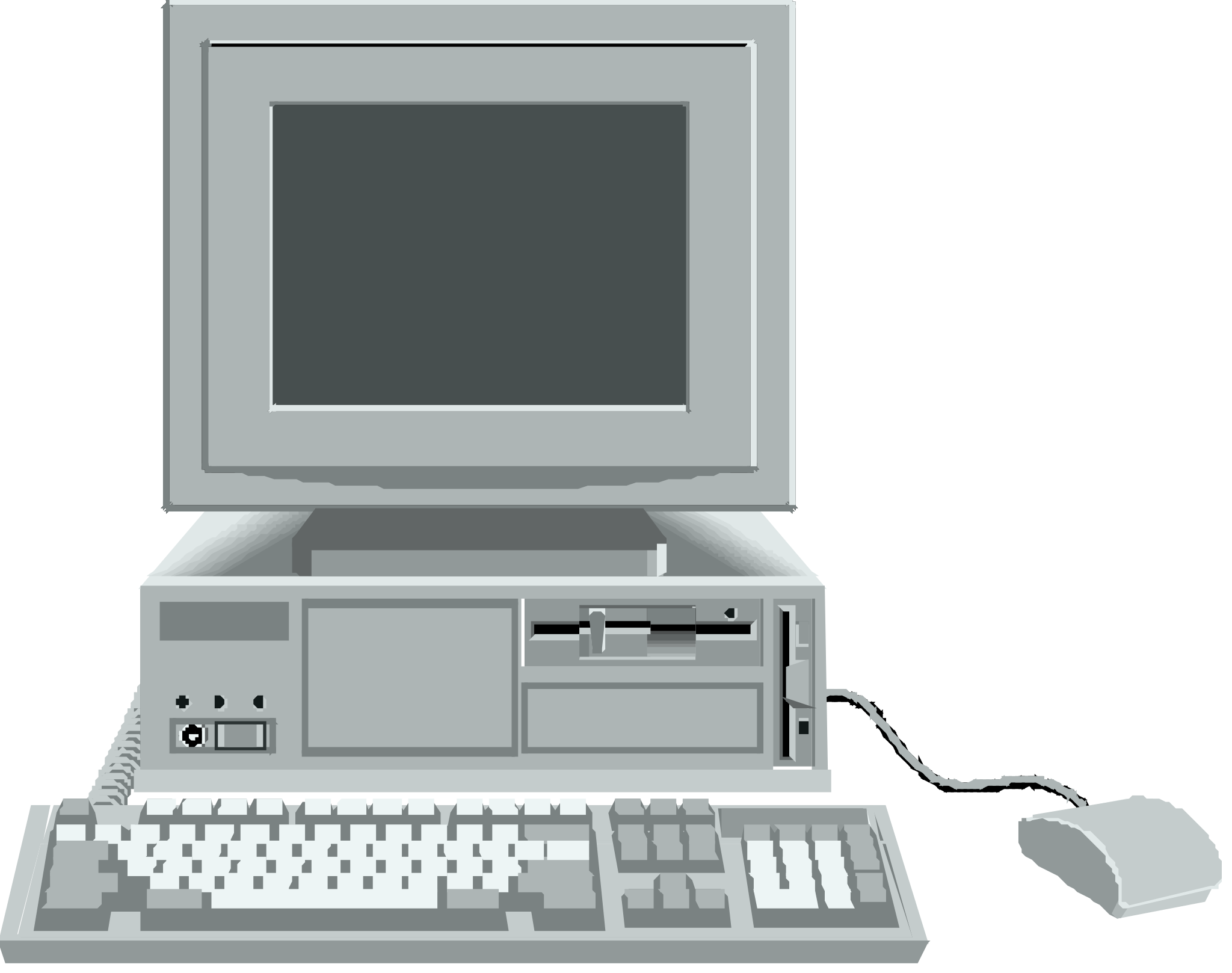 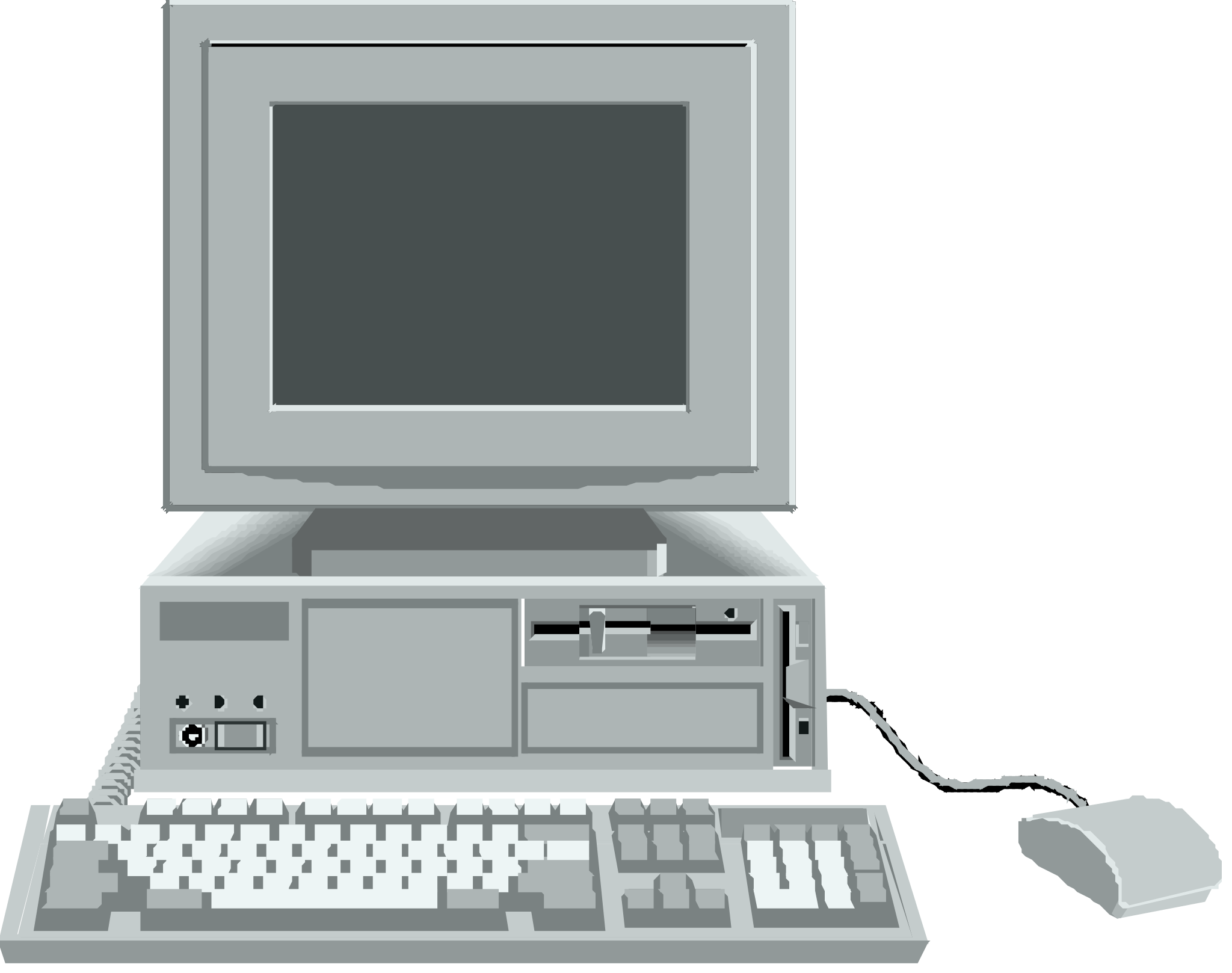 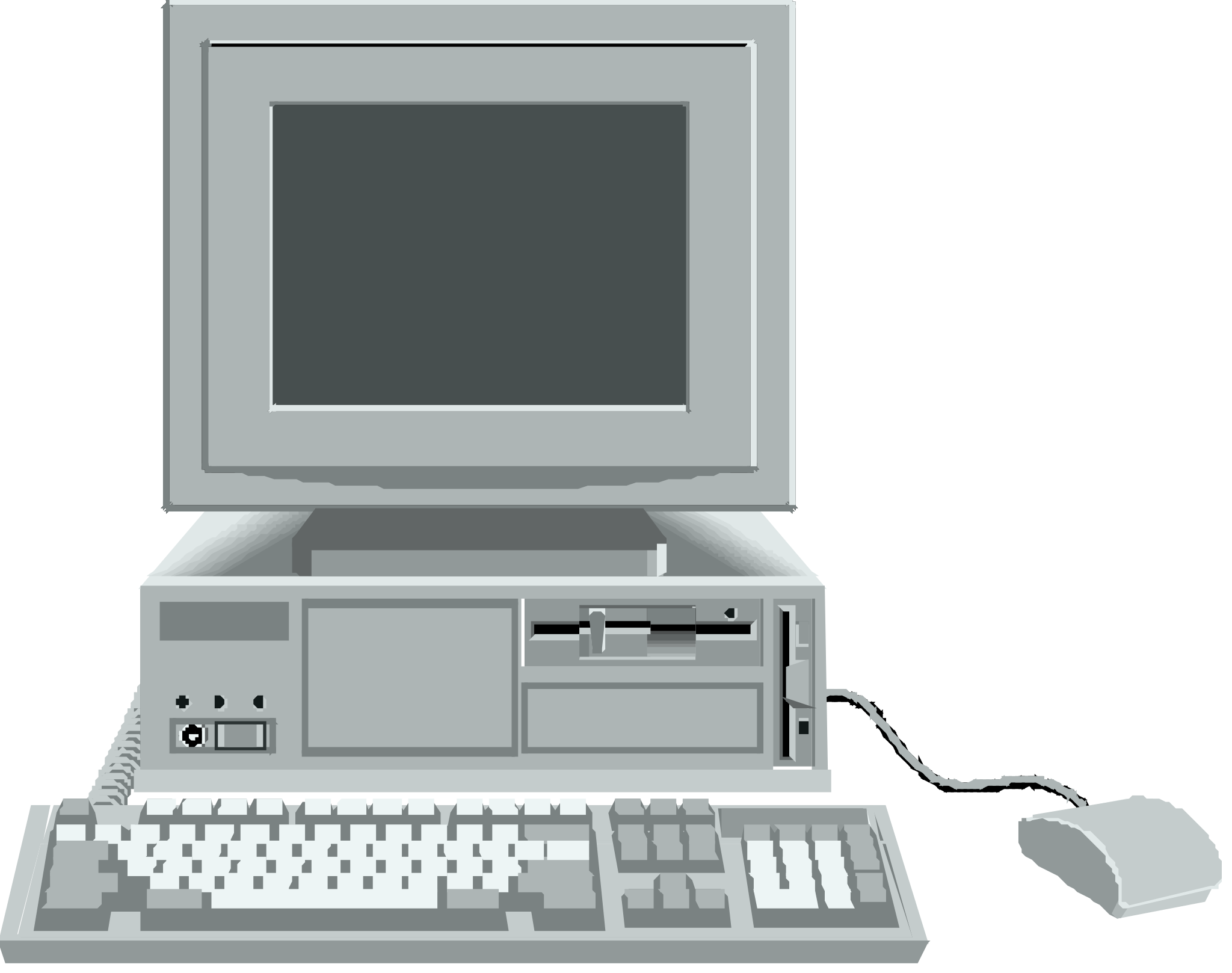 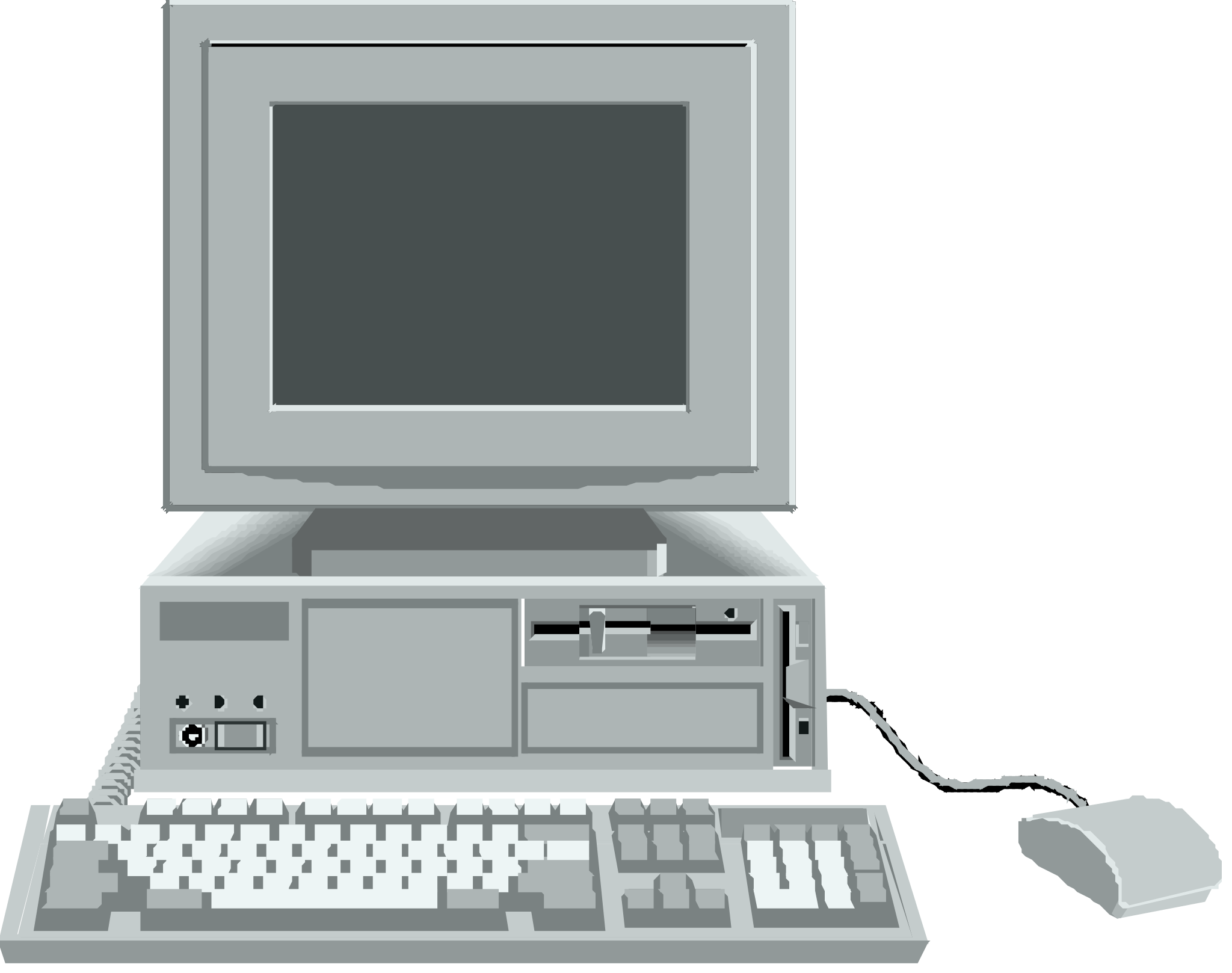 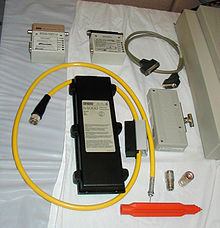 802.3
10 Mbps
Coaxial cable
Source: https://en.wikipedia.org/wiki/10BASE5
00
24 bits OUI
(adapter manufacturer)
24 bits 
(identifier of adapter)
Ethernet Addresses
Each Ethernet adapter has a unique address
Ethernet Address format
48 bits addresses
Source Address 

Destination address
If high order bit is 0, host unicast address
If high order bit is 1, host multicast address
broadcast address = 111111..111
[Speaker Notes: Ethernet addresses are usually printed as hexadecimal numbers, e.g.

alpha.infonet.fundp.ac.be (at 00:80:C8:FB:21:2B [ether] on eth0
cr1.info.fundp.ac.be at 00:50:BD:D0:E0:00 [ether] on eth0
backus.info.fundp.ac.be  at 08:00:20:A6:62:8A [ether] on eth0
inspiron.infonet.fundp.ac.be at 00:50:04:8C:83:70 [ether] on eth0
corneille.info.fundp.ac.be  at 00:20:AF:52:44:4B [ether] on eth0

See  http://standards.ieee.org/regauth/oui/oui.txt for the list of allocations]
LAN-level multicast
Principle
Two types of destination Ethernet addresses
Physical addresses
Logical addresses
logical group of Ethernet destinations
Transmission of multicast frames
Reception of multicast frames
48 bits
OUI
0 : physical address (unicast)
1 : logical address (multicast)
DIX Format 
proposed by Digital, Intel and Xerox
Upper layer protocol must ensure thatthe payload of the Ethernet frame is
at least 46 bytes and at most 1500 bytes
Type
[2 bytes]
Used to mark the beginning of the frame
Allows the receiver to synchronise itsclock to the sender’s clock
Ethernet Frames
Indication of the type of packet contained
inside the frame
CRC [32 bits]
Destination address
Source address
Preamble
[8 bytes]
Data
[46-1500 bytes
[Speaker Notes: This is the most widely used format, it is notably used to carry IP packets.]
Ethernet Service
An Ethernet network provides a connectionless unreliable service
Transmission modes
unicast, multicast, broadcast
Even if in theory the Ethernet service is unreliable, a good Ethernet network should
deliver frames to their destination with a very high probability of delivery
not reorder the transmitted frames
reordering is obviously impossible on a bus
Ethernet hub
A hub is a relay operating in the physical layer
Datalink
Datalink
Physical
Physical
Host B
Host A
Hub
Larger Ethernet ?
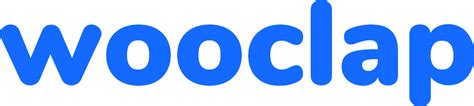 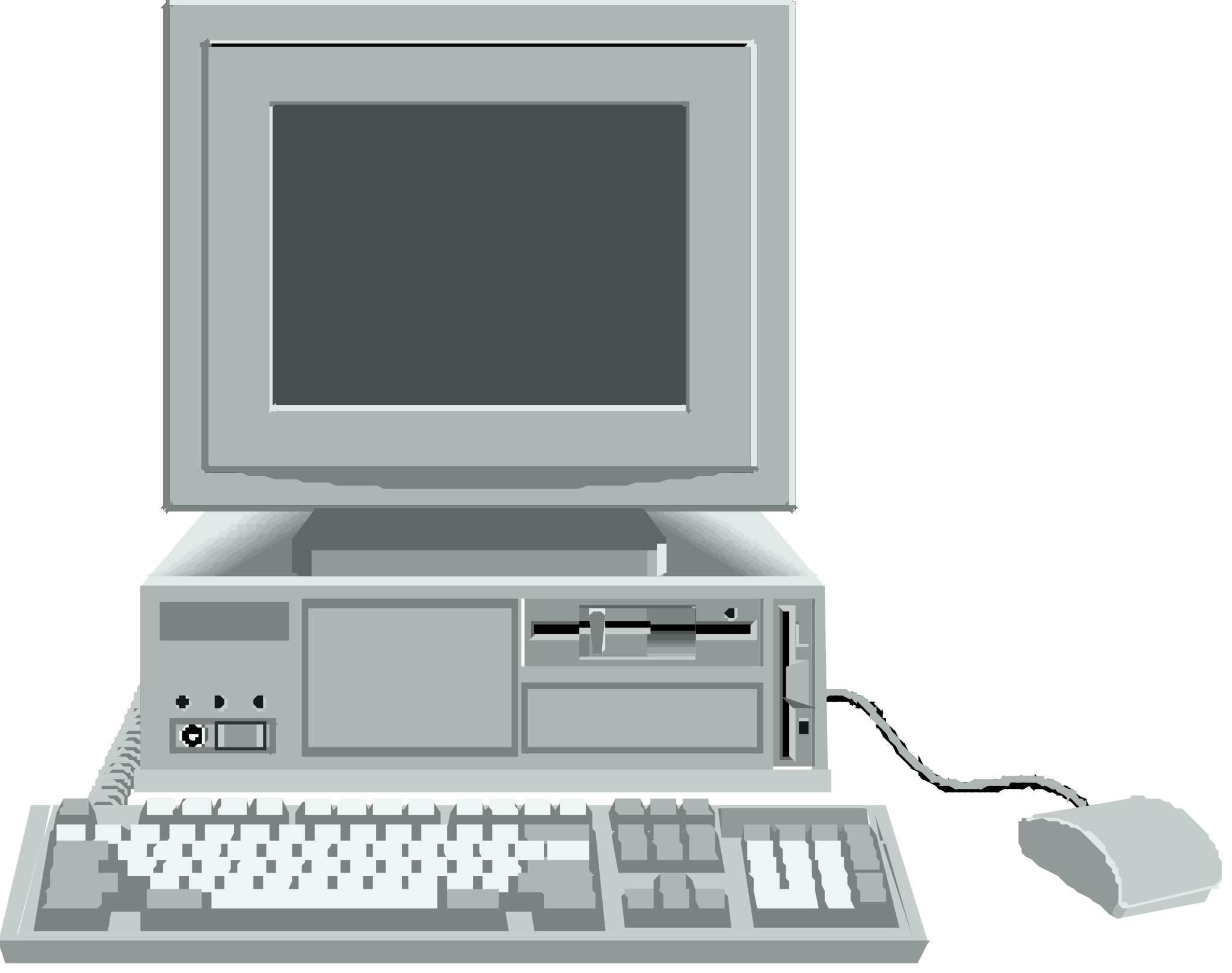 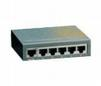 Hub
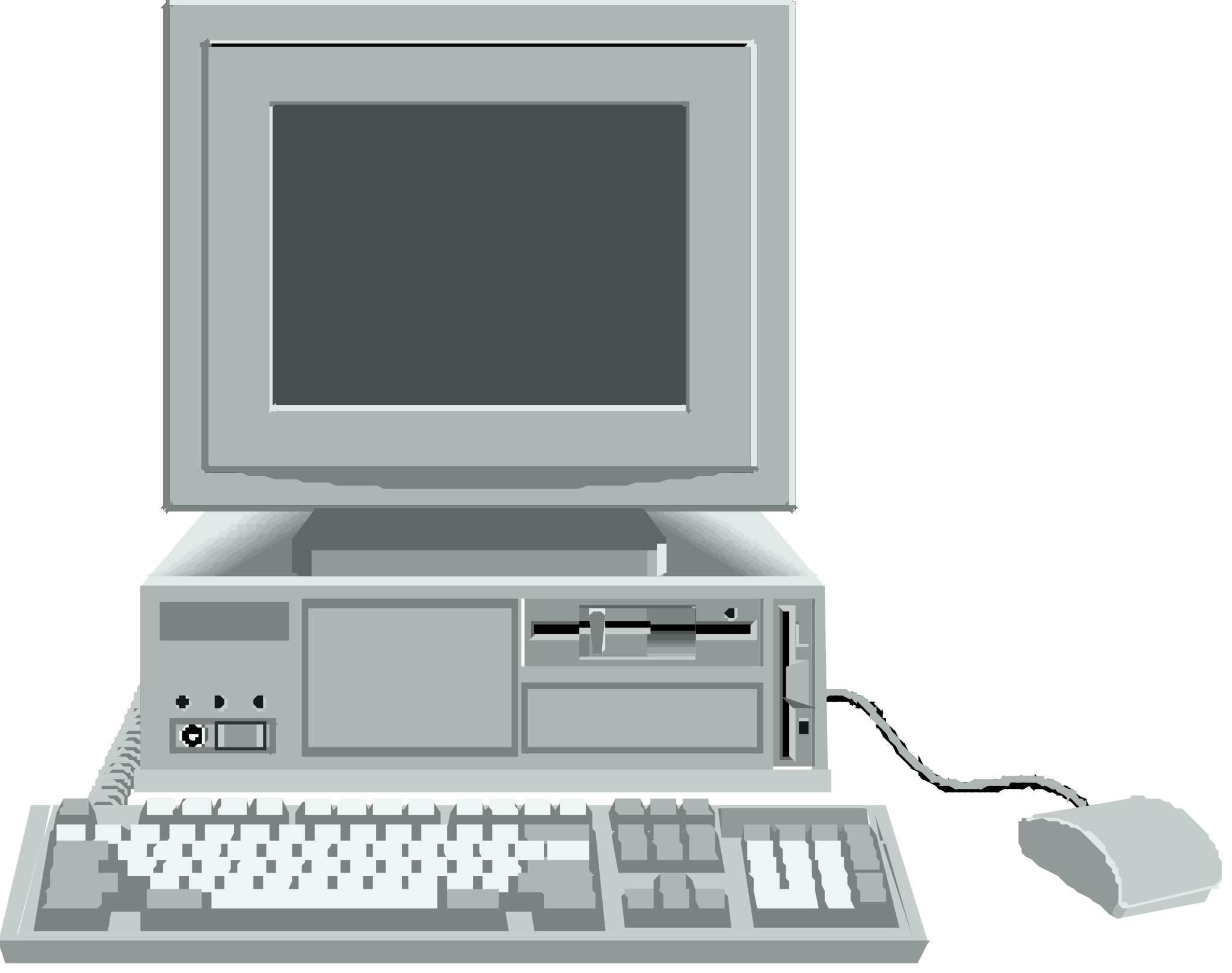 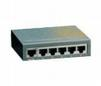 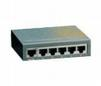 Hub
Hub
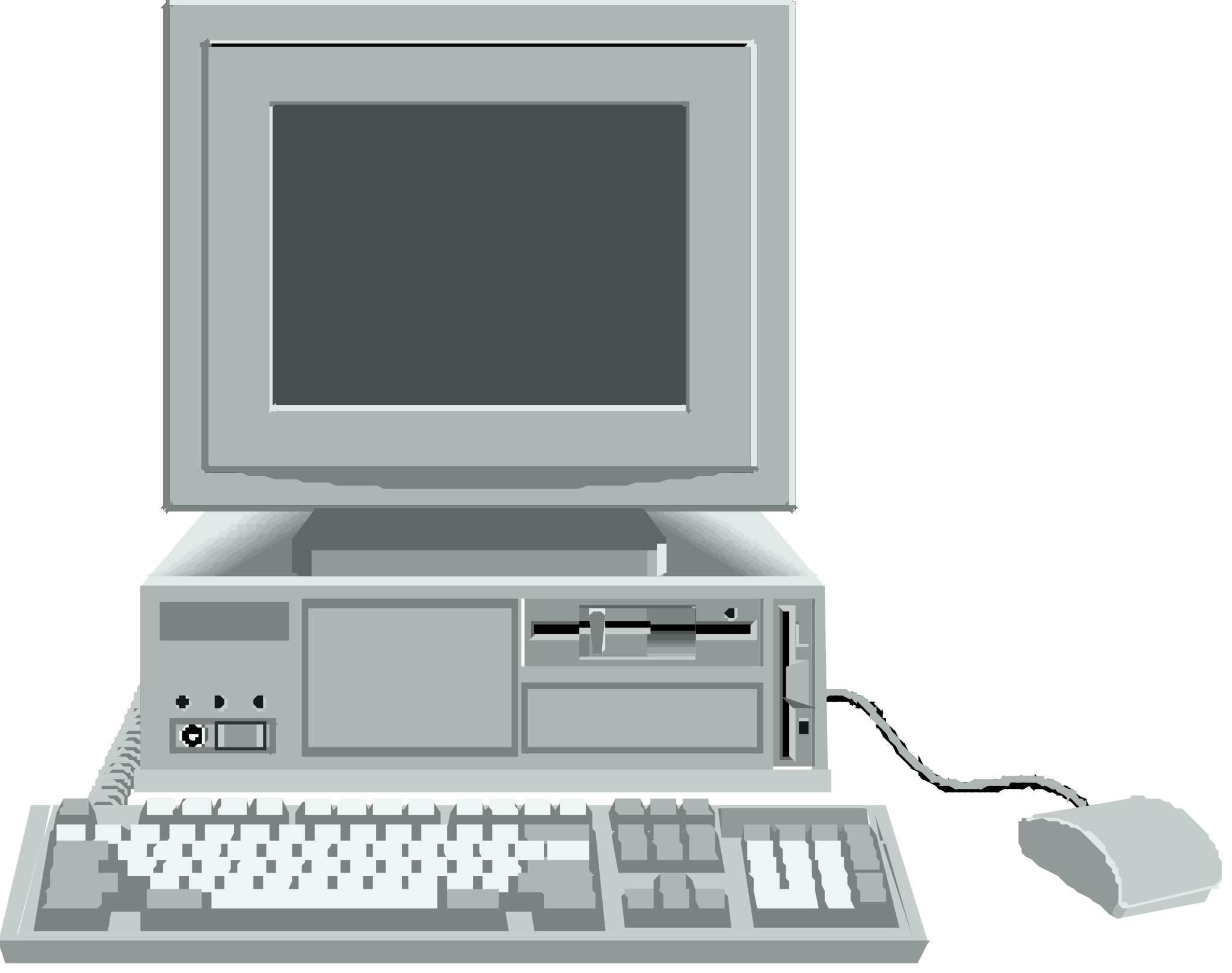 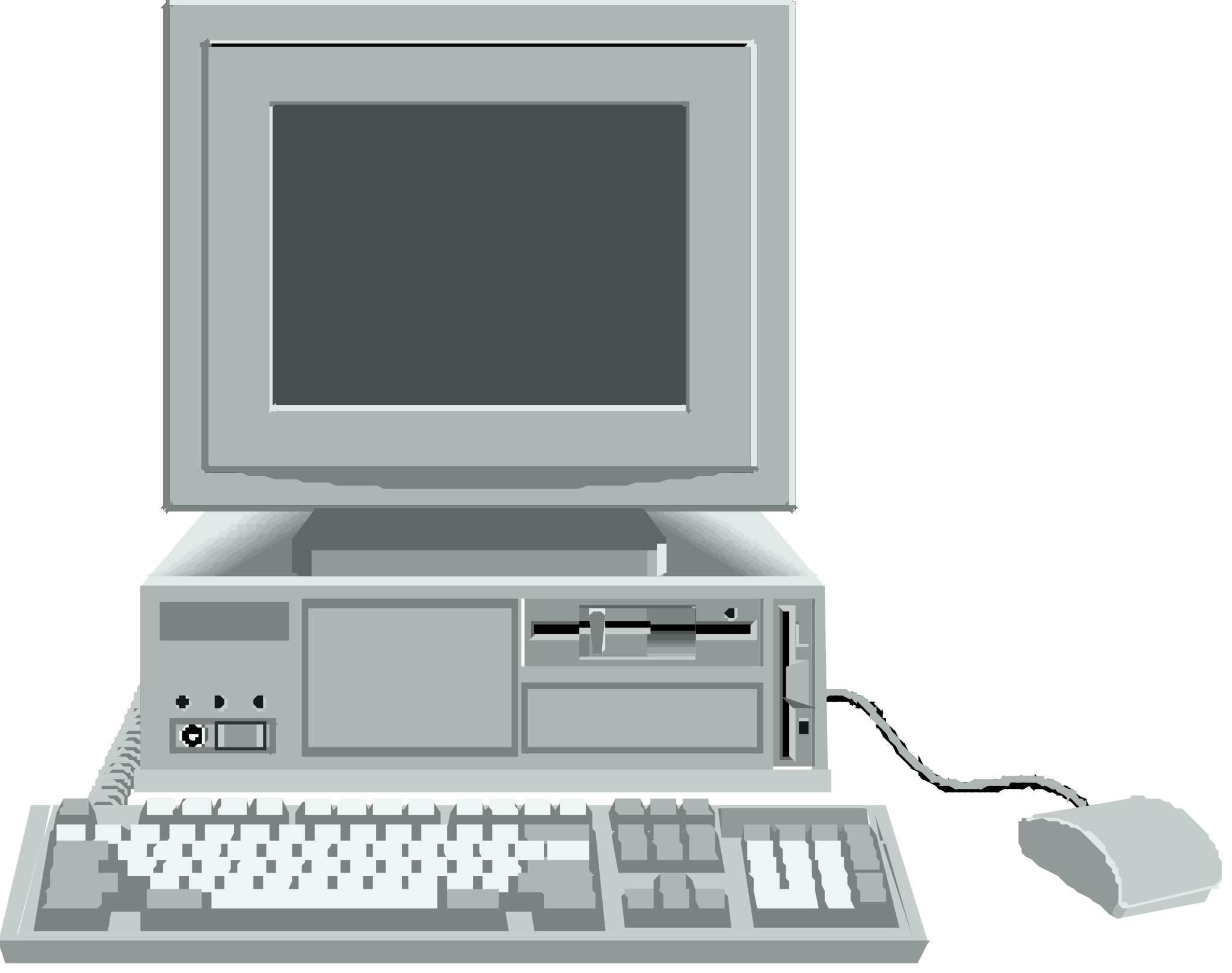 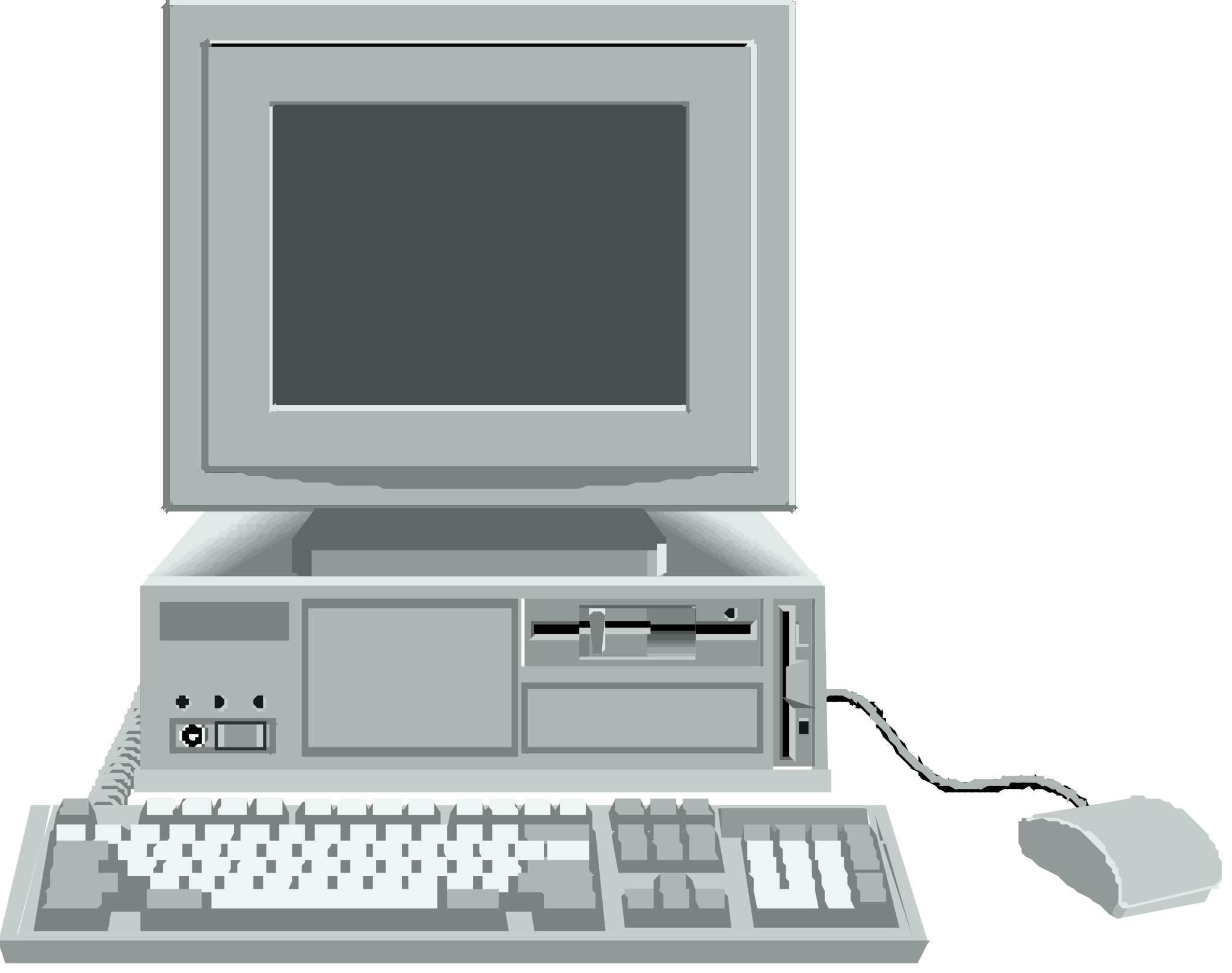 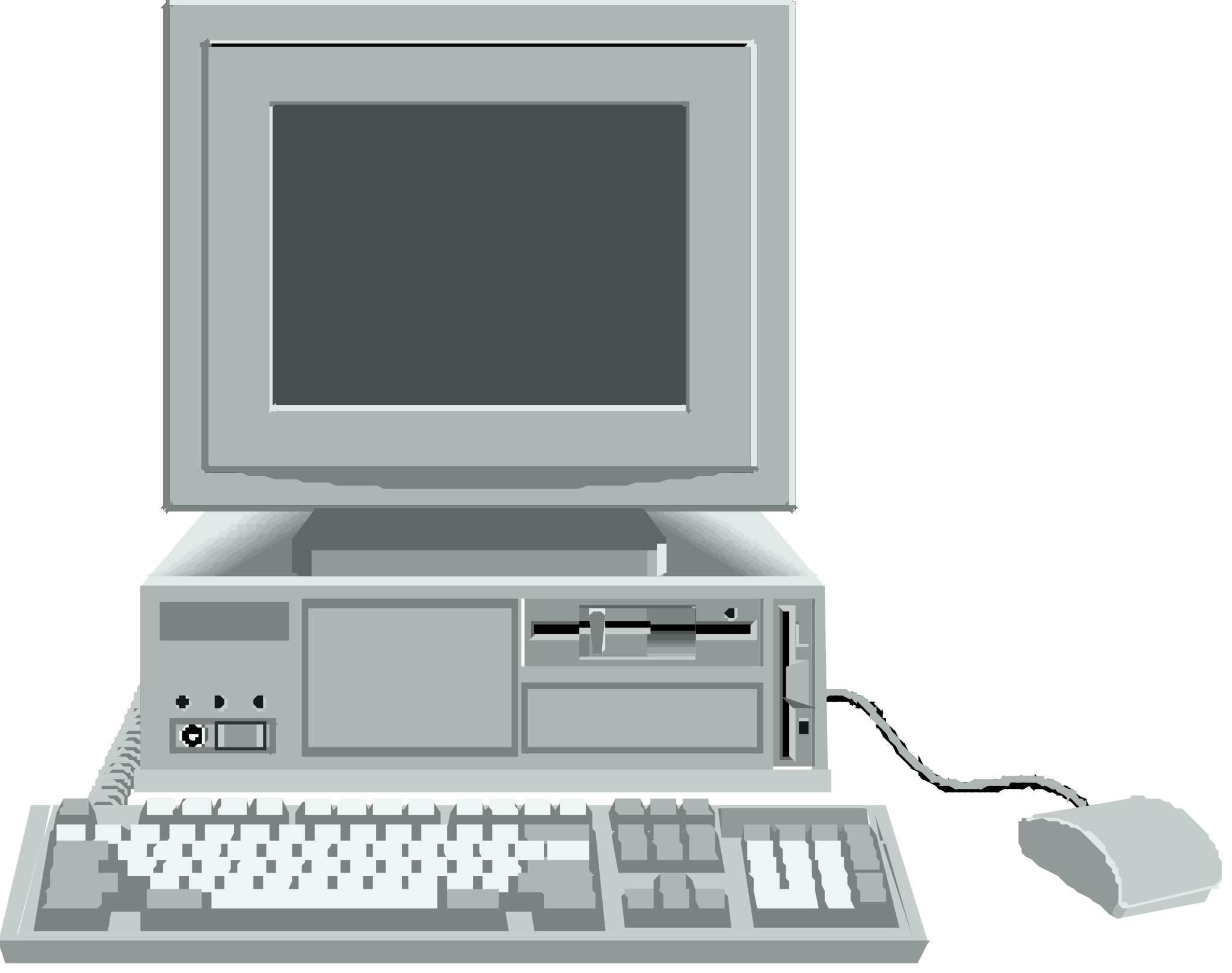 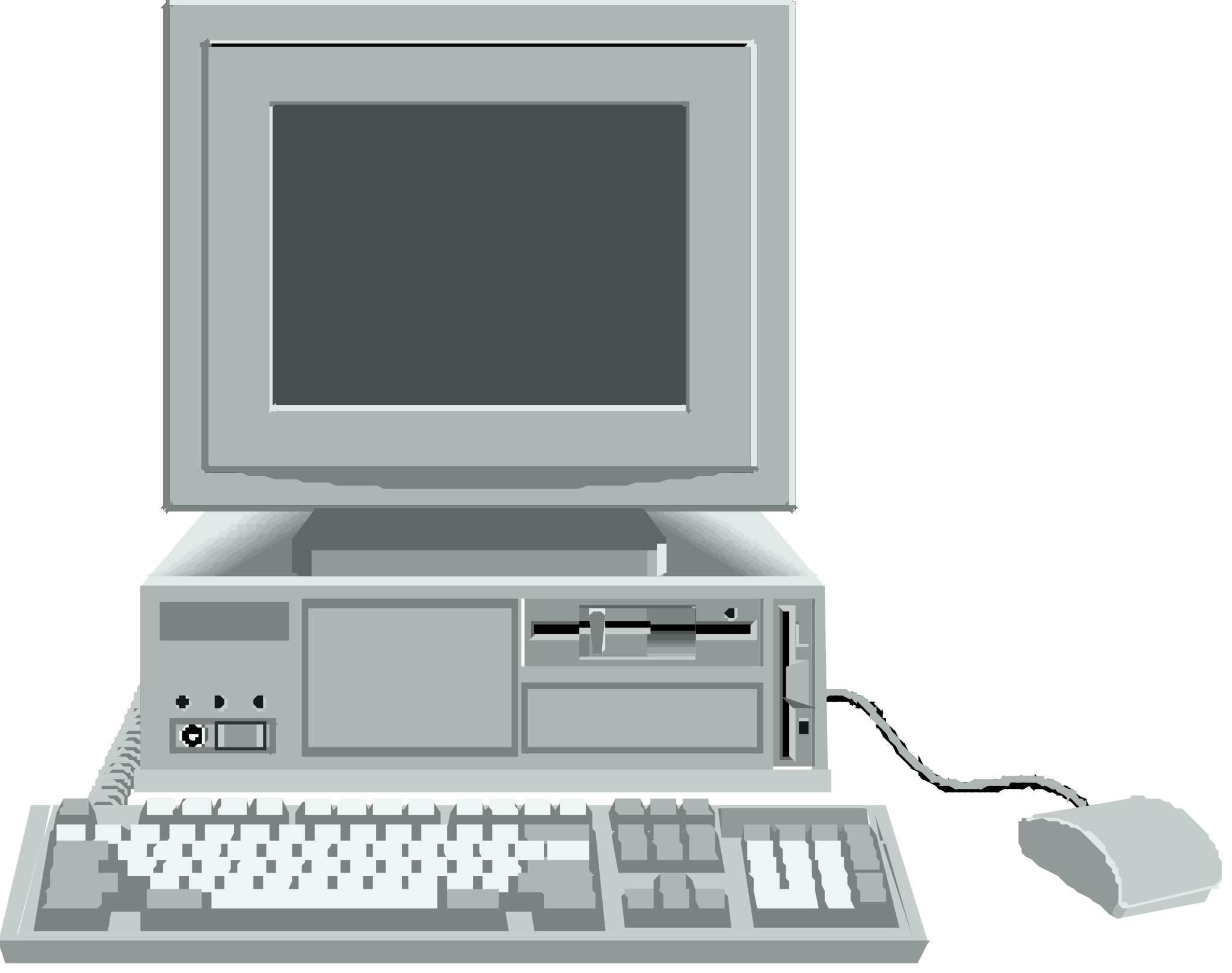 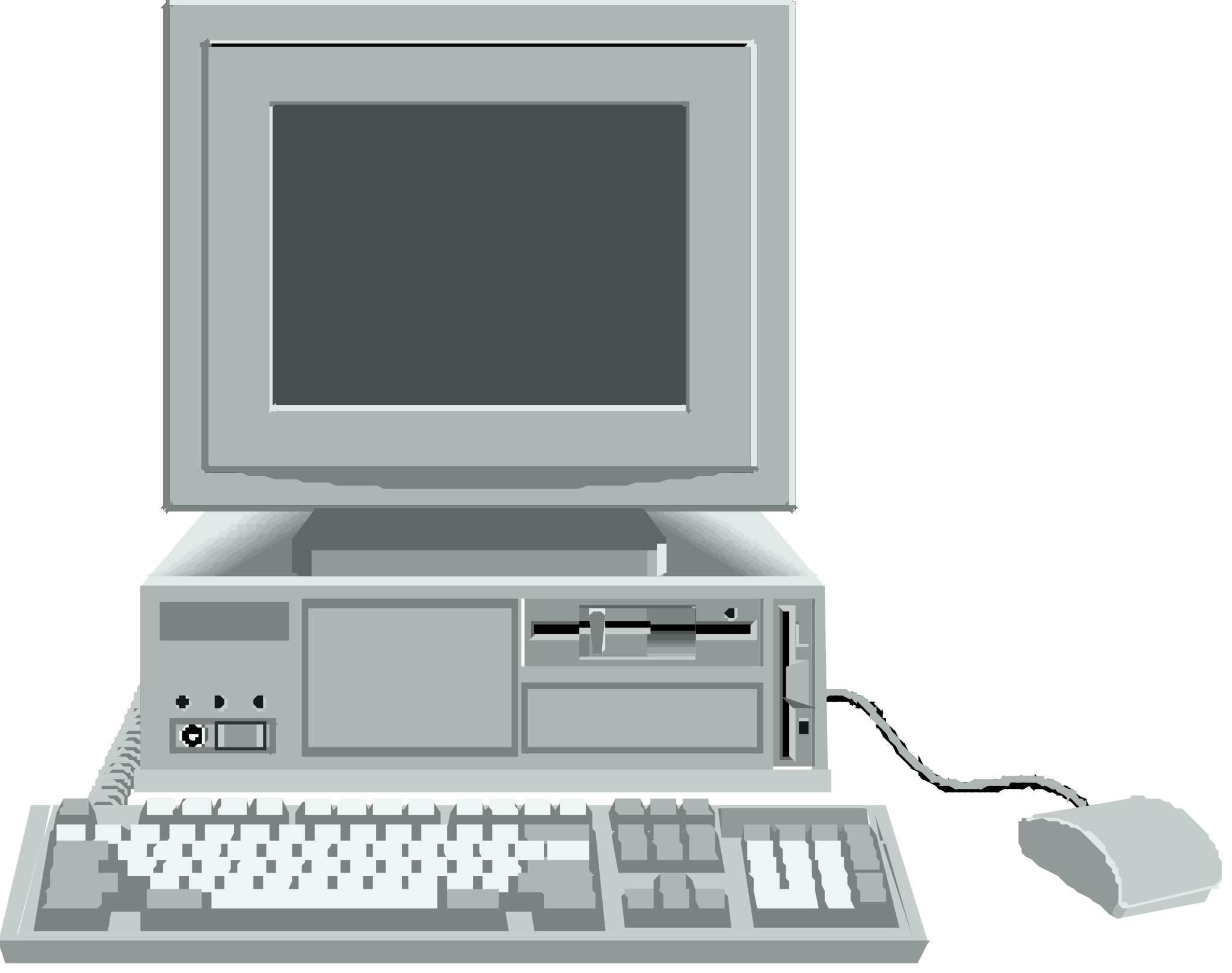 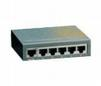 Hub
Issue : maximum 51.2 microsec            delay between any pair of stations
Ethernet switch
A switch is a relay operating in the datalink layer
Network
Network
Datalink
Datalink
Physical
Physical
Phys.
Phys.
Host B
Host A
Switch
The Ethernet zoo
[Speaker Notes: The 10 Gbps zoo is much larger than this, see e.g. http://en.wikipedia.org/wiki/10_gigabit_Ethernet]
Some Ethernet cables and plugs
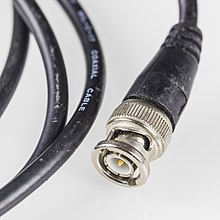 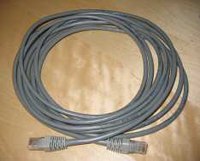 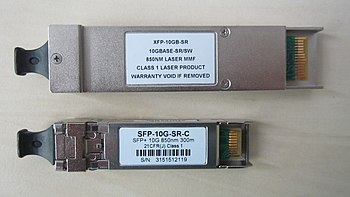 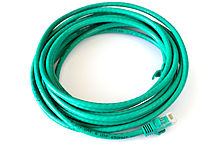 Source : https://en.wikipedia.org/wiki/10BASE2, https://en.wikipedia.org/wiki/Ethernet_over_twisted_pair, https://en.wikipedia.org/wiki/Category_6_cable, https://en.wikipedia.org/wiki/Small_form-factor_pluggable_transceiver
Ethernet Switch
Ethernet switch
understands MAC addresses and filters frames based on their addresses
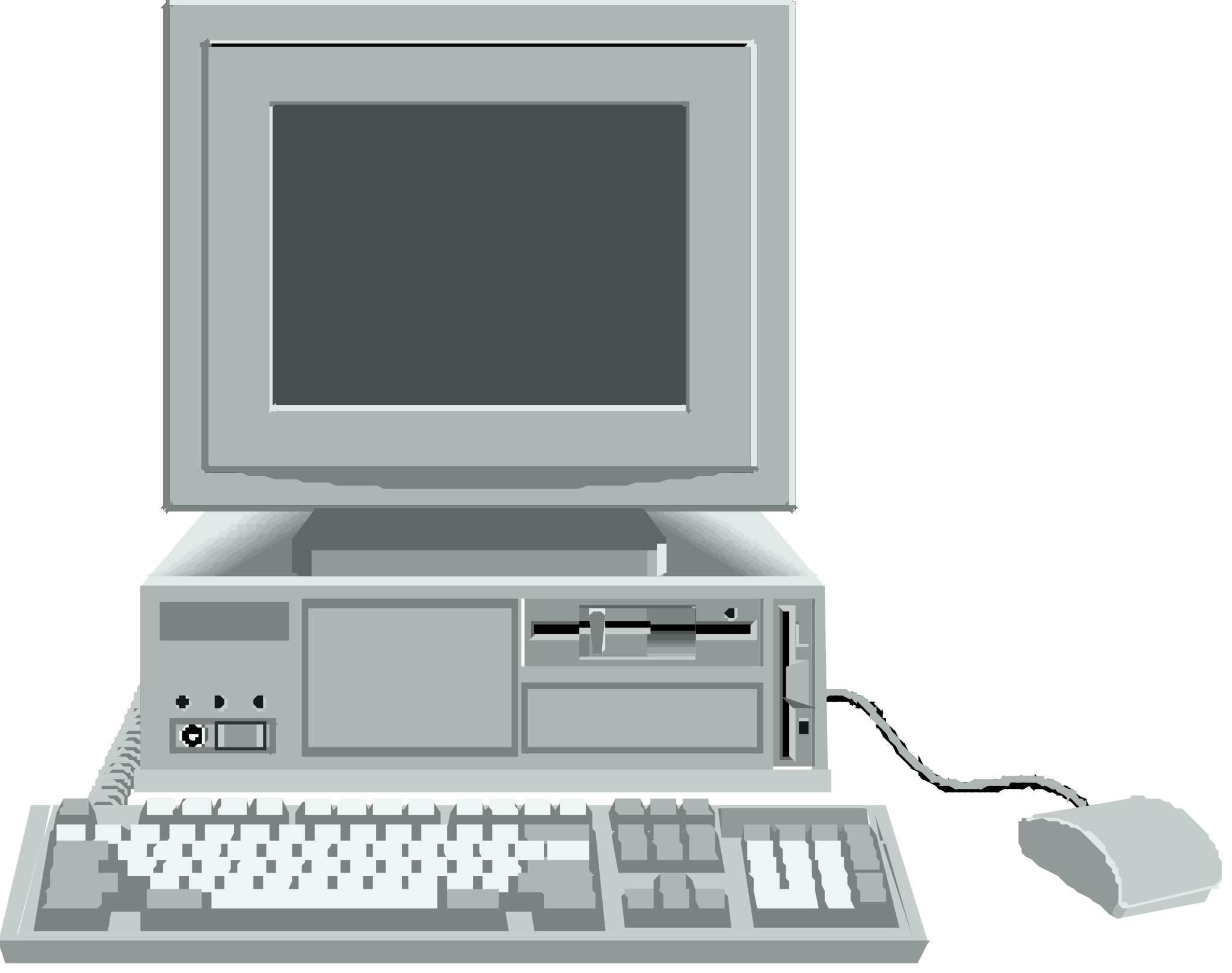 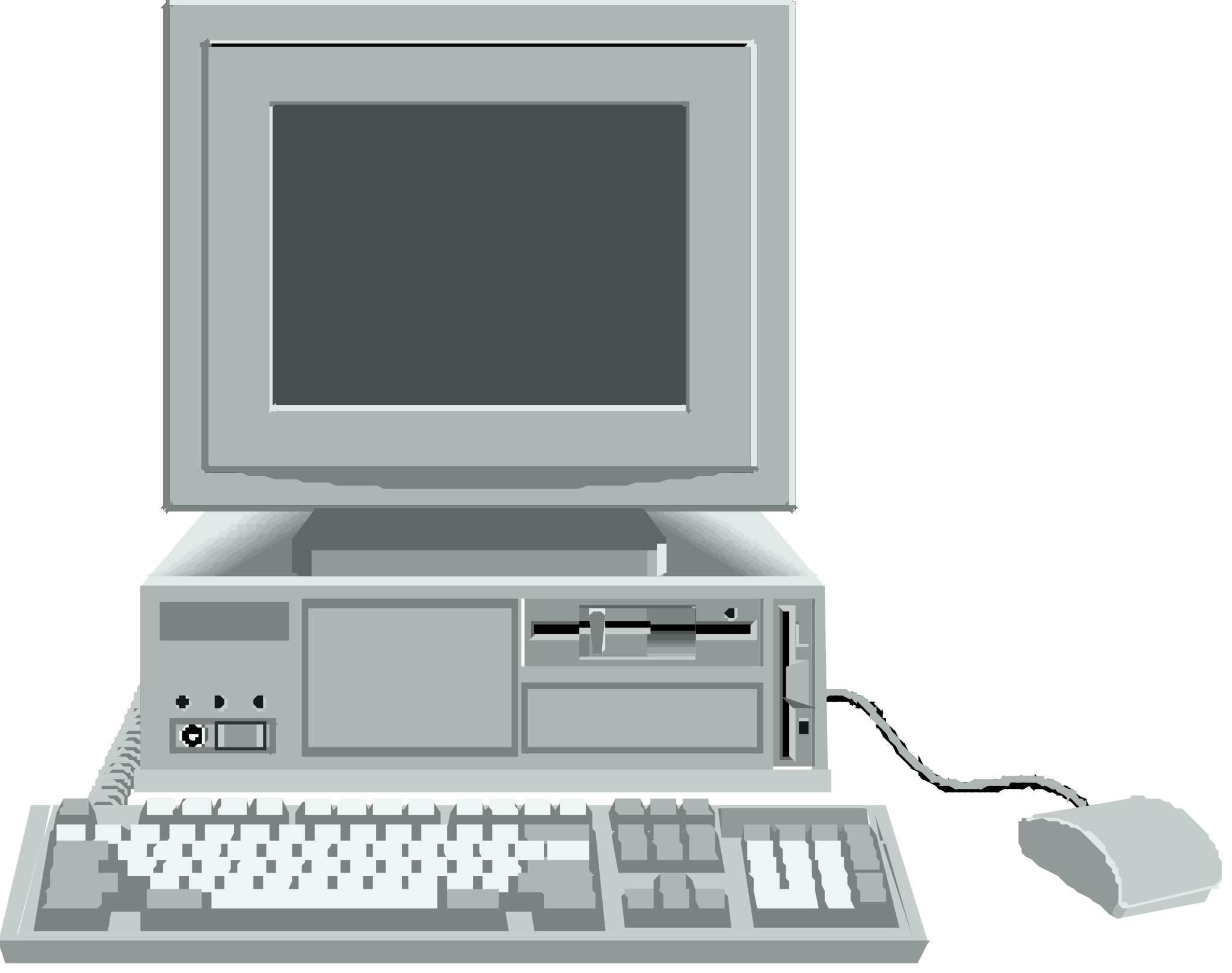 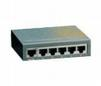 Eth : C
Eth : A
Src:A Dst:B
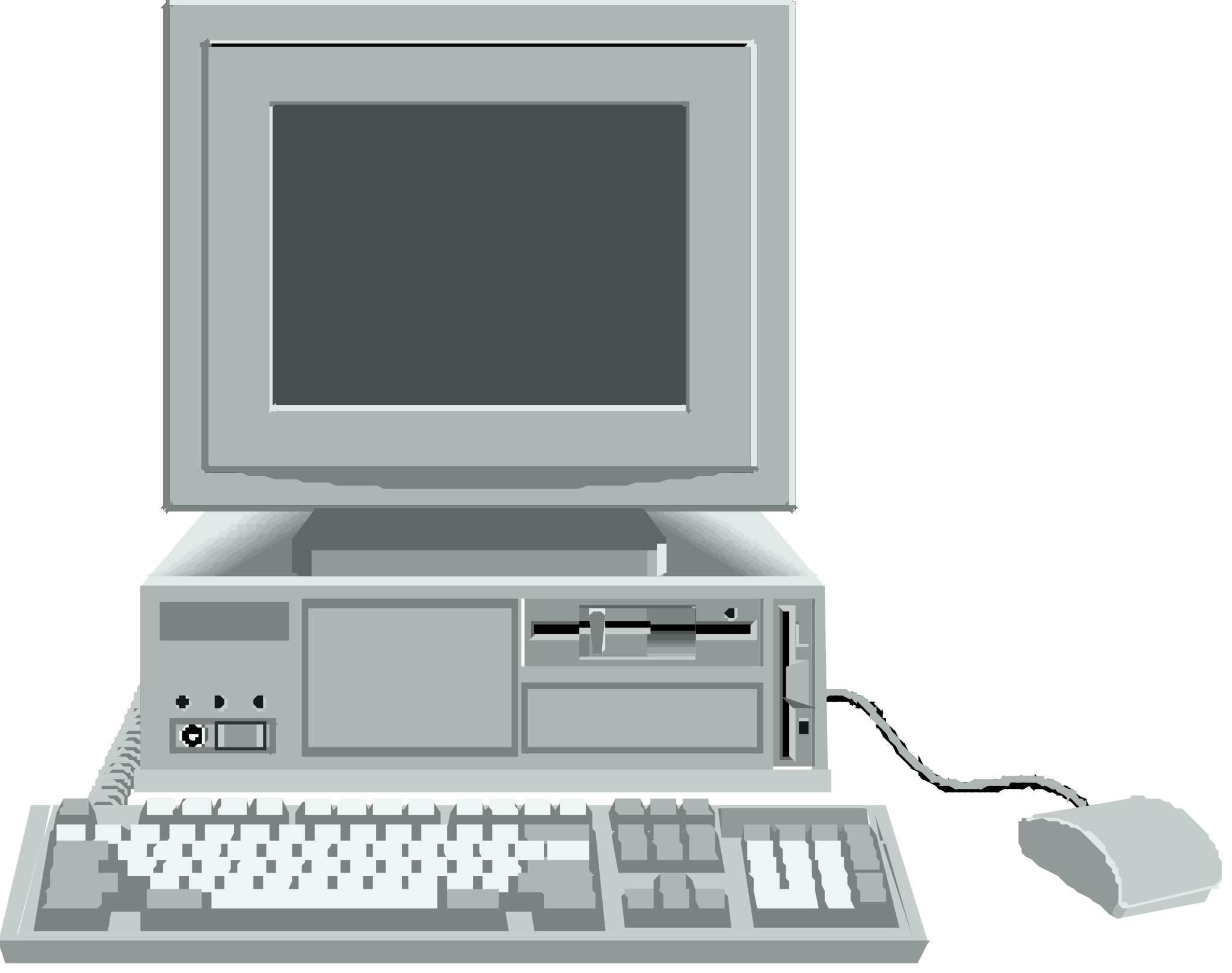 Eth : B
[Speaker Notes: A good reference on Ethernet switches is

R. Seifert, J. Edwards, The All-New Switch Book, Wiley, 2008]
Frame processing
Arrival of frame F on port P
src=F.Source_Address;
dst=F.Destination_Address;
UpdateTable(src, P); // src heard on port P
if (dst==broadcast) || (dst is multicast)
{
   for(Port p!=P)       // forward all ports
  ForwardFrame(F,p);
}
else
{  
  if(dst isin AddressPortTable)  
  {   
    ForwardFrame(F,AddressPortTable(dst)); 
  } else {  
    for(Port p!=P)    // forward all ports 
       ForwardFrame(F,p); 
  }
}
Network redundancy
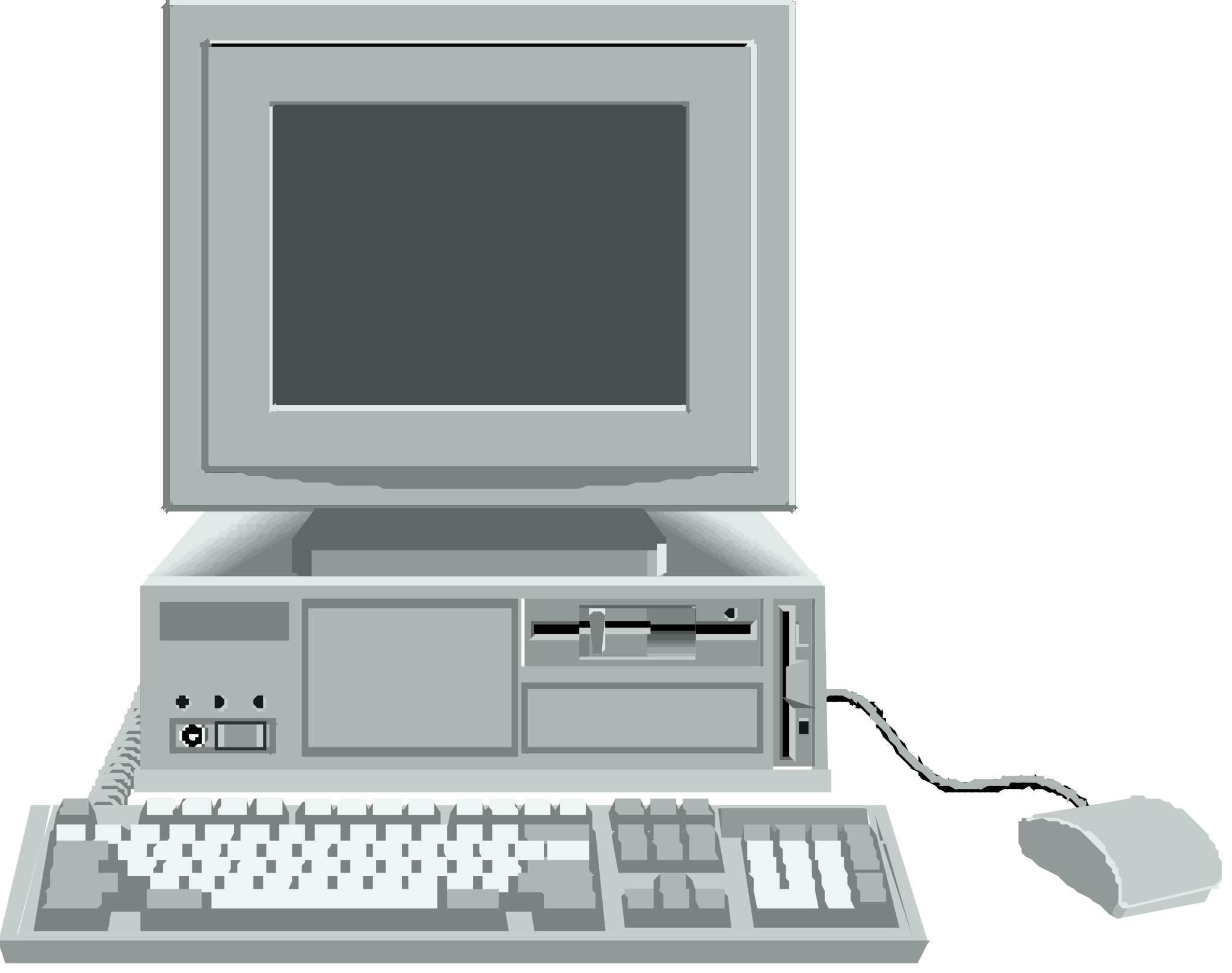 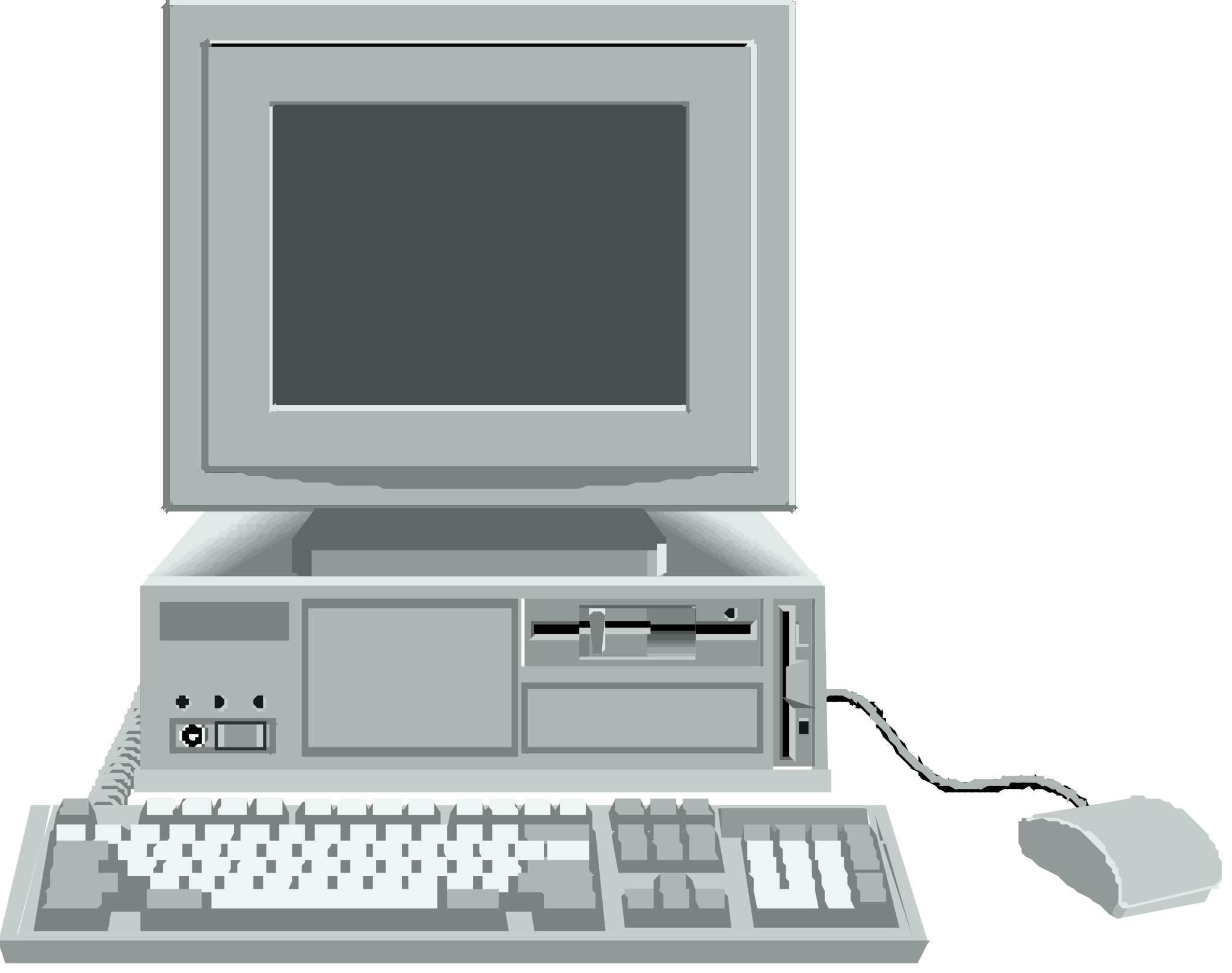 Eth : C
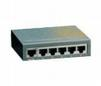 Eth : A
S2
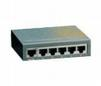 Src:A Dst:C
S1
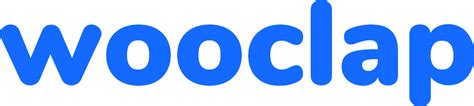 S3
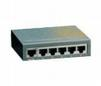 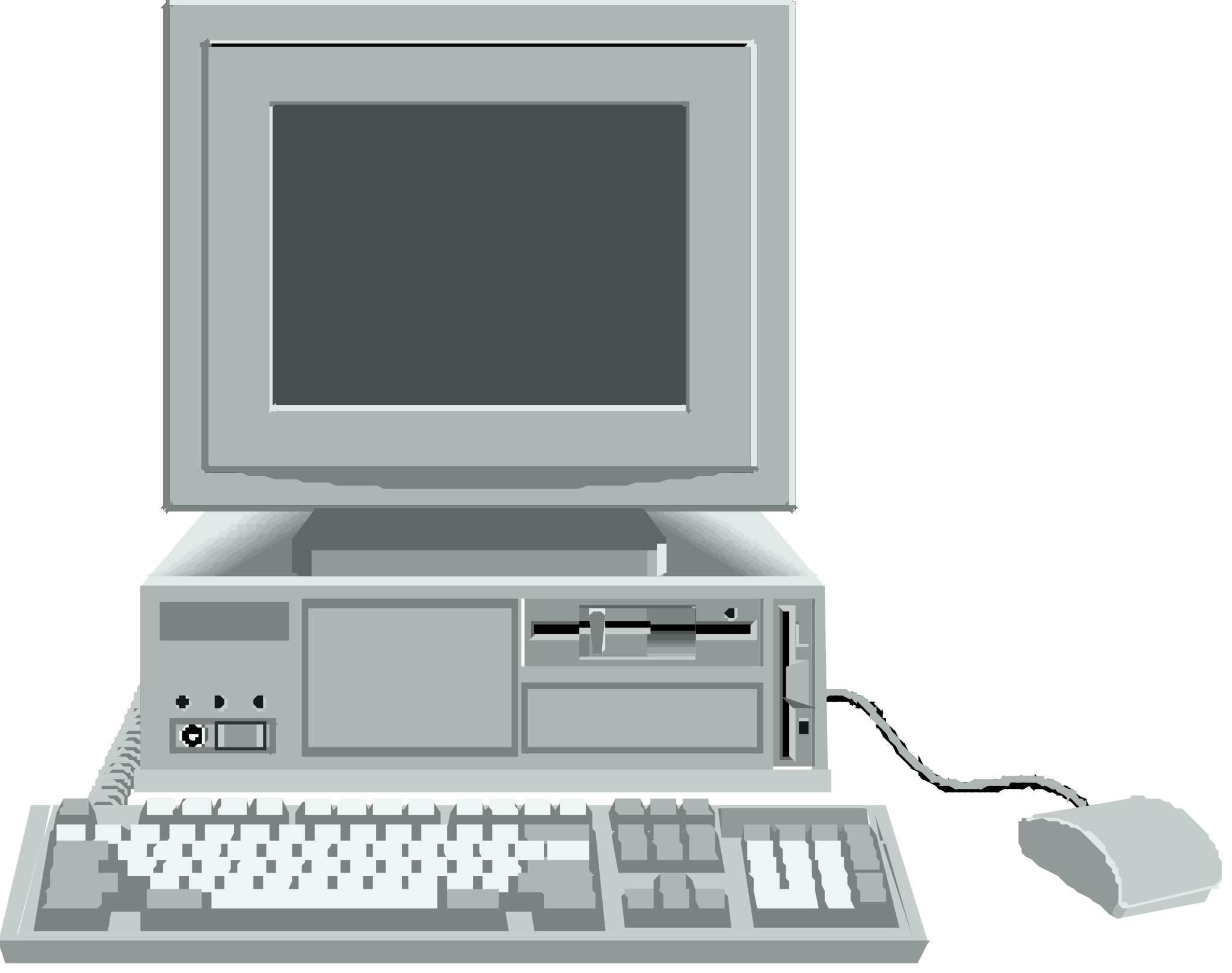 Eth : B
Network redundancy (2)
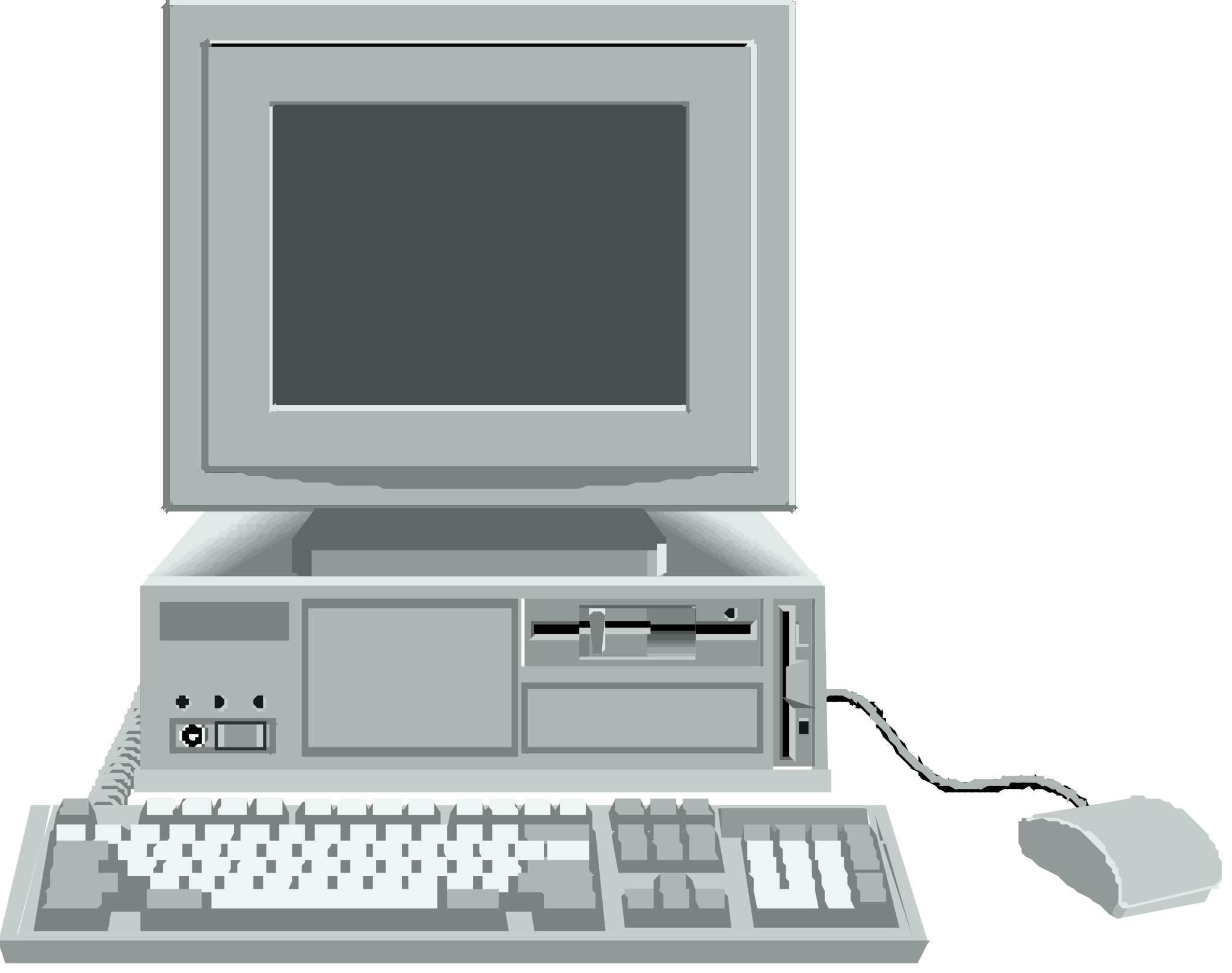 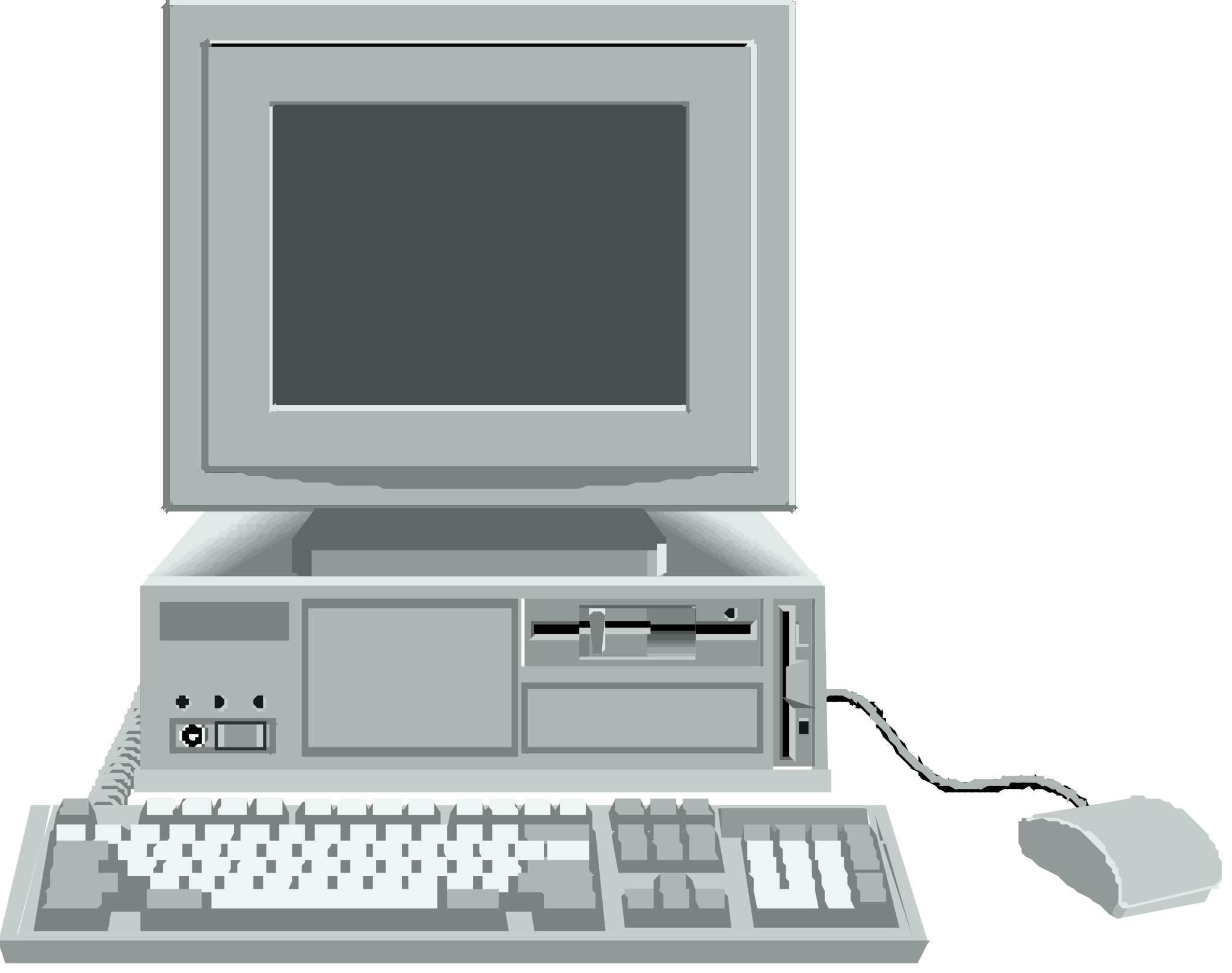 Eth : C
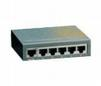 Eth : A
S2
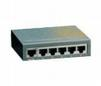 Src:A Dst:C
S1
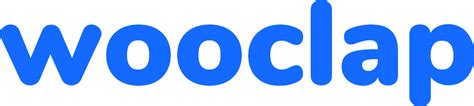 S3
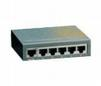 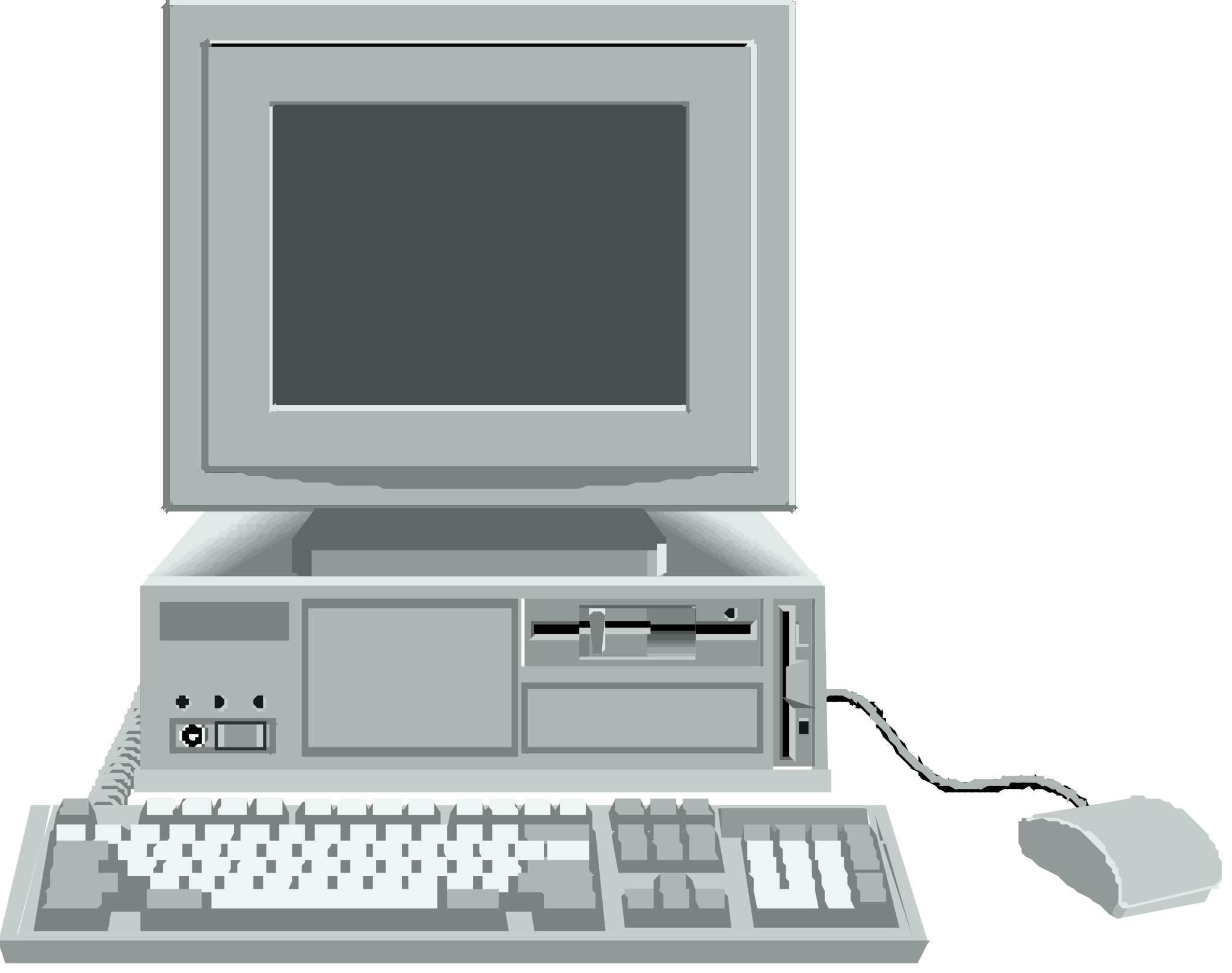 Eth : B
Spanning tree
Each switch has a unique identifier
The switch with the lowest id is the root
Disable frame forwarding on links that do not belong to the spanning tree
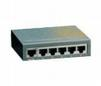 Switch 2
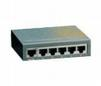 Switch 1
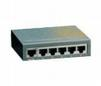 Switch 9
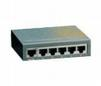 Switch 44
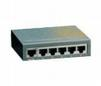 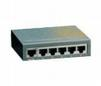 Switch 7
Switch 22
Building spanning tree
802.1d uses Bridge PDUs (BPDUs) containing
Root ID : identifier of the current root switch
Cost : Cost of the shortest path between the switch transmitting the BPDU and the root switch
Transmitting ID : identifier of the switch that transmits the BPDU
The BPDUs are sent by switches over their attached LANs as multicast frames but they are never forwarded
switches that implement 802.1d listen to a special Ethernet multicast group
Ordering for BPDUs
BPDUs can be strictly ordered
BPDU1[R=R1,C=C1, T=T1] is better than BPDU2 [R=R2,C=C2, T=T2] if
R1<R2
R1=R2 and C1<C2
R1=R2 and C1=C2 and T1<T2
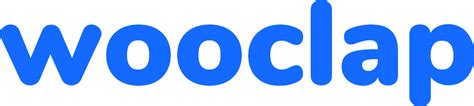 Ordering of BPDUs
BPDUs can be strictly ordered
BPDU11[R=R1,C=C1, T=T1] is better than BPDU2 [R=R2,C=C2, T=T2] if
R1<R2
R1=R2 and C1<C2
R1=R2 and C1=C2 and T1<T2
Example          BPDU1                            BPDU2R1         C1         T1        R2         C2            T229          15         35        31          12            3235          80         39        35          80            4035          15         80        35          18            38
Protocol Identifier
Protocol version 
Configuration BPDU or topology change
Flags
Switch identifier
Port identifier
Message age
Max age
Hello time
Forward delay
Port identifier : used when a switch has severalports attached to the same LAN
Identifier of the switch sending the BPDU
Current root identifier
Root path cost
Root Id
BPDU 
Header
BPDU format
Simplified BPDU format
802.1d : Root behavior
root switch sends regularly BPDUs on all its ports
R=Root switch id, C=0, T= Current switch id(Root)
Bootstrap 
If a switch does not receive BPDUs, it considers itself as root
Switch behaviour
On each port, switch parses all the received BPDUs and stores the best BPDU received on each port
By comparing all received BPDUs, each switch can determine the root and its BPDU
Switch BPDU [Root, SwitchId, Cost, Port]
Cost : Cost of best BPDU + cost of link
Switch sends its BPDU on its designated ports
802.1d port states
802.1d port state based on received BPDUs
Root port
port on which best 802.1d BPDU received
Designated port
a port is designated if the switch's BPDU is better than the best BPDU received on this port 
Blocked port (only receives 802.1d BPDUs)
A port is blocked is the switch's BPDU is worse than the best BPDU on this port
Example network
Switch 7
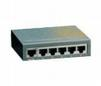 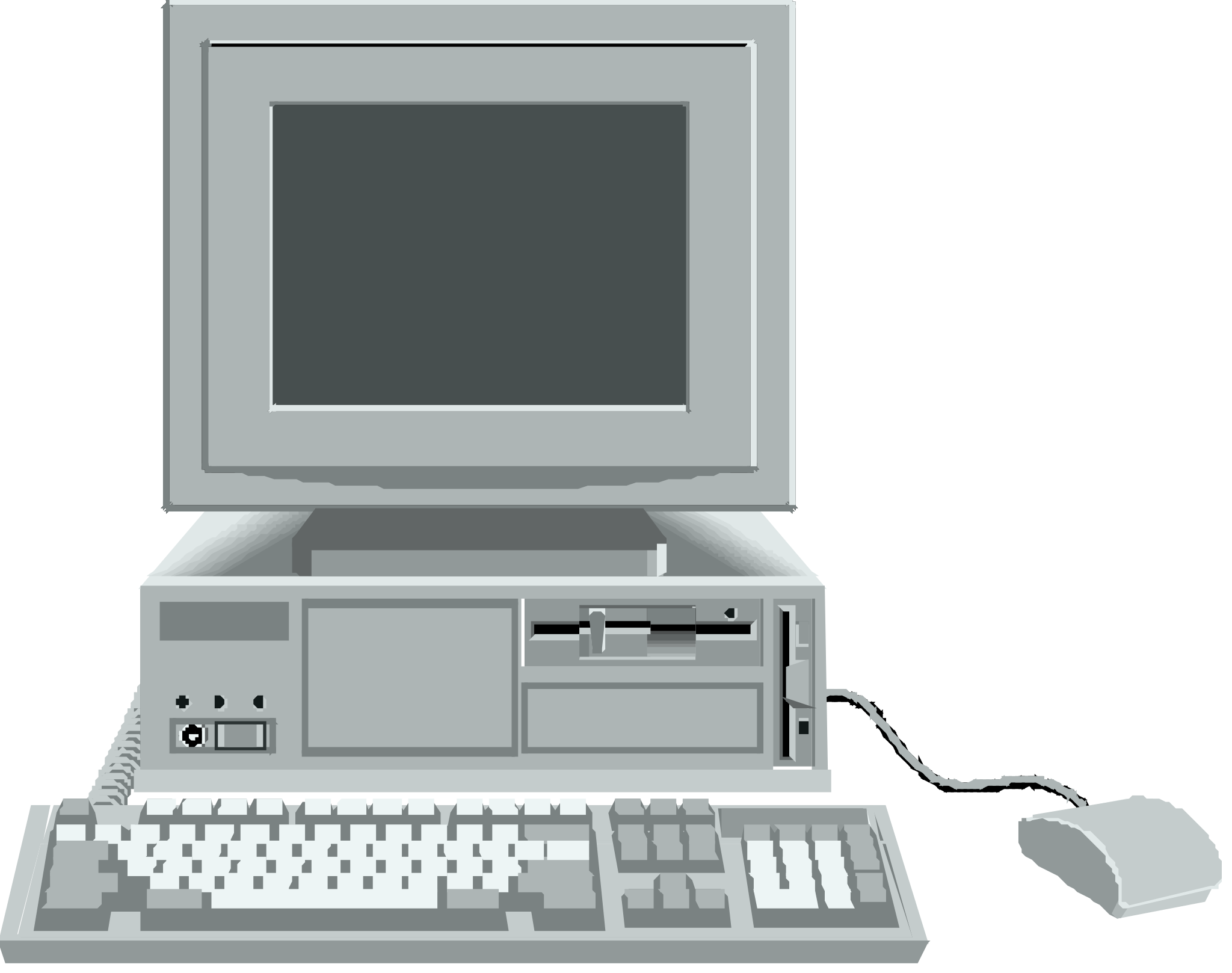 Cost:2
[R=9,C=0,T=9]
Designated
Switch 12
North: [R=9,C=0,T=9]
South : [R=9,C=0,T=9]
Root
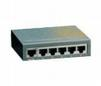 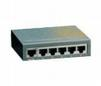 Switch 9
Switch 12
BPDU: [R=9,C=0,T=9]
Designated
Blocked
[R=9,C=0,T=9]
BPDU: [R=9,C=2,T=12]
Cost:3
Switch 9 boots first
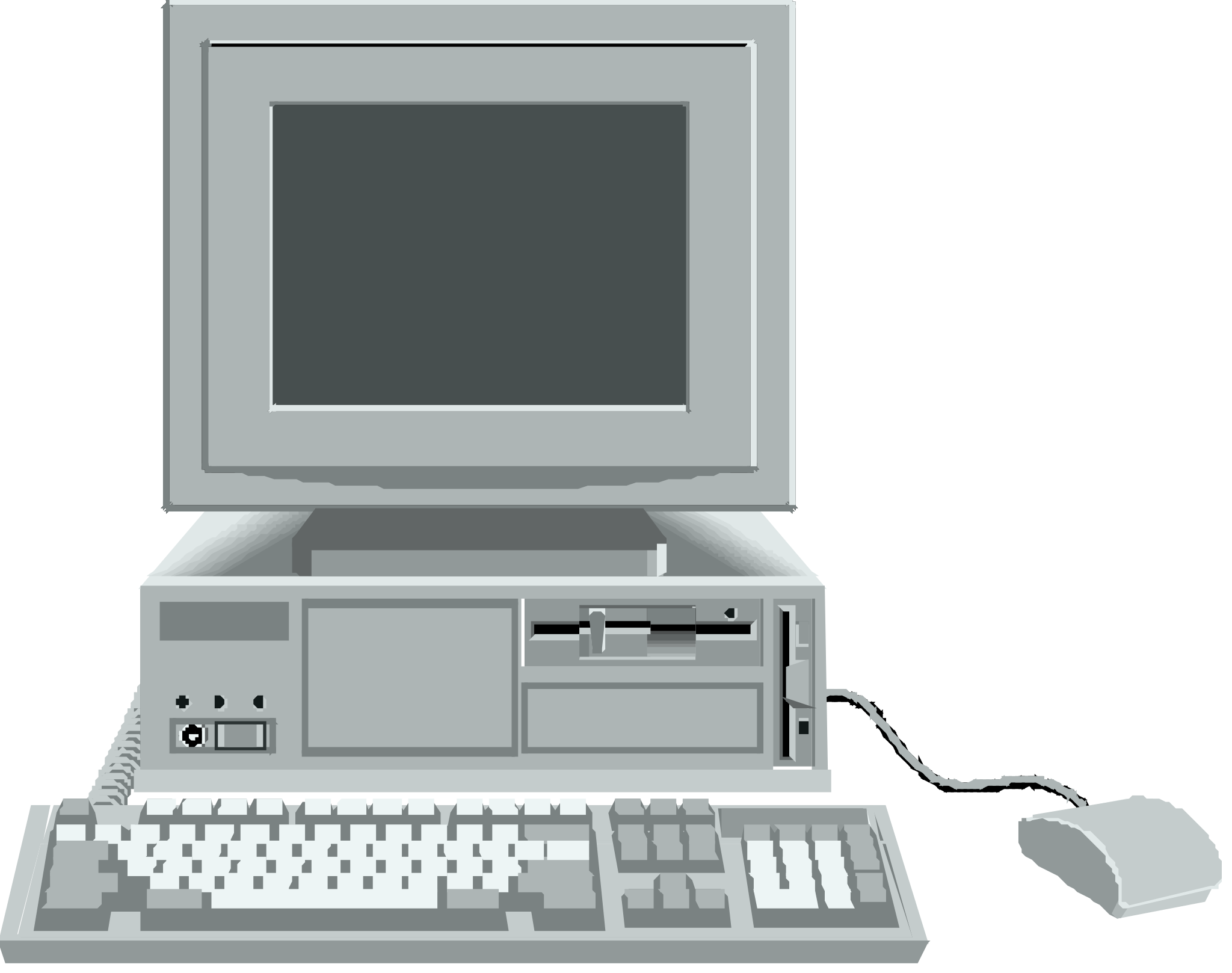 Switch 12 boots
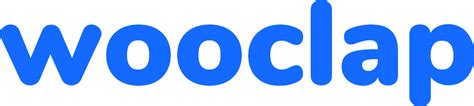 Example network
Switch 7
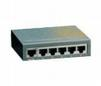 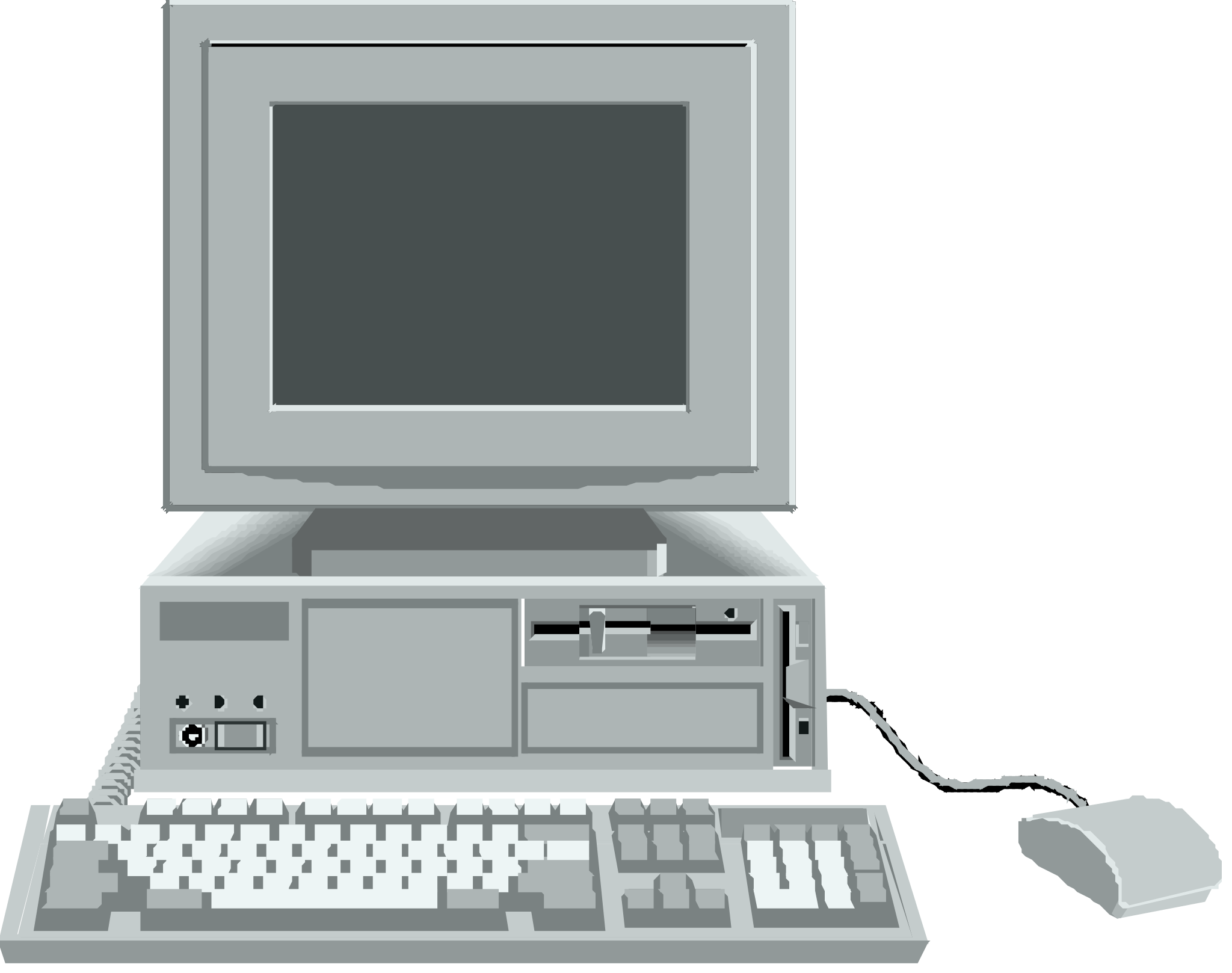 [R=7,C=0,T=7]
Cost:2
Switch 9
North: -
South : -
Root
Switch 12
North: [R=9,C=0,T=9]
South : [R=9,C=0,T=9]
Designated
[R=7,C=0,T=7]
Root
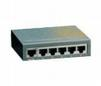 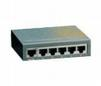 [R=7,C=0,T=7]
Switch 9
[R=7,C=2,T=12]
Switch 12
[R=7,C=2,T=9]
Designated
Designated
BPDU: [R=9,C=0,T=9]
[R=7,C=2,T=9]
Blocked
BPDU: [R=9,C=2,T=12]
[R=7,C=2,T=12]
Cost:3
[R=7,C=2,T=12]
[R=7,C=2,T=9]
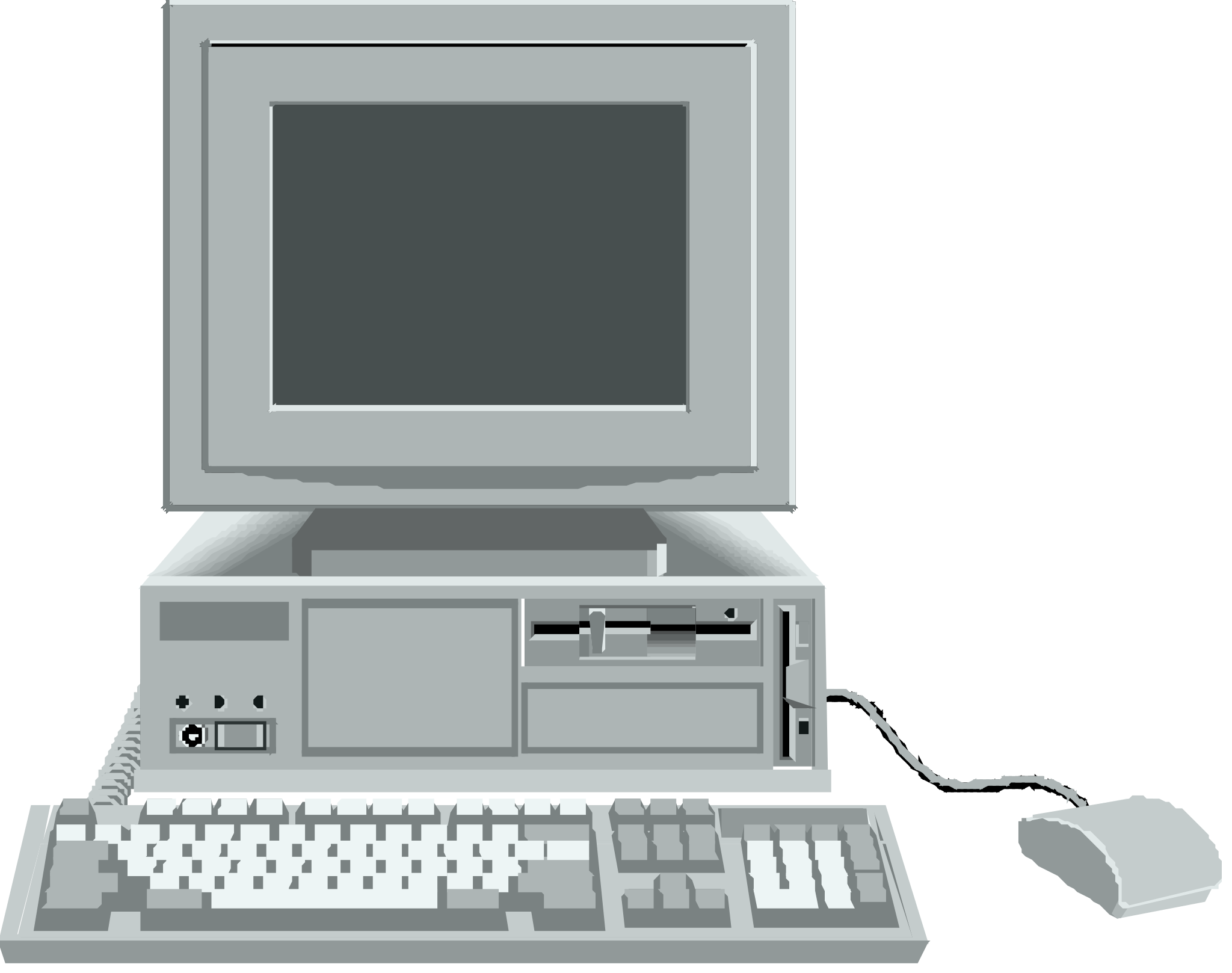 Switch 7 boots
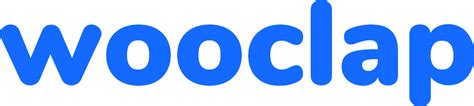 Port activity
Two possible port activities
Active port
Participates to data frame forwarding
Port used for address/port table
Inactive port
The switch does not listen to frames neither forward frames on this port
Port states and activity
Behaviour of the ports
Port states and activity
Behaviour of the ports
Influencing Spanning Tree
Switch identifiers
High order bits : configurable
Low order bits : unique identifier
Link costs : Cost = 1000 / bandwidth
Impact of failures
Failure (power-off) of the root switch
A new root needs to be elected
Failure of a designated switch
Another switch should takeover
Failure of a link
Network must be redundant
Failure of a link that disconnects the network
Dealing with failures
Failure detection mechanisms
Root switch sends BPDU every Hello sec 
Designated switches send own BPDUs 
BPDUs stored in the switches age and are removed when they timeout
This might cause a recomputation of the tree
Another example
[R=3,C=2,T=11]
[R=3,C=2,T=7]
Switch 7
Switch 11
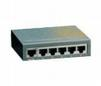 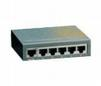 Designated
Blocked
Blocked
Root
Root
[R=3,C=1,T=9]
[R=3,C=1,T=12]
[R=3,C=1,T=9]
Designated
Switch 12
Designated
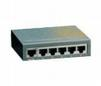 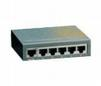 Root
Root
Switch 9
[R=3,C=0,T=3]
[R=3,C=0,T=3]
Switch 3
Designated
Designated
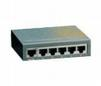 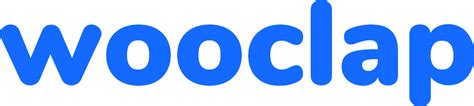 A failure
[R=3,C=2,T=11]
[R=3,C=3,T=11]
[R=3,C=2,T=7]
Switch 7
Designated
Switch 11
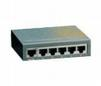 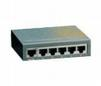 Root
Blocked
Blocked
Root
Root
Root
Designated
Blocked
Designated
Designated
Switch 12
Root
Designated
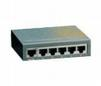 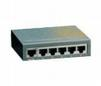 [R=3,C=3,T=9]
[R=3,C=1,T=9]
[R=3,C=1,T=12]
Root
Root
Switch 9
Timeout !!!
Switch 3
Designated
Designated
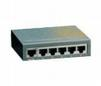 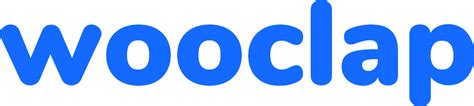 [R=3,C=0,T=3]
Spanning Tree check list
In a network composed of Ethernet switches
There is only one root switch
A given Ethernet switch
Has only one root port
Point to point links are either
Designated -> Root
Designated->Blocked
Recomputing the spanning tree
Failure notification mechanism
When a switch detects important failure, it sends a topology change BPDU to Root 
Root broadcasts TC
All switches stop forwarding data frames and recompute spanning tree
S1
S2
Congestion in Ethernet switches
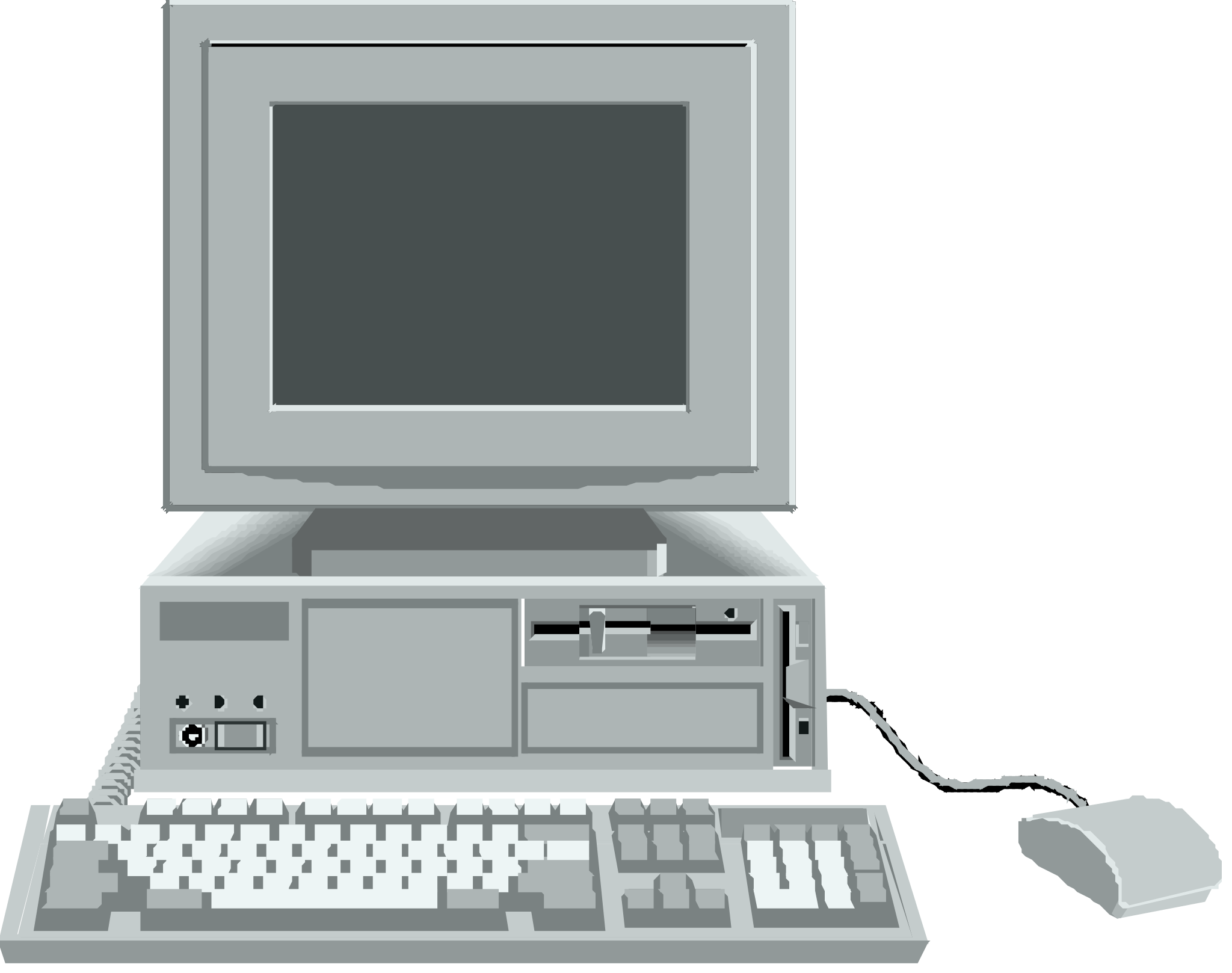 How to solve this problem inside Ethernet ?
Add buffers to switches and let TCP work
Develop a new flow control mechanism inside MAC layer
Pause frame to slowdown transmission
Server
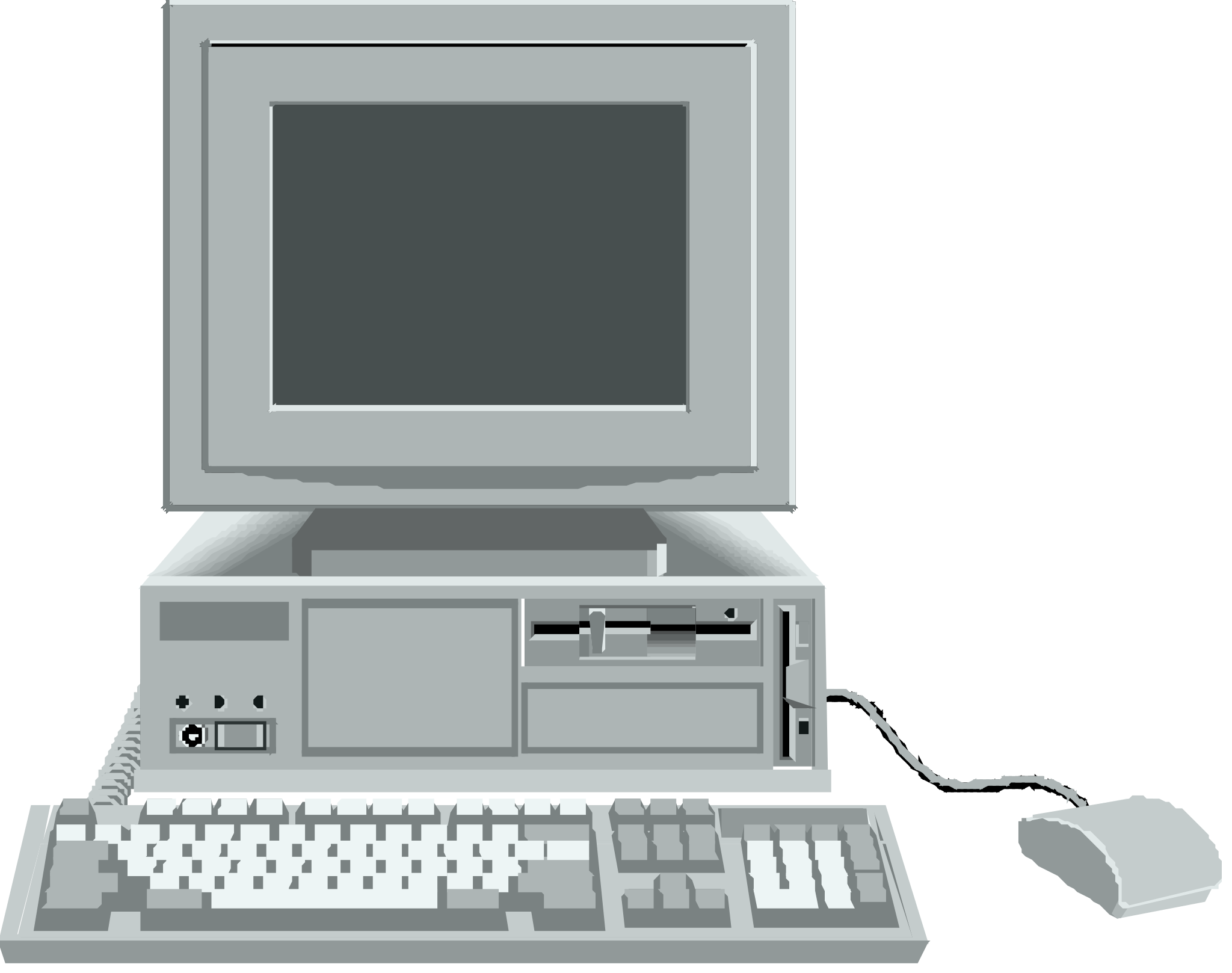 Client
Ethernet (100 Mbps)
10 Gbps
PAUSE [2msec]
100 nsec
Sender blocked
Frame1 [10000 bits]
S1
Frame2 [10000 bits]
Ethernet flow control
server
Client
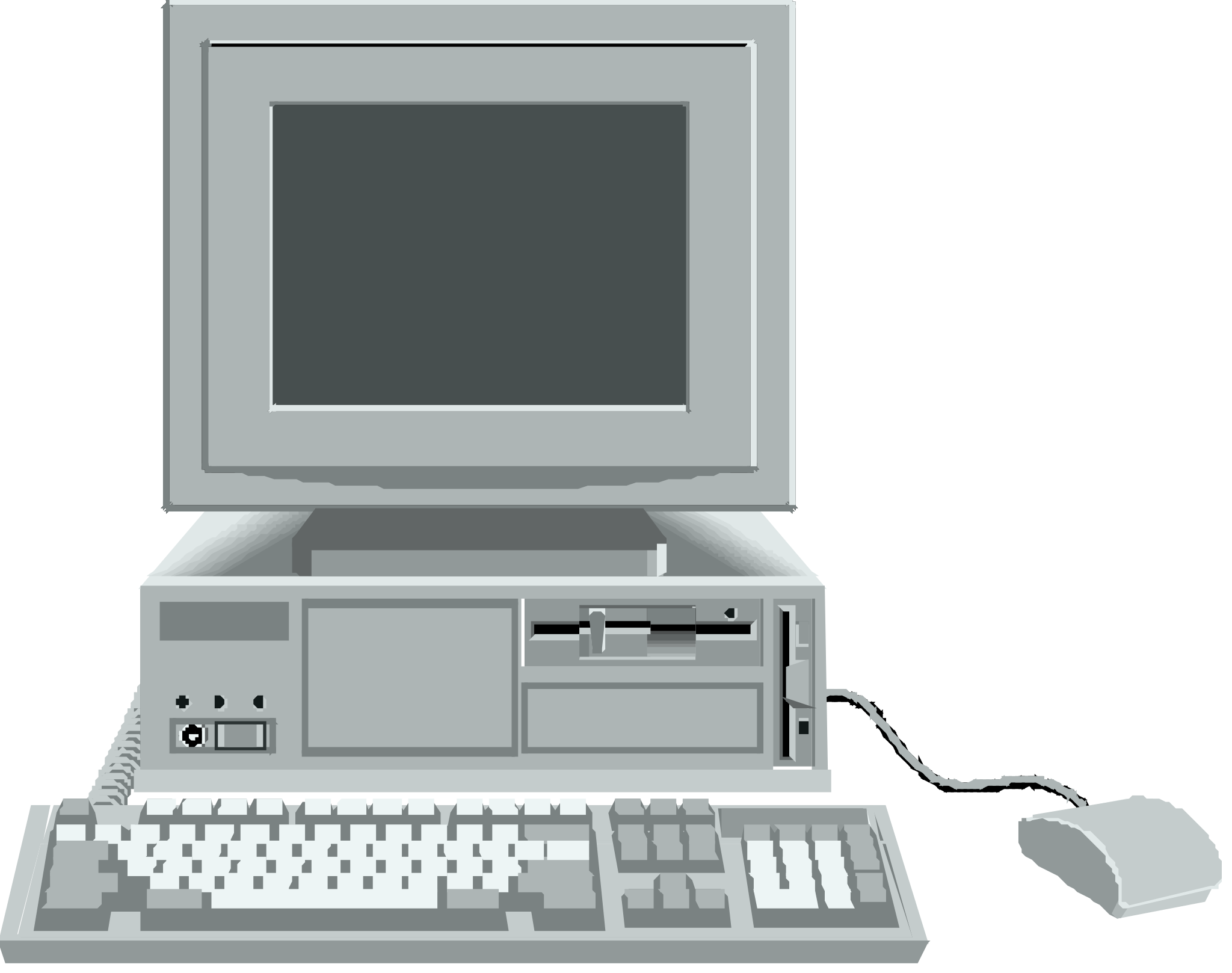 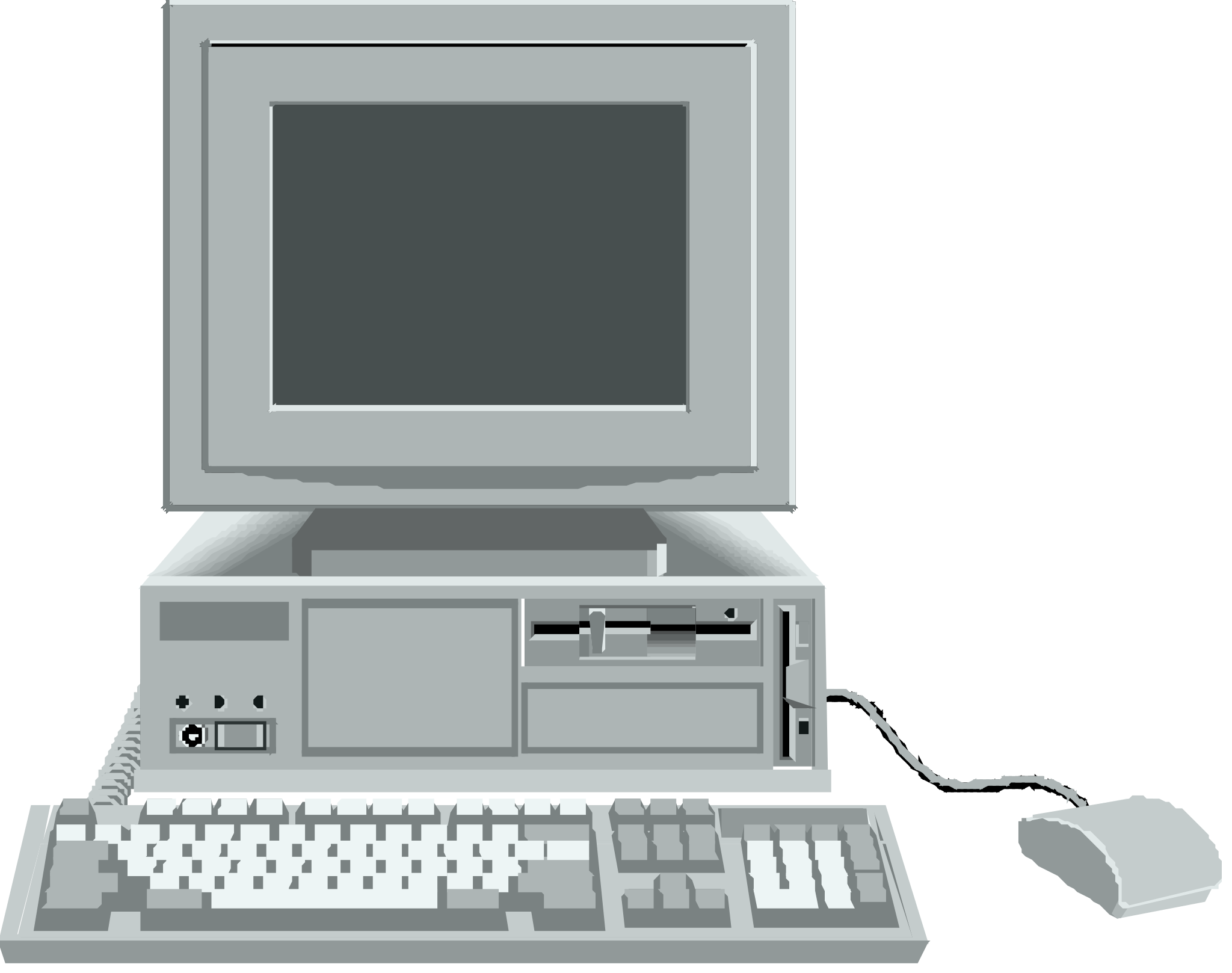 Ethernet
 (10 Mbps)
FastEthernet
 (100 Mbps)
Frame1 [10000 bits]
Frame3 [10000 bits]
1 microsec
Frame2 [10000 bits]
PAUSE frame indicates how much time the upstream should wait before transmitting next frame
A
B
C
D
F
E
S
Virtual LANs
Allows to build several logical networks on top of a single physical network
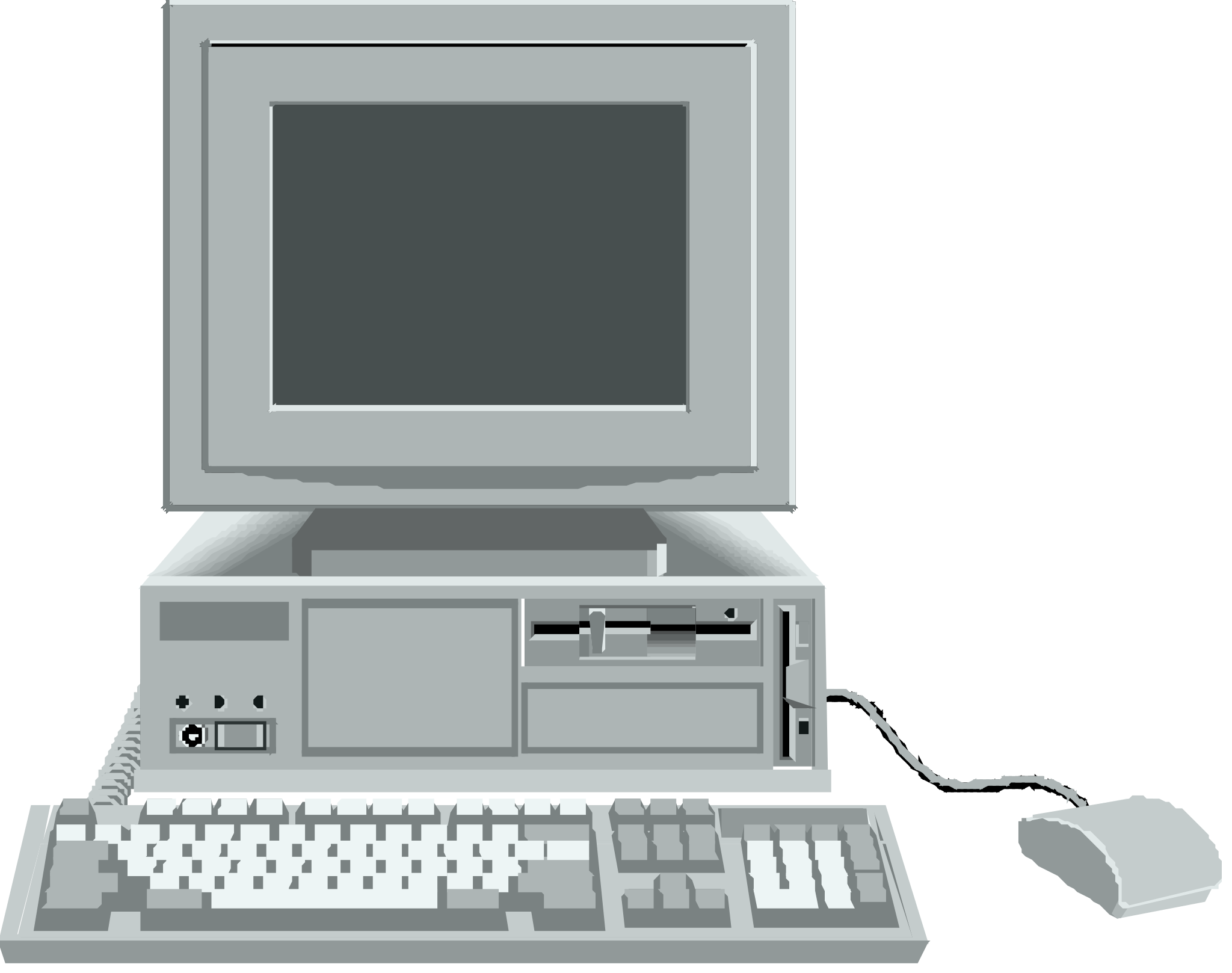 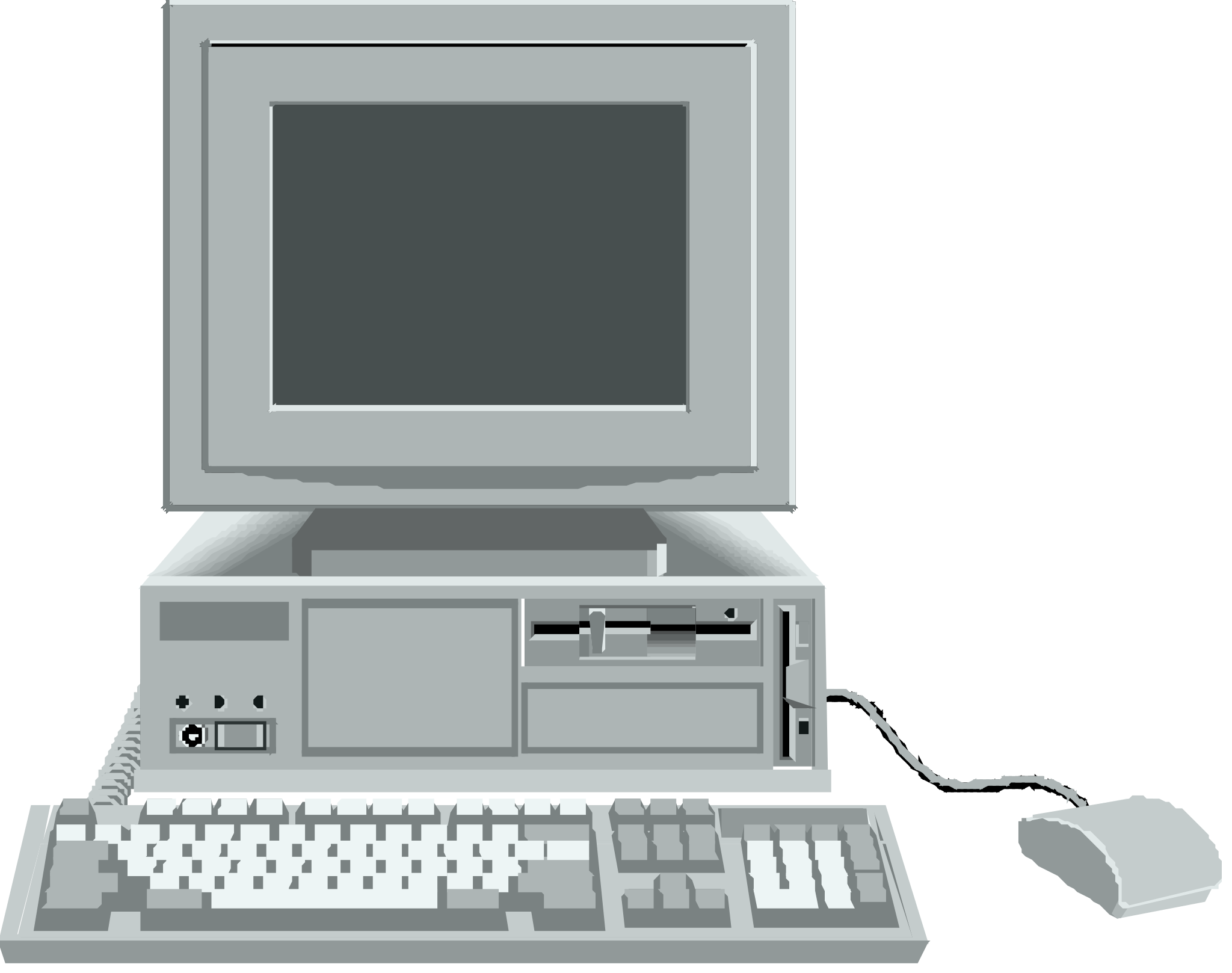 Each port on each switch is associated to a particular VLAN
All the hosts that reside on the same VLAN can exchange Ethernet frames
A host on VLAN1 cannot send an Ethernet frame towards another host that belongs to VLAN2
Broadcast and multicast frames are only sent to the members of the VLAN
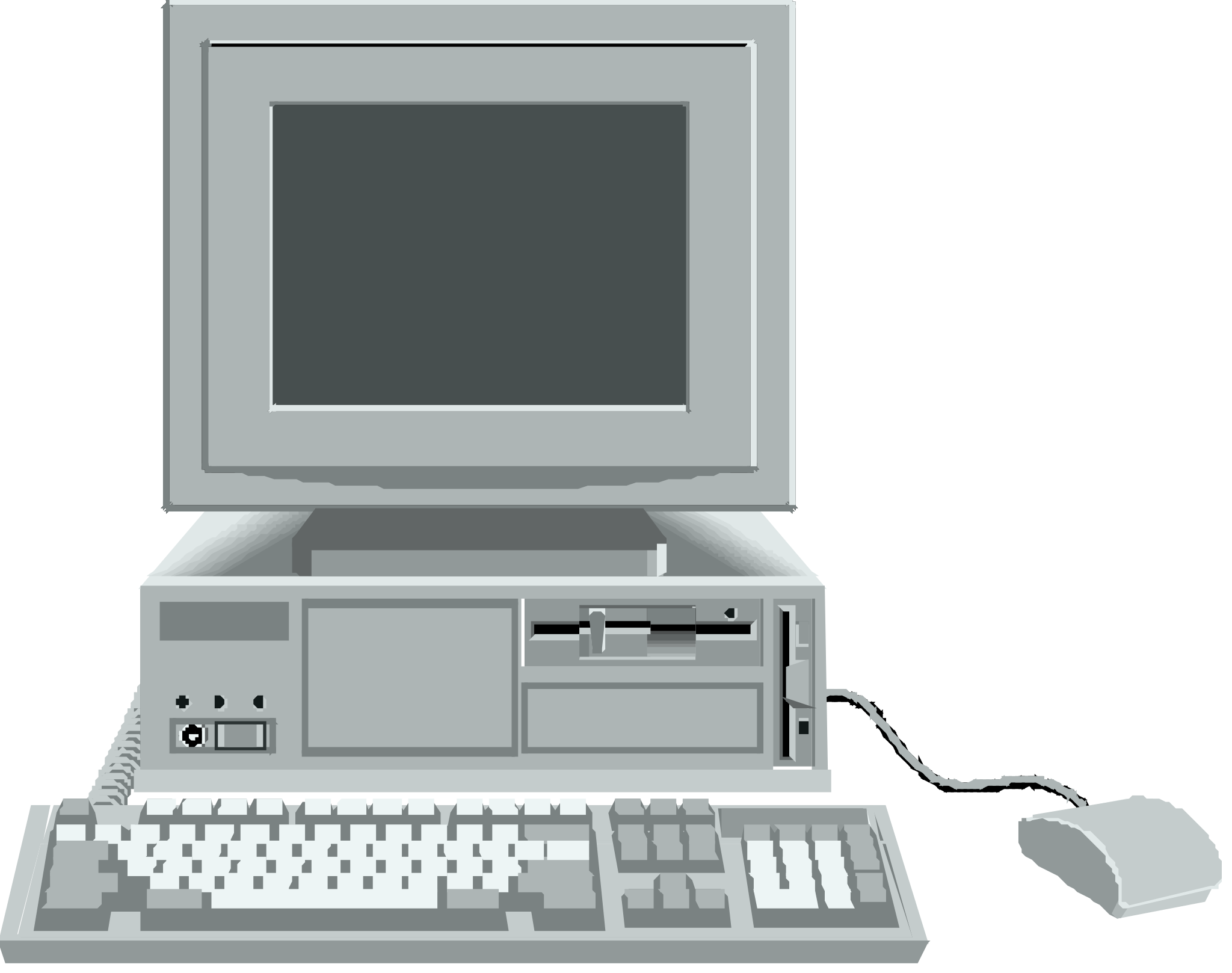 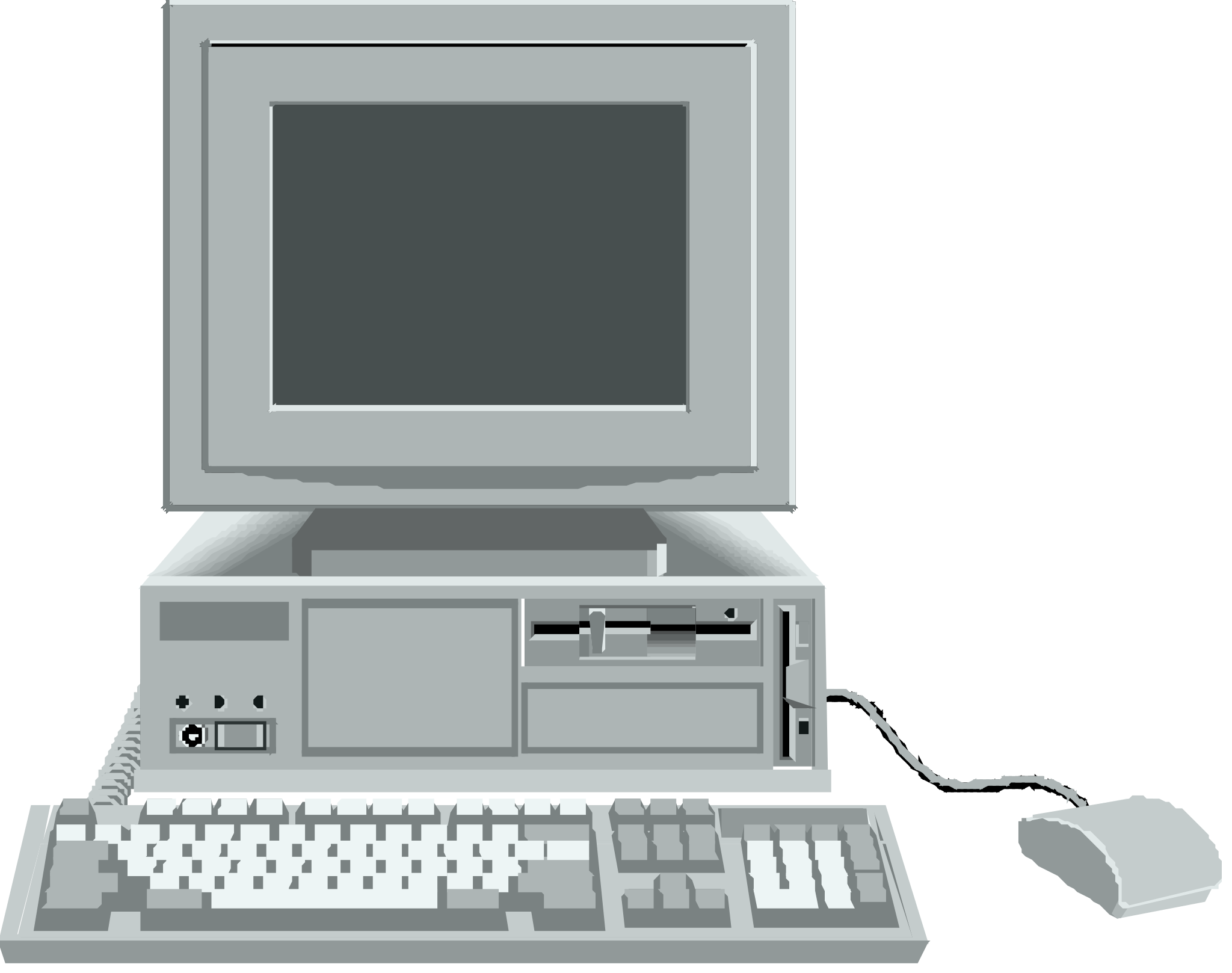 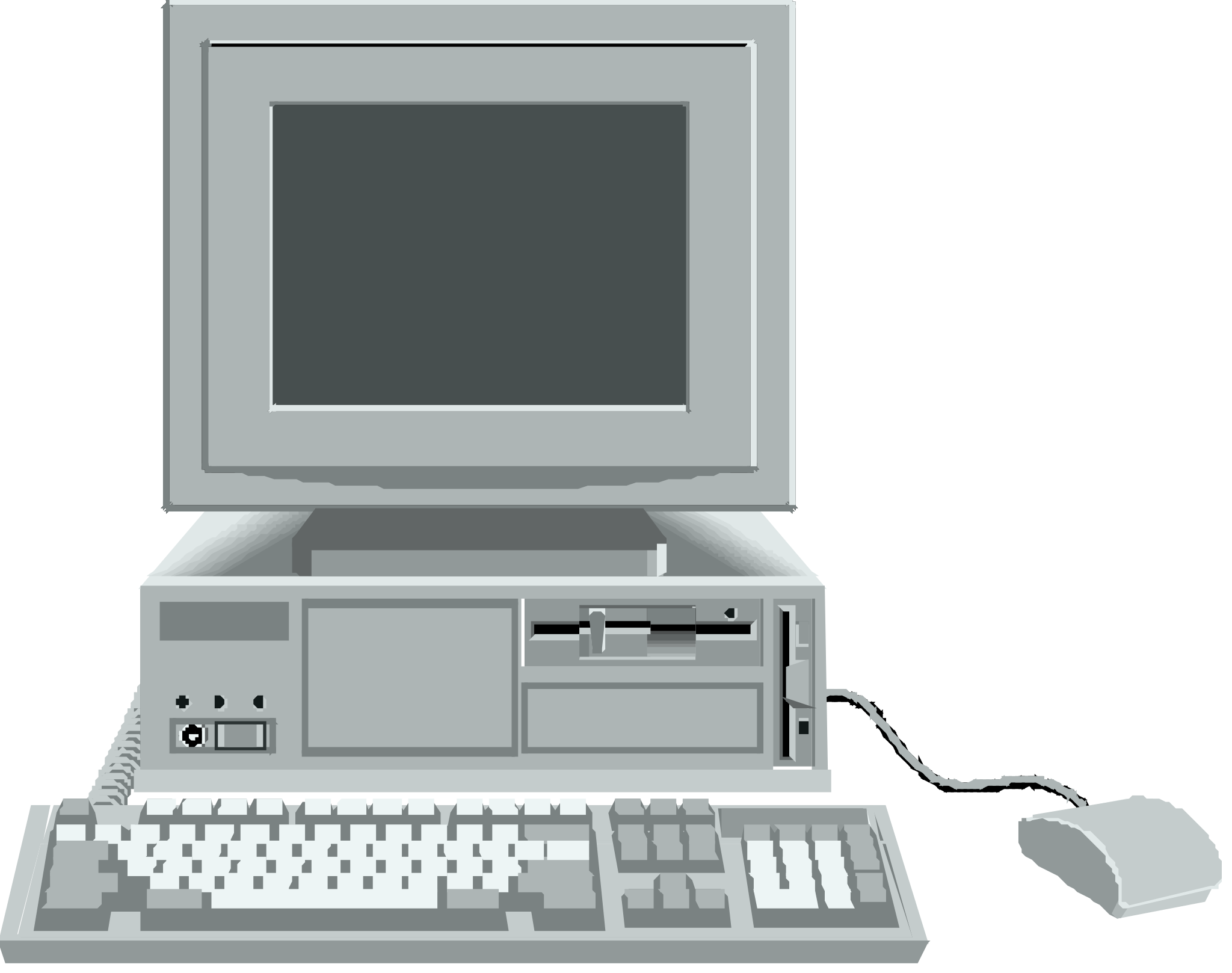 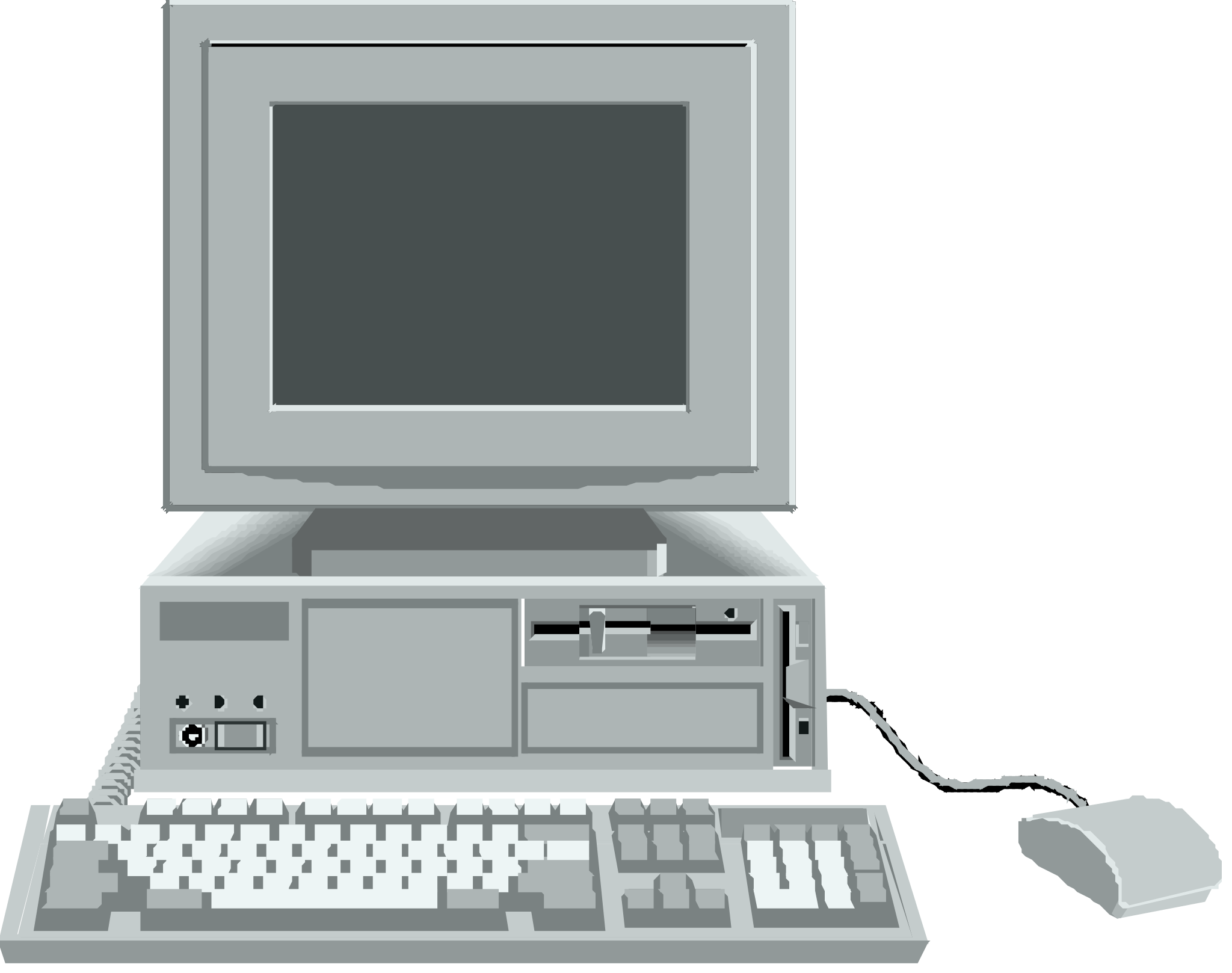 VLAN1 : A,E,F
VLAN2 : B,C,D
A
B
C
D
F
E
S1
S2
VLANs in campus networks
Possible solutions
Place on each switch a tablethat maps each MAC addresson a VLAN id
difficult to manage this table
Change frame format used on inter-switch links to include a VLAN identifier
new header added by first switch
new header removed by last switch
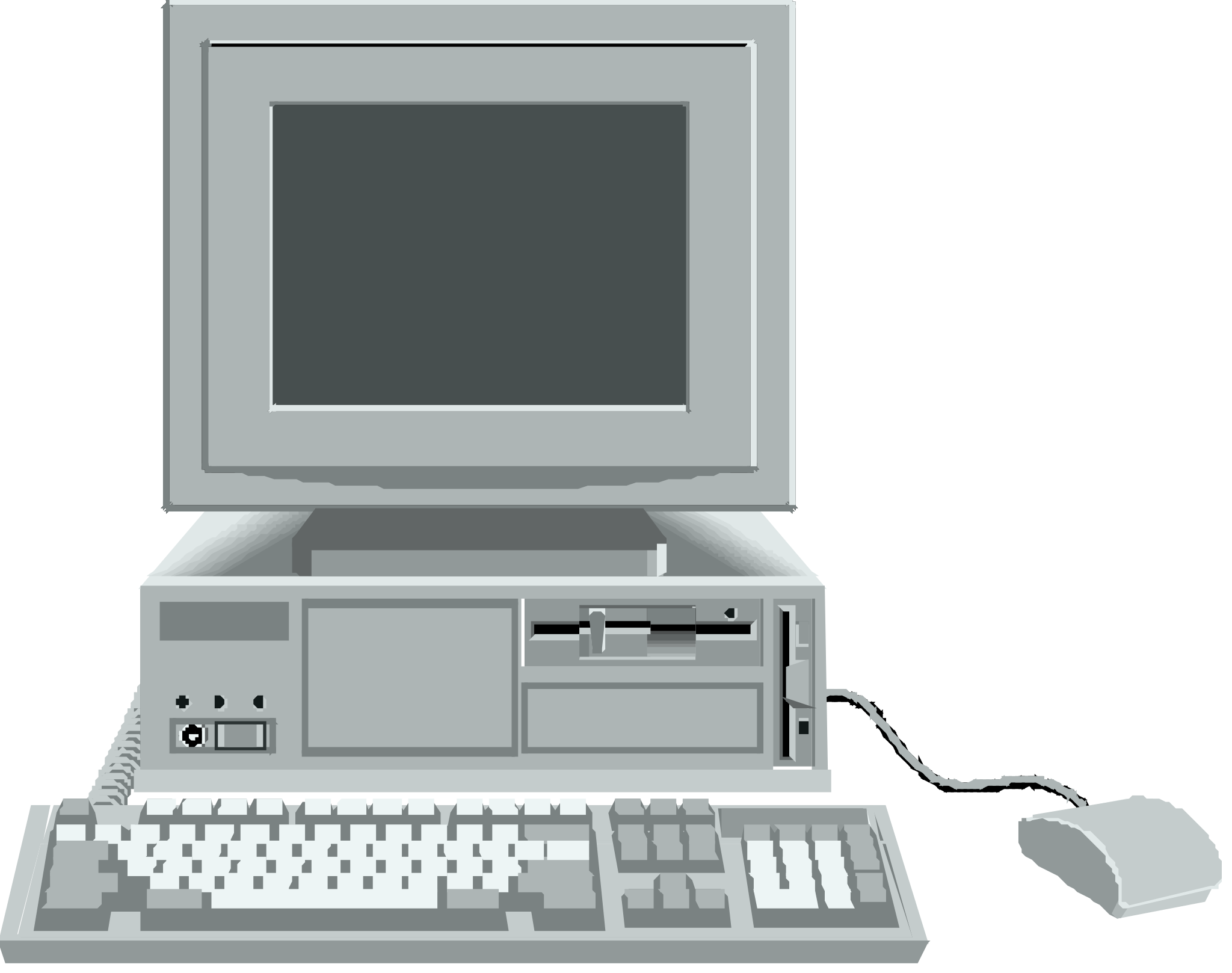 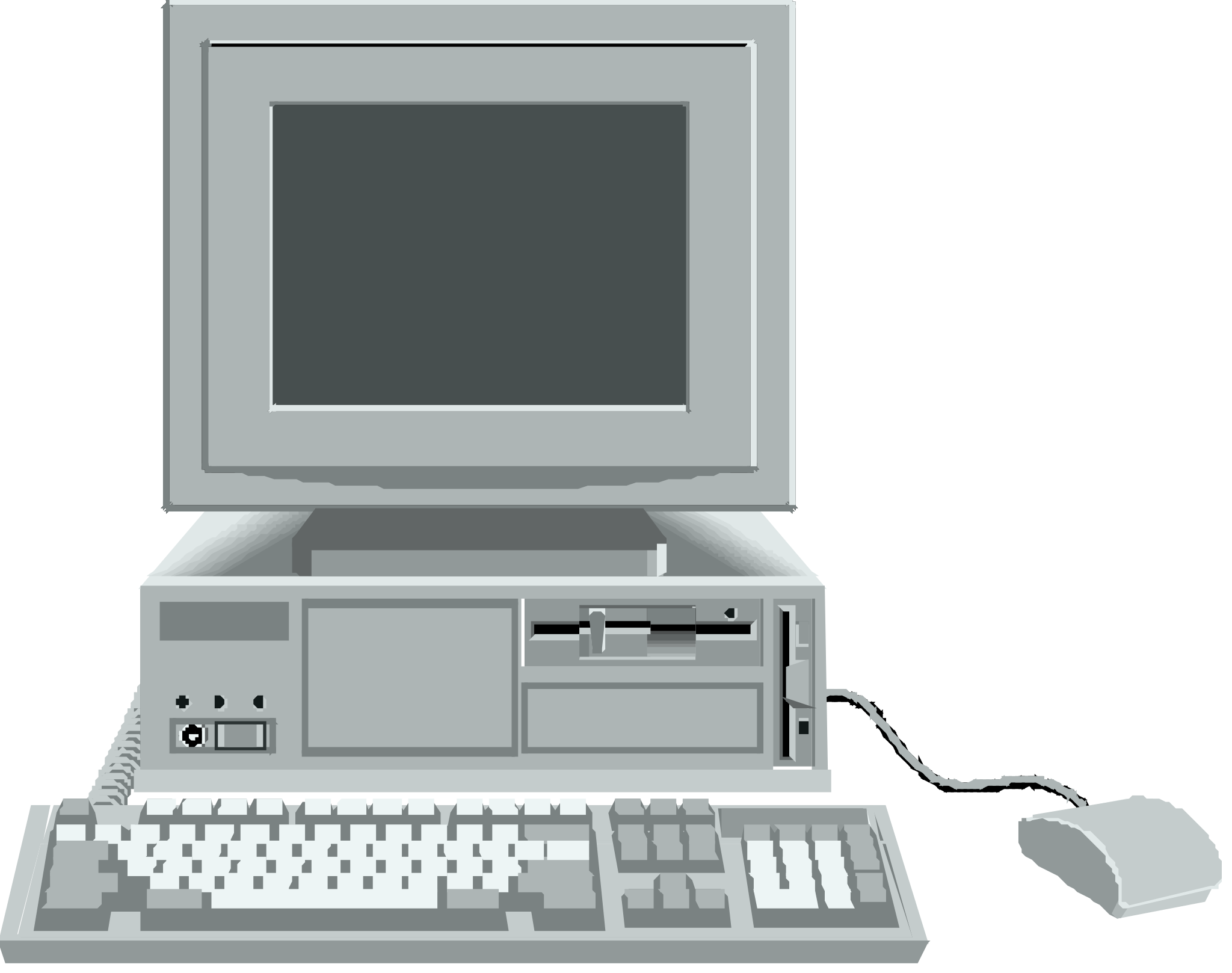 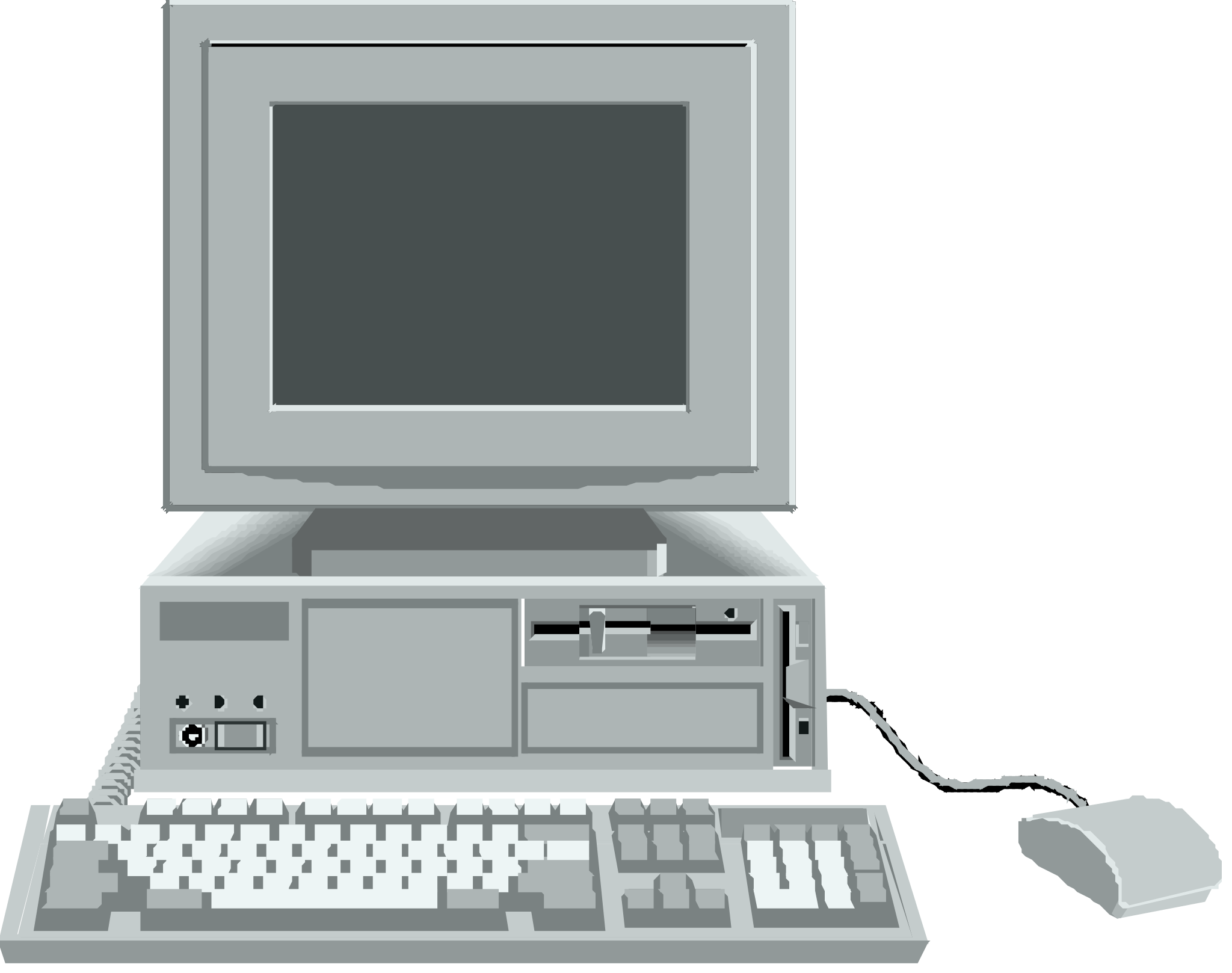 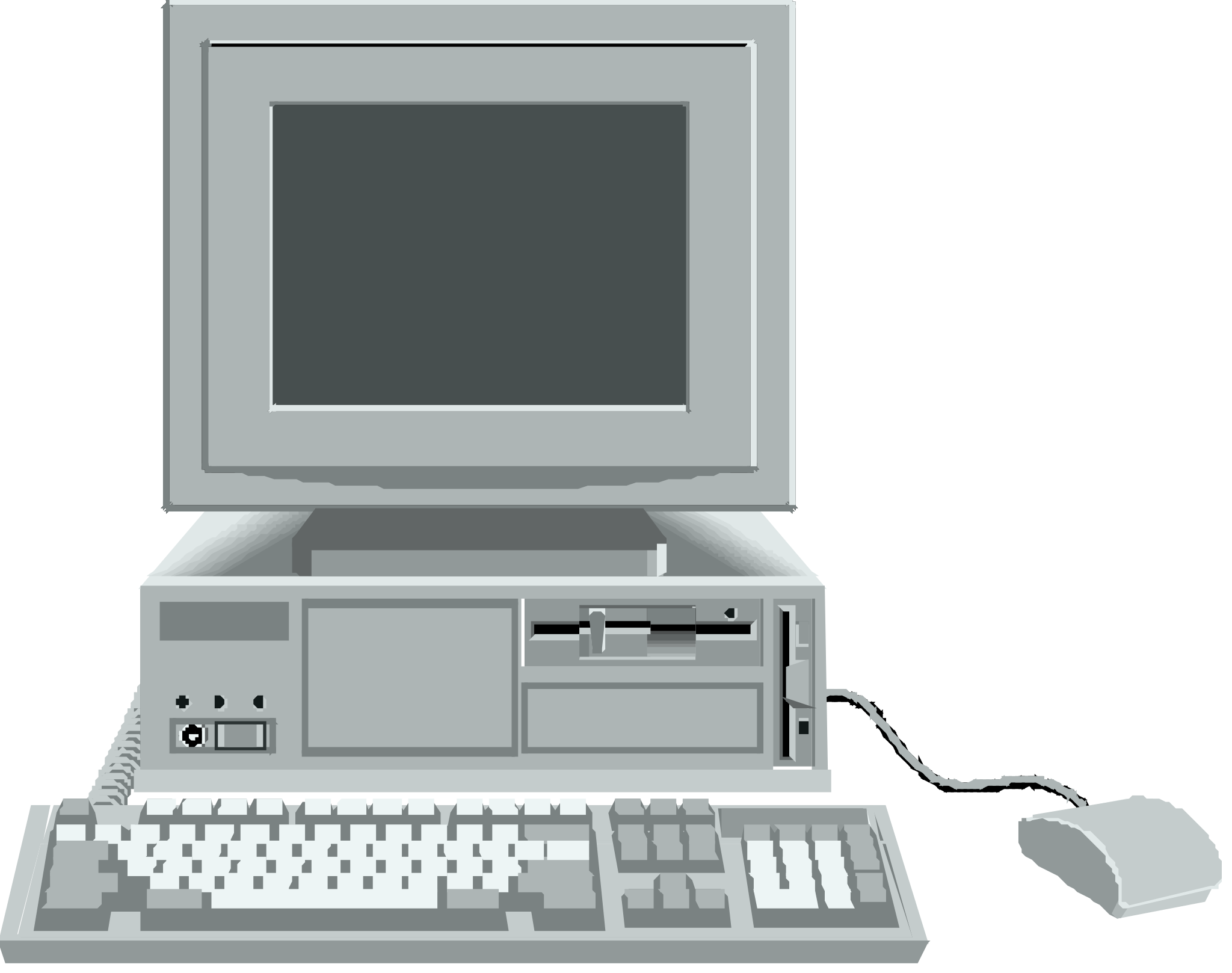 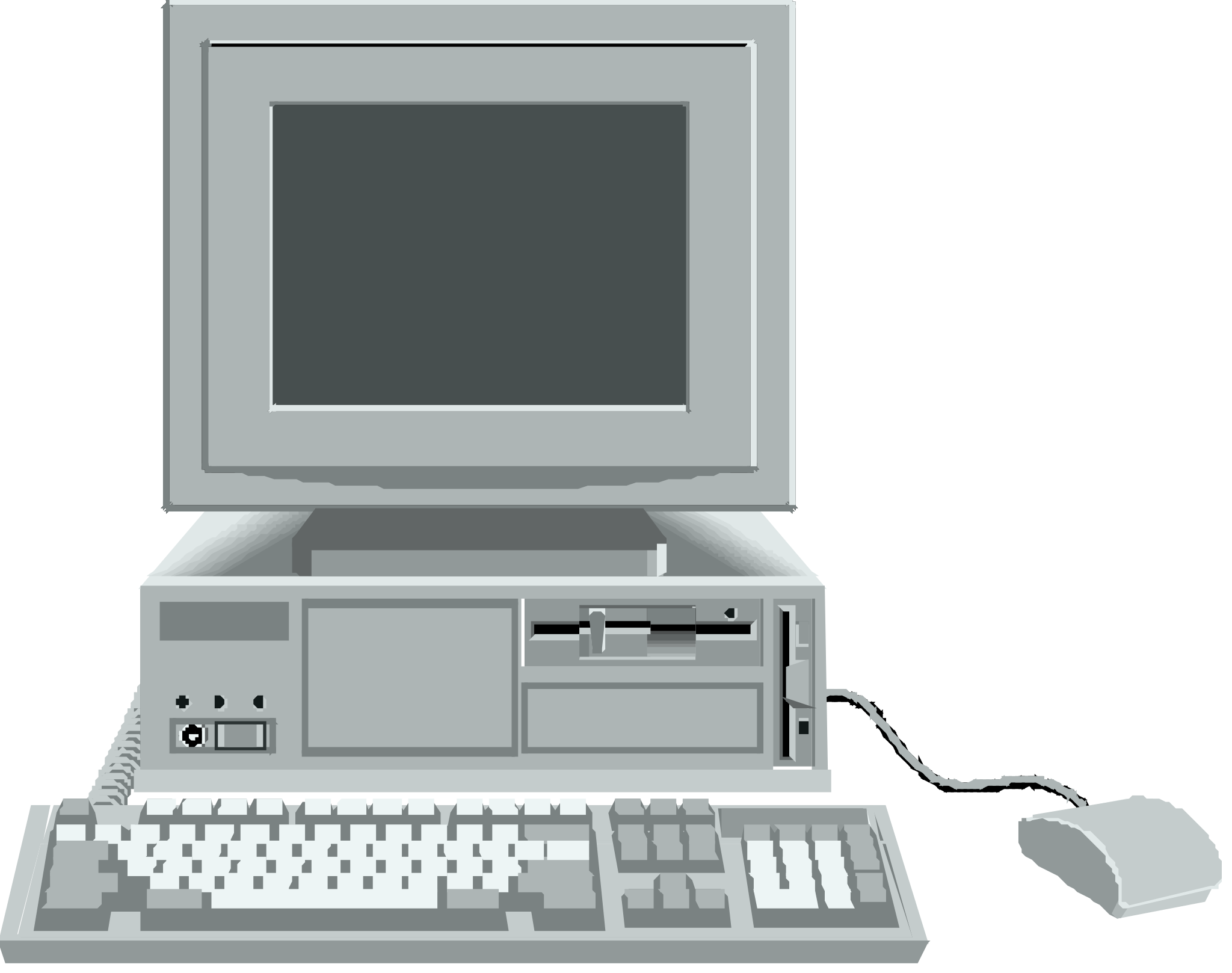 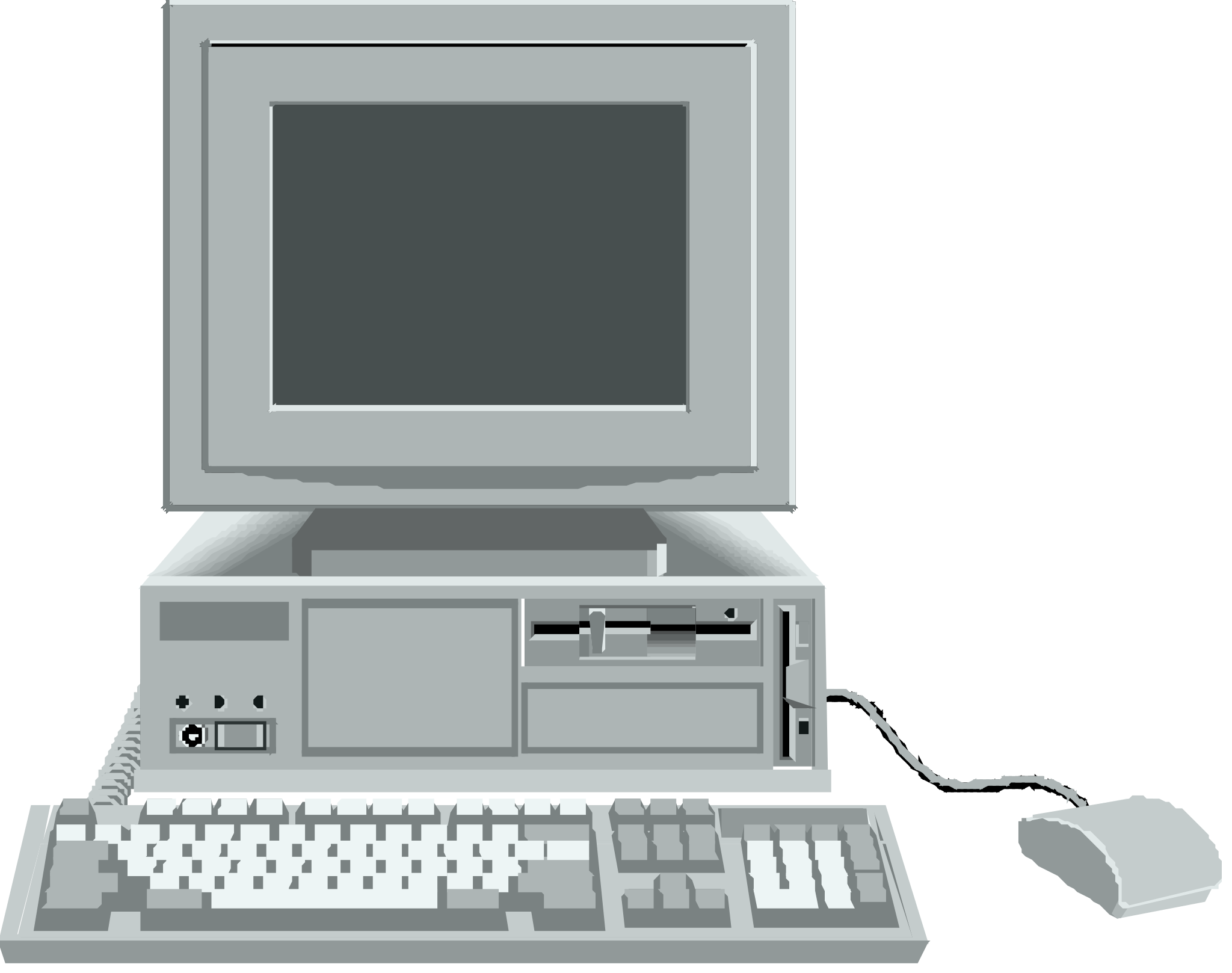 VLAN1 : A,E,F
VLAN2 : B,C,D
[Speaker Notes: See

[IEEE802Q] "IEEE Standards for Local and Metropolitan Area
       Networks:  Virtual Bridged Local Area Networks", Draft Standard, P802.1Q/D9, February 20, 1998.]
VLAN Protocol Id 0x8100
Identifies the frame as containing VLANtag
Tag control information contains two types of information :
- VLAN identifier (12 bits) : up to 4094 different VLANs can be defined
- Priority (3 bits) : indicates the importance of the frame and can be used by switches to provide a better service for some frames (e.g. Voice)
CRC [32 bits]
Destination
Address
Source 
Address
Type
Payload
Tag Control Info
VLAN frame format
Used on inter-switch links

Can also be used by trusted hosts (e.g. servers) or routers
Agenda
Local Area Networks
Ethernet
IP over Ethernet
Wi-Fi
Protocol stack
Datalink layer service
Unreliable connectionless service
Each device is identified by a 48 bits MAC address
To send a frame using the datalink layer service, the network layer must know the MAC address of the destination 
send(destination, data)
R
IPv4 subnet
A subnet gathers hosts and routers that can directly exchange frames without passing through an intermediate router
Ethernet: BB
192.0.2.21/24
Ethernet: DD
192.0.2.1/24
Ethernet: CC
192.0.2.33/24
Ethernet: AA
192.0.2.9/24
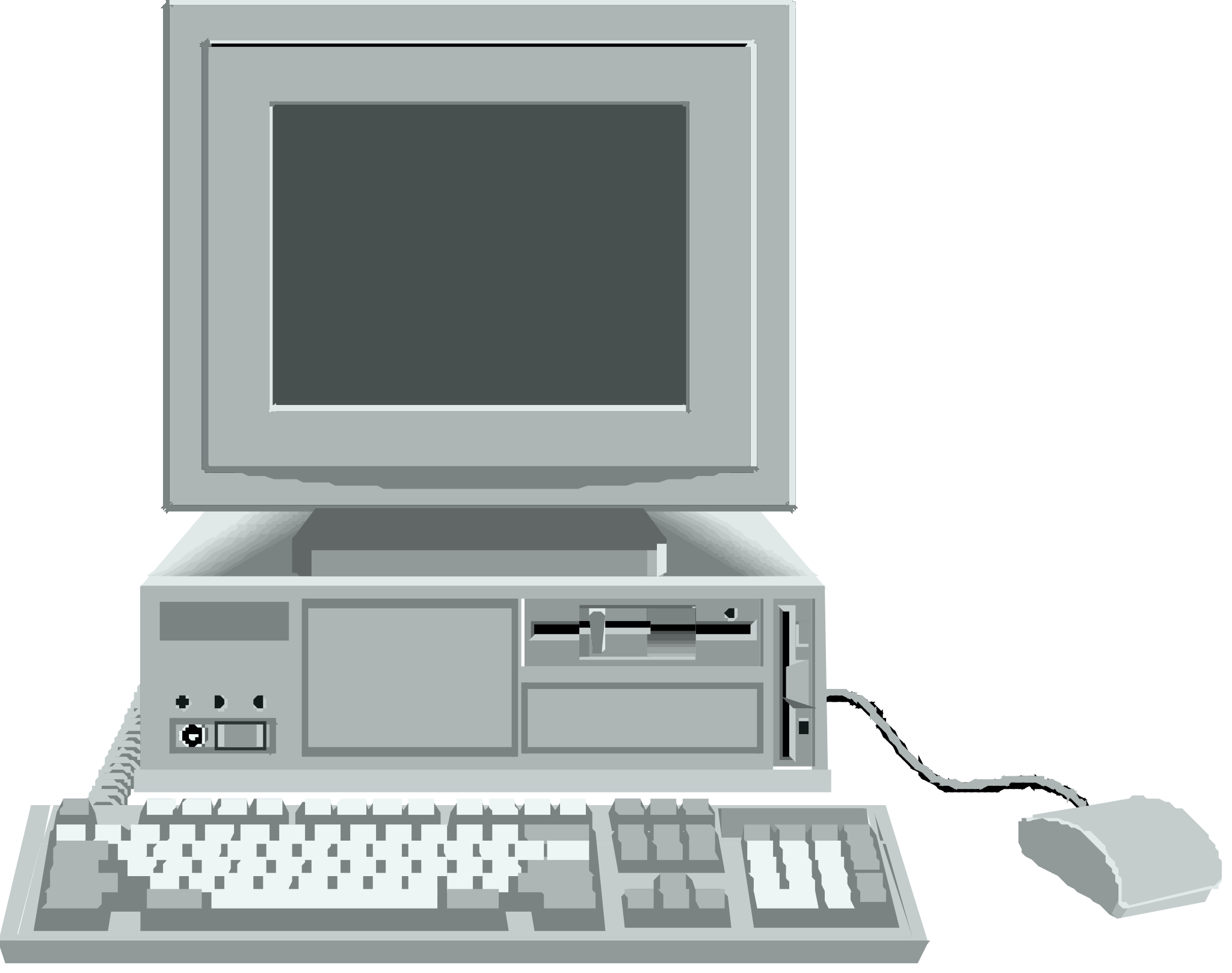 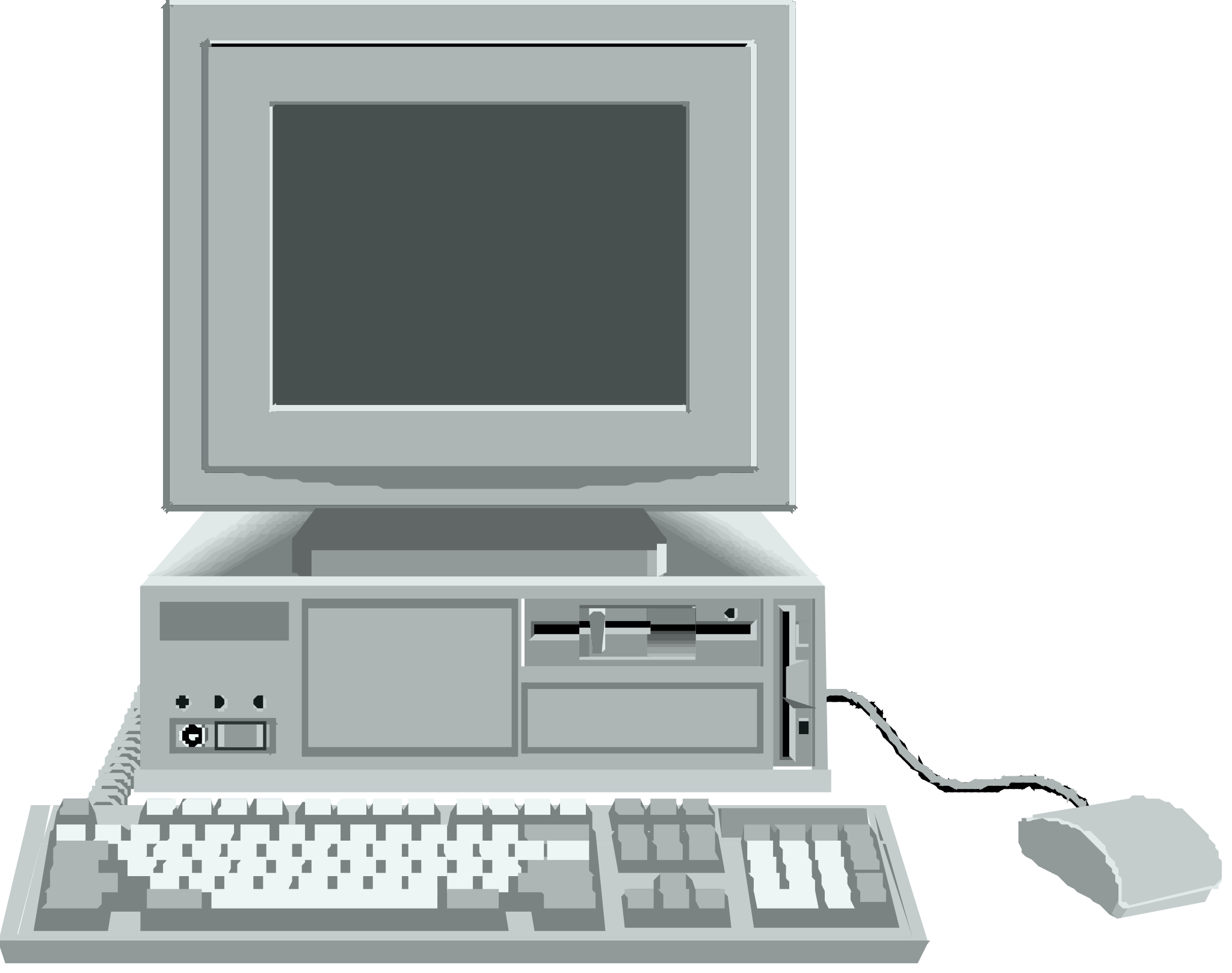 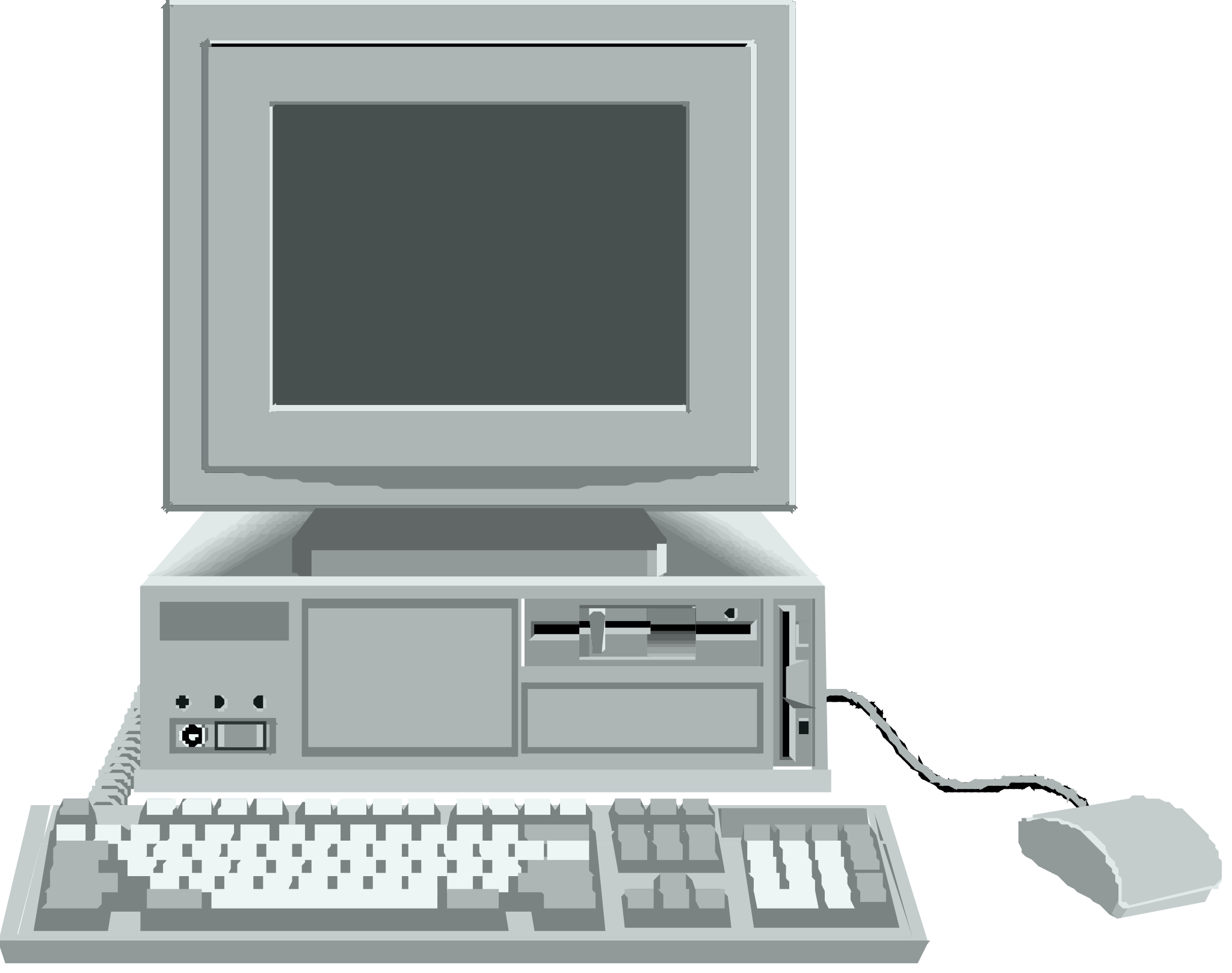 192.0.2.0/24
IPv4 subnet
Questions
What are the smallest and largest numbered addresses of the 192.0.2.0/26 subnet ?
What are the smallest and largest numbered addresses of the 198.51.100.160/27 subnet ?
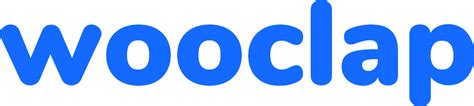 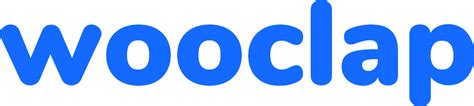 IPv4 over Ethernet
Initially manual configuration of 
IP address, subnet, router, DNS resolver
Autoconfiguration now handled by DHCP
Address Resolution Protocol (ARP) to find the Ethernet address associated to an IP addr
Address Resolution Protocol
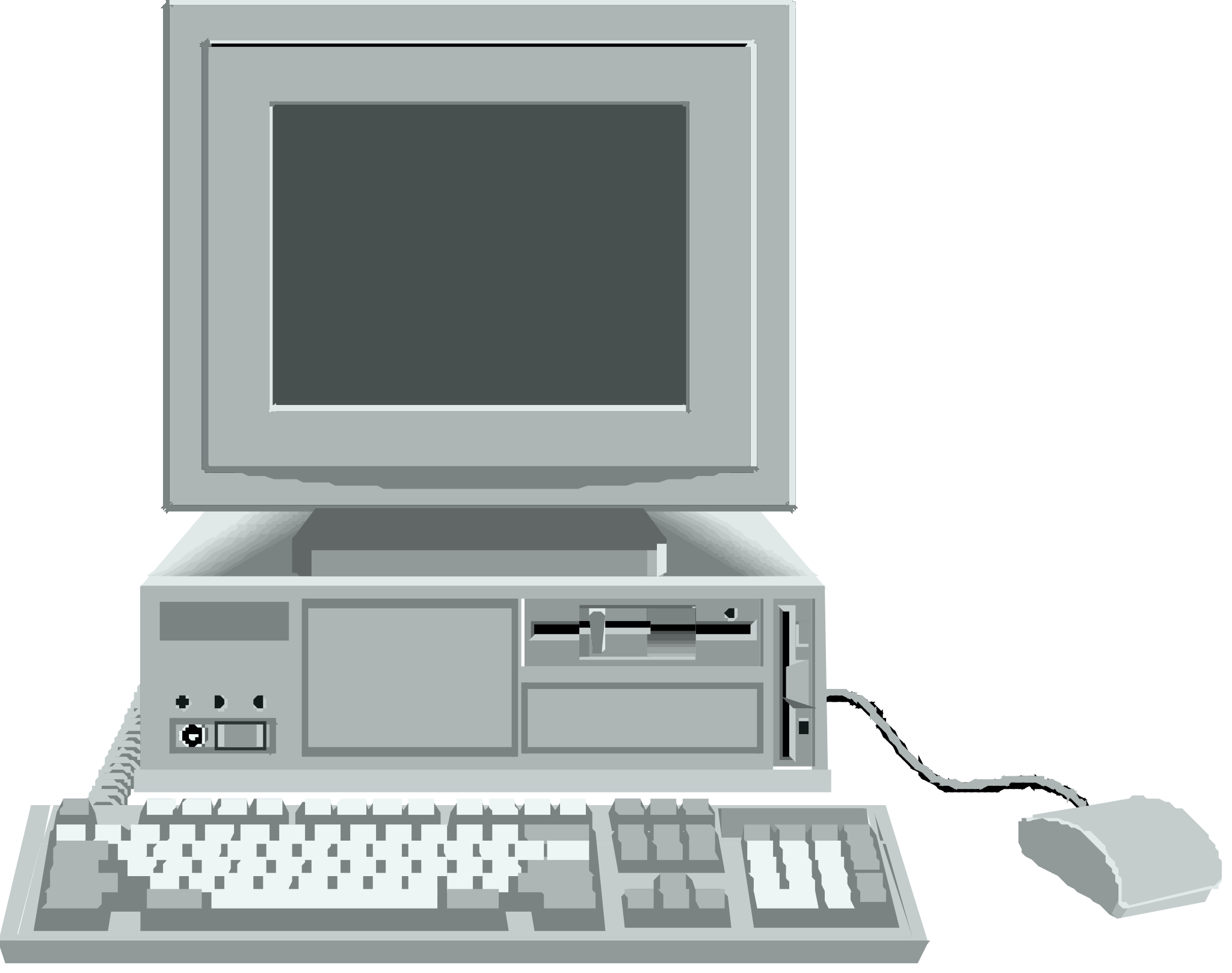 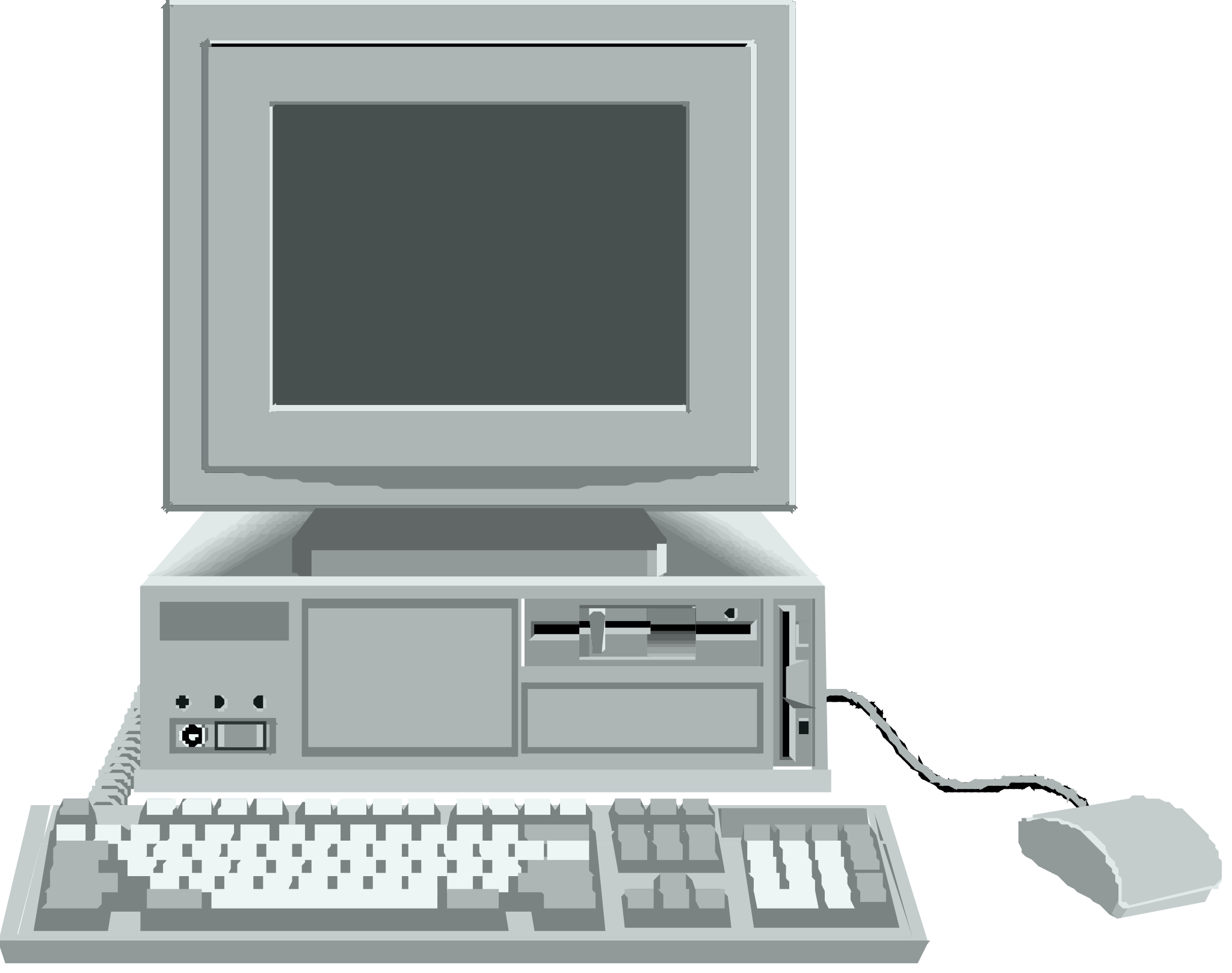 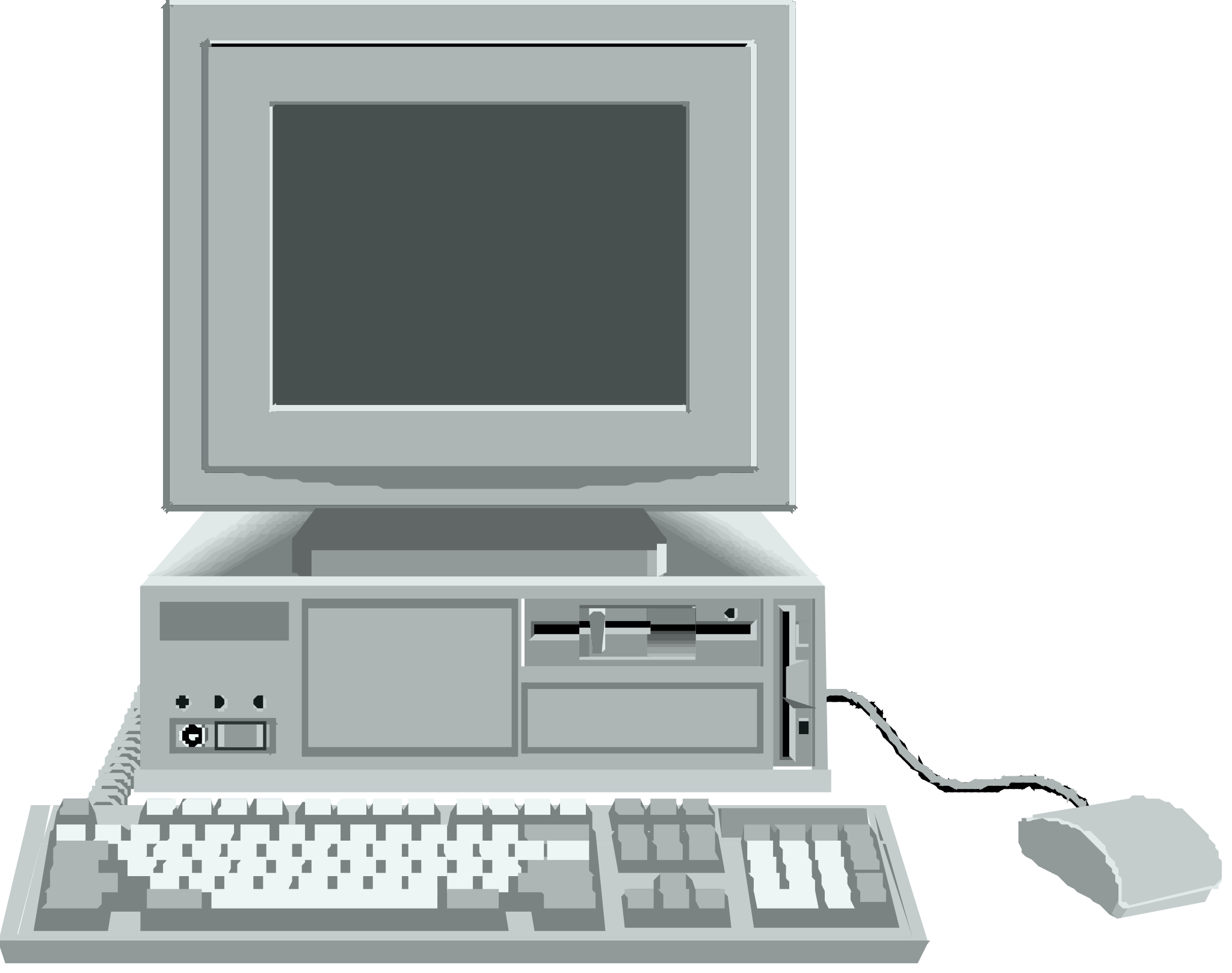 1
192.0.2.22
Eth : E
192.0.2.11
Eth : A
192.0.2.33
Eth : C
192.0.2.11 wants to send a packet to 192.10.2.33
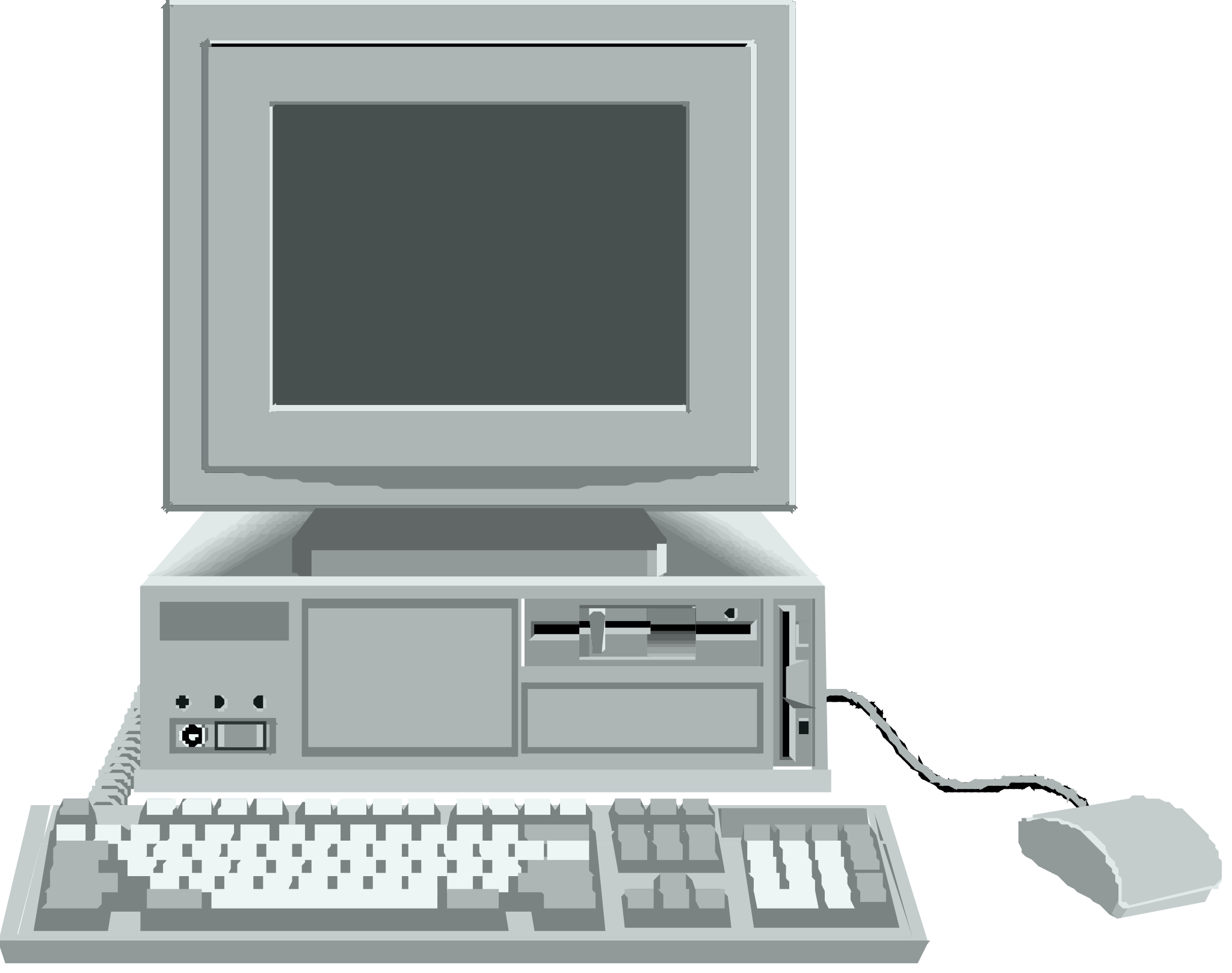 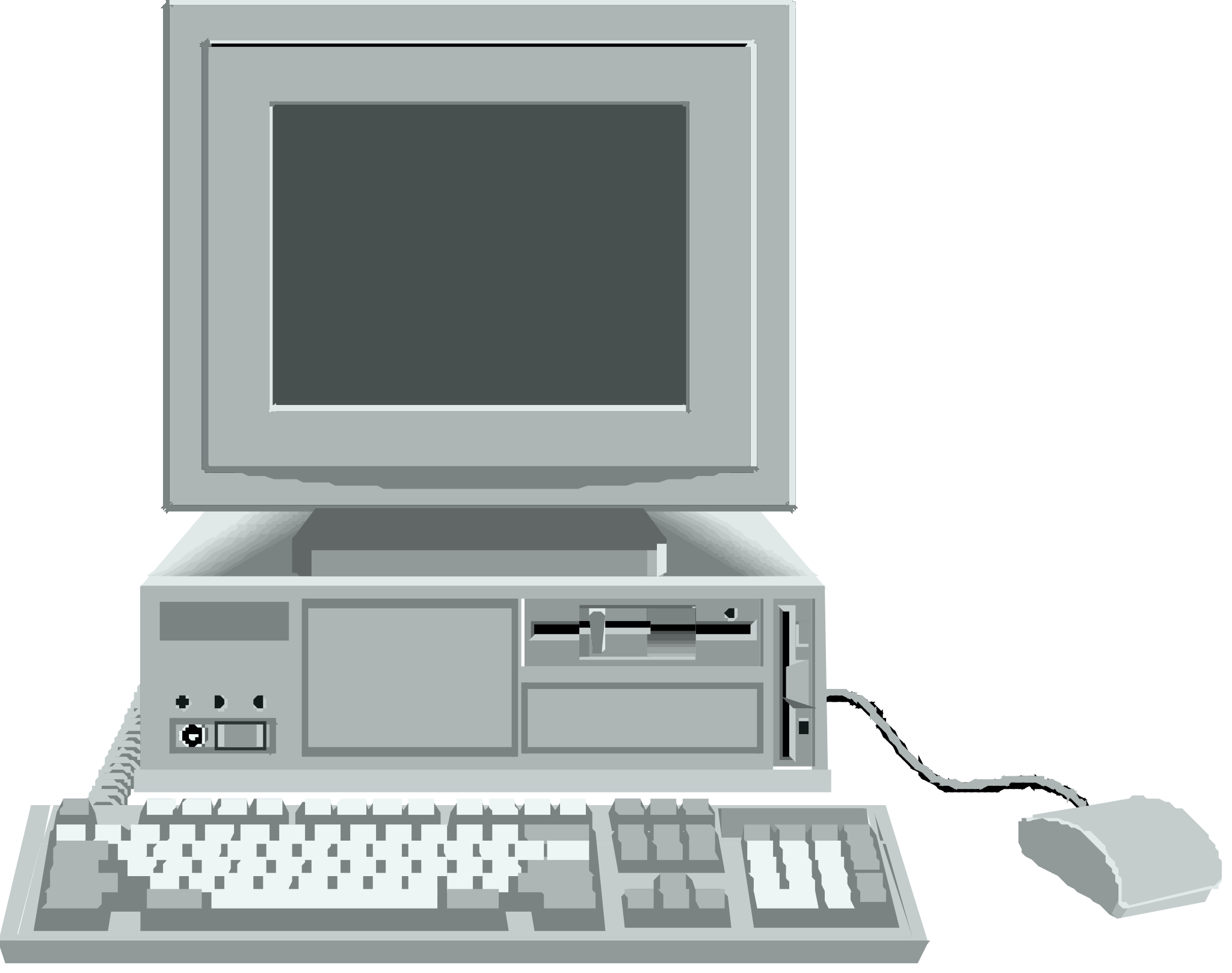 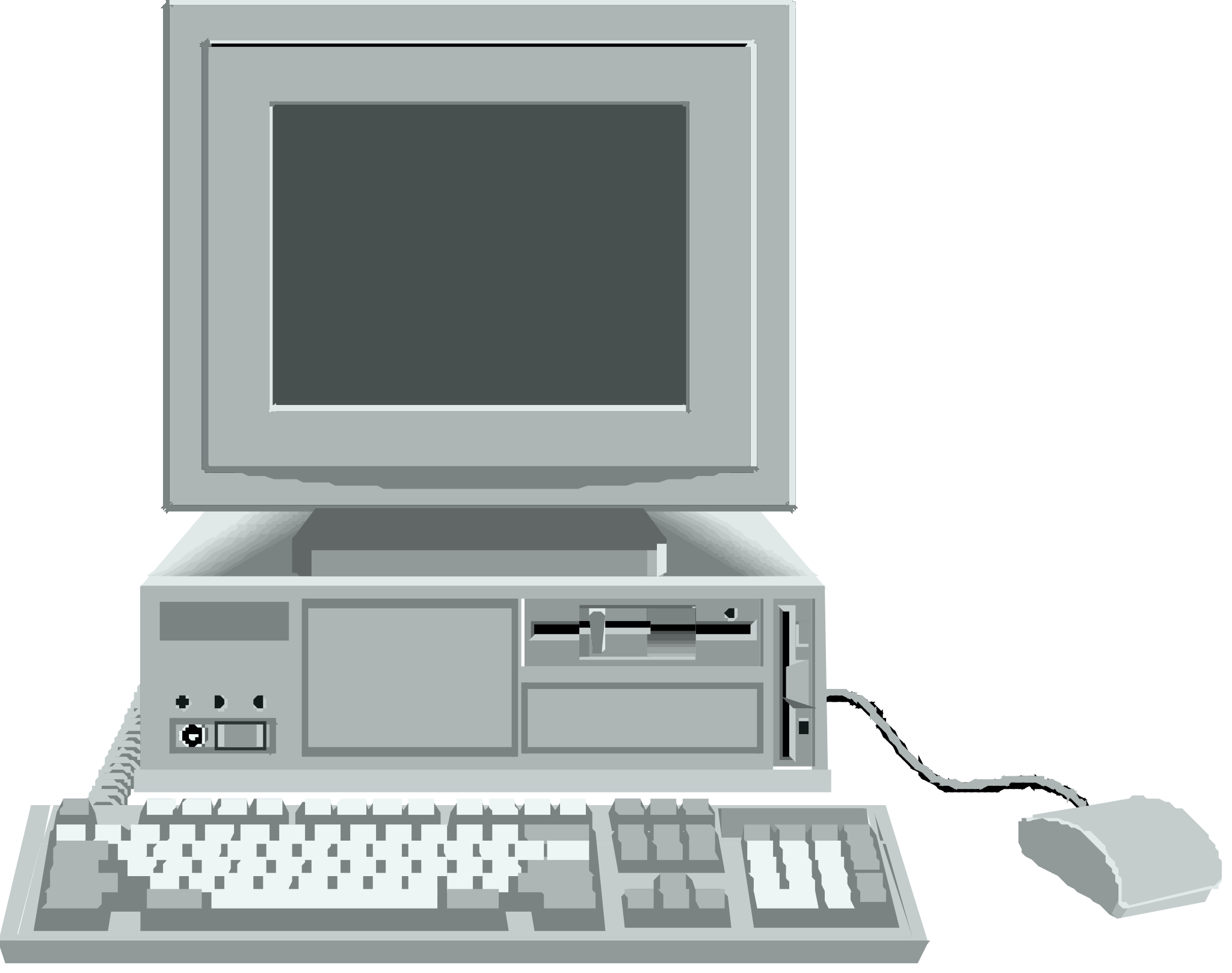 2
192.0.2.22
Eth : E
192.0.2.11
Eth : A
192.0.2.33
Eth : C
ARP request 192.0.2.33 ?  sent to Ethernet broadcast address
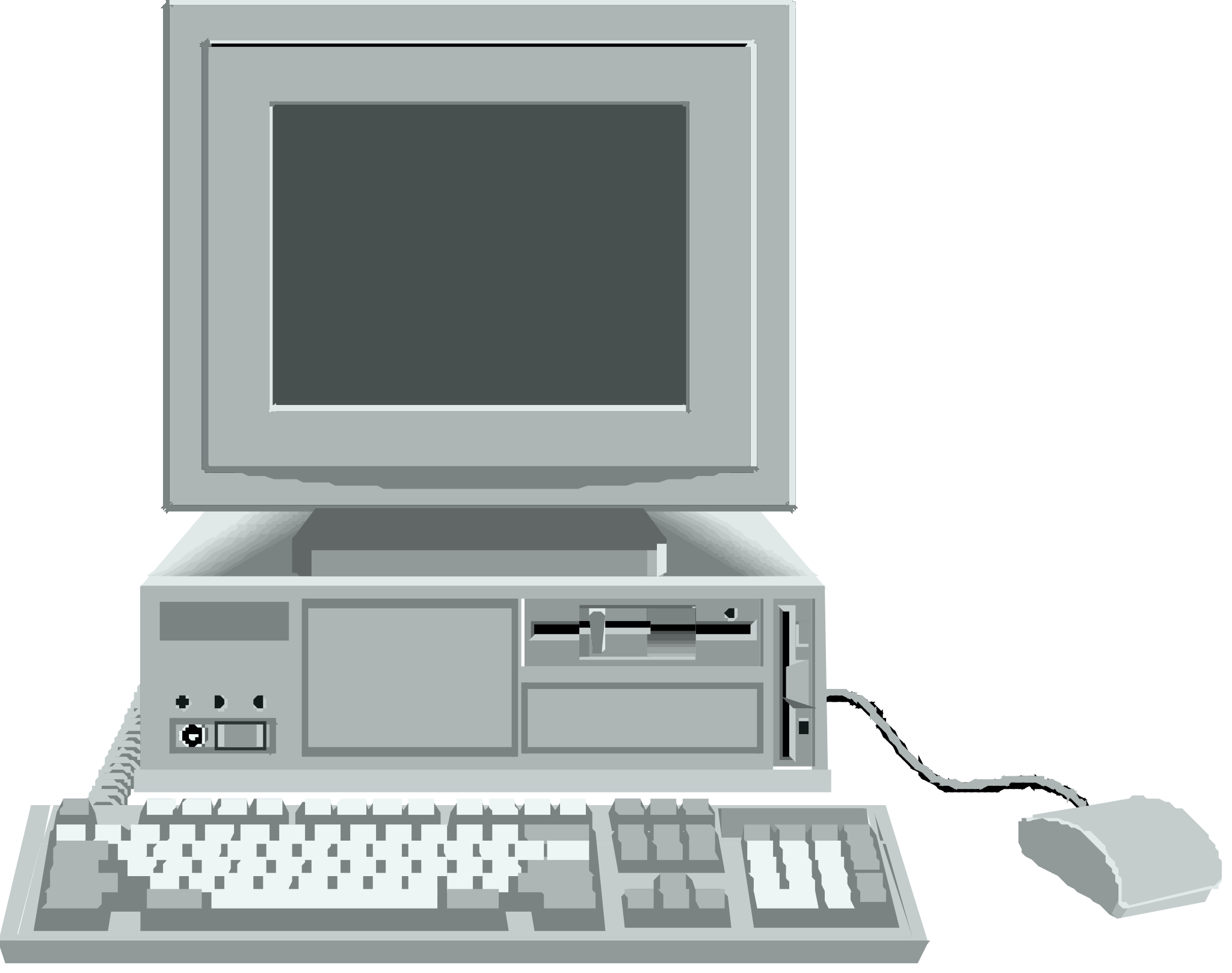 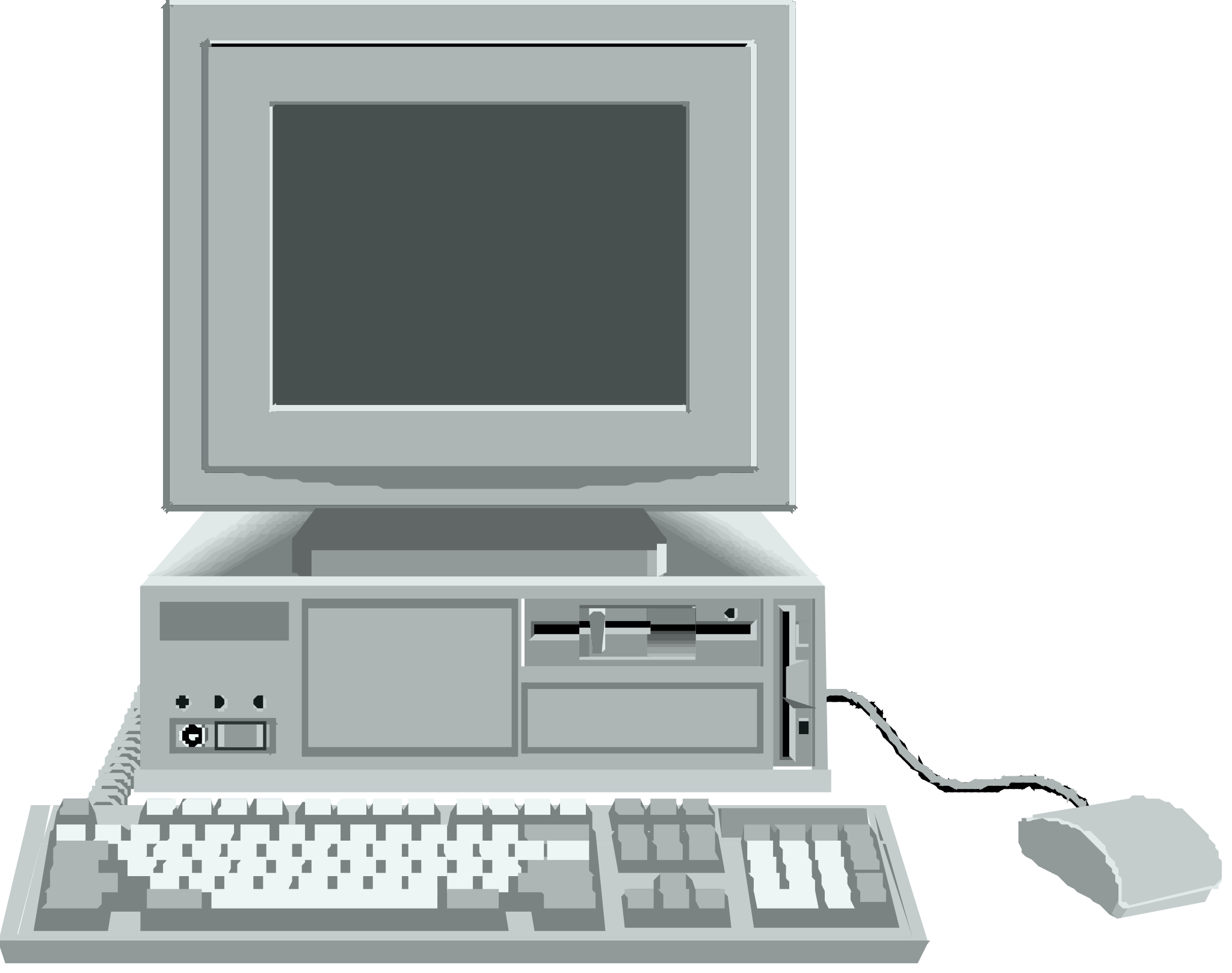 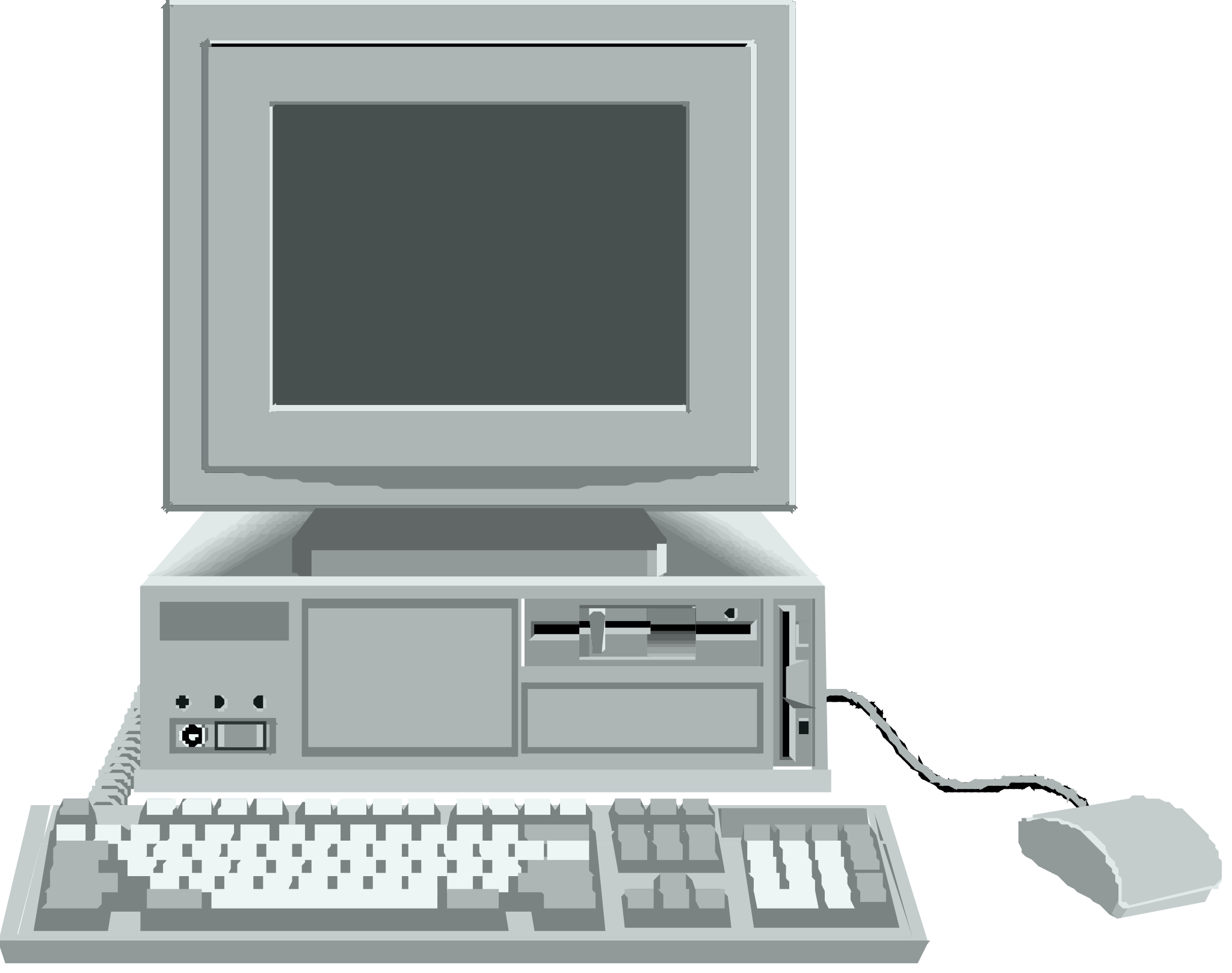 3
192.0.2.22
Eth : E
192.0.2.11
Eth : A
192.0.2.33
Eth : C
ARP reply 192.0.2.33 is reachable via Ethernet Add : C
[Speaker Notes: The  transmission of IPv6 packets over Ethernet is defined in :
M. Crawford, Transmission of IPv6 Packets over Ethernet Networks, RFC2464, December 1998

          
Note that in contrast with ARP used by IPv4, ICMPv6 neighbour solicitation messages are sent to a multicast ethernet address and not to the broadcast ethernet address. This implies that only the IPv6 enabled hosts on the LAN will receive the ICMPv6 message.]
R
IPv6 subnet
A subnet gathers hosts and routers that can directly exchange frames without passing through an intermediate router
2001:db8:1234:5678::BB
2001:db8:1234:5678::1
2001:db8:1234:5678::AA
2001:db8:1234:5678::CC
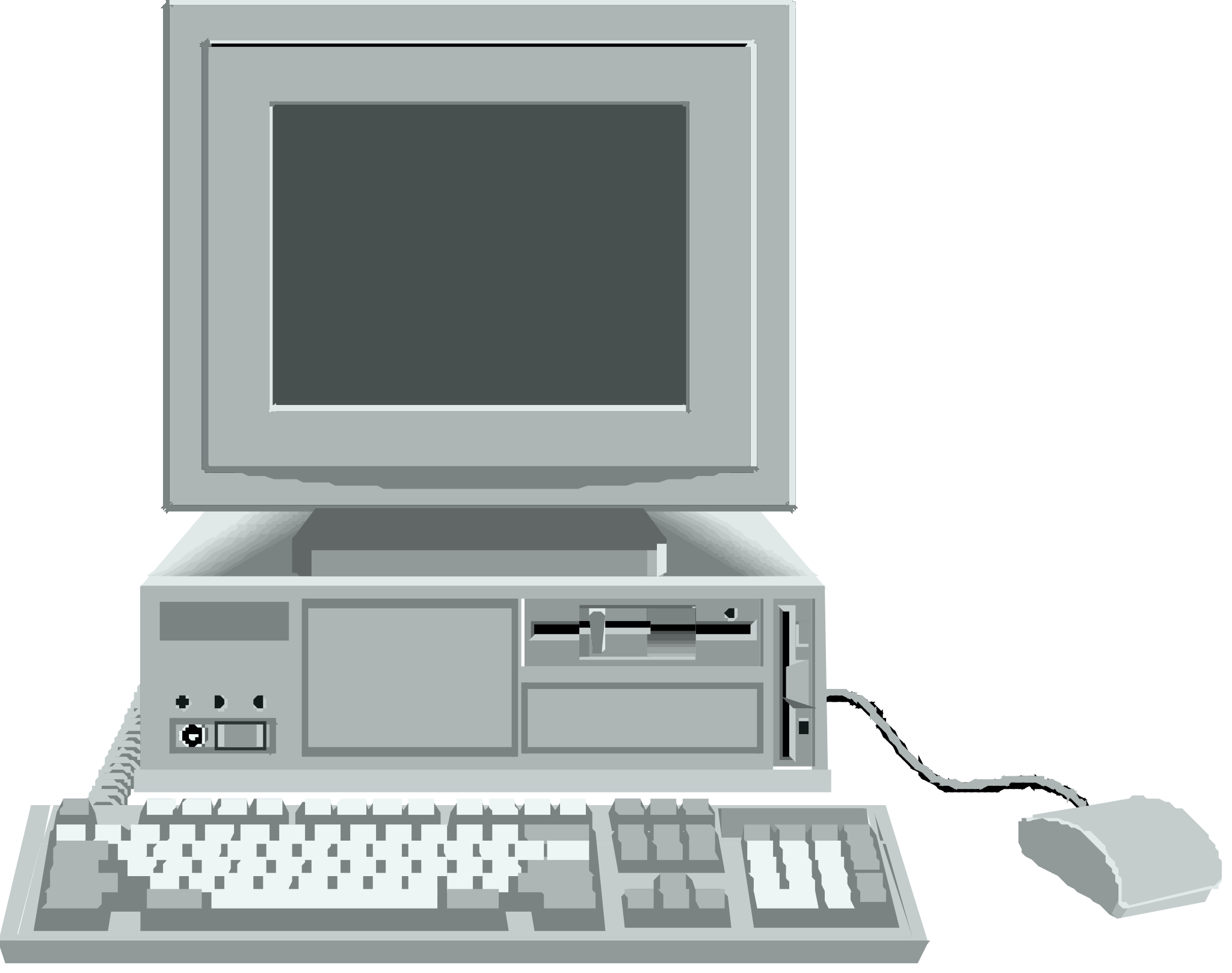 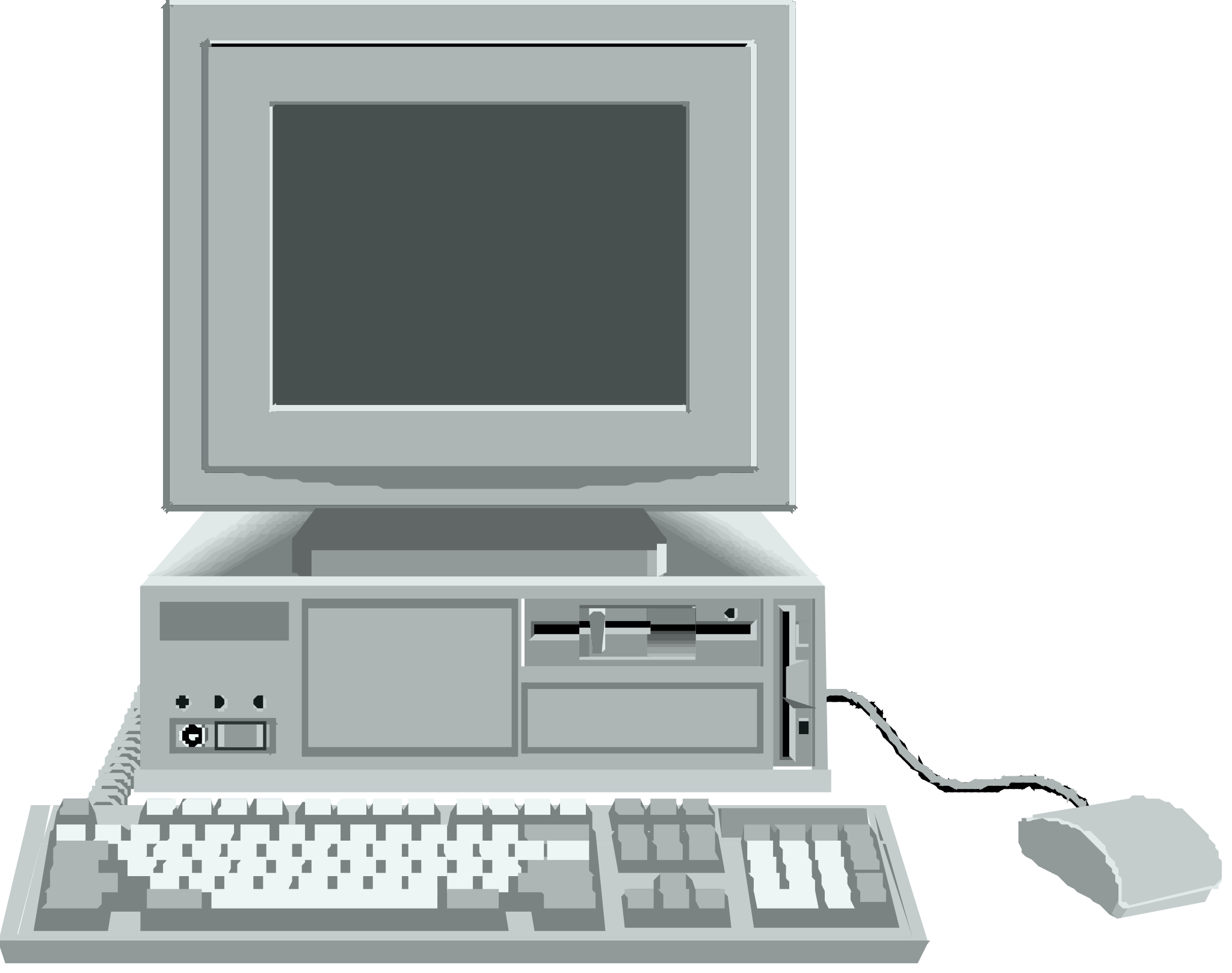 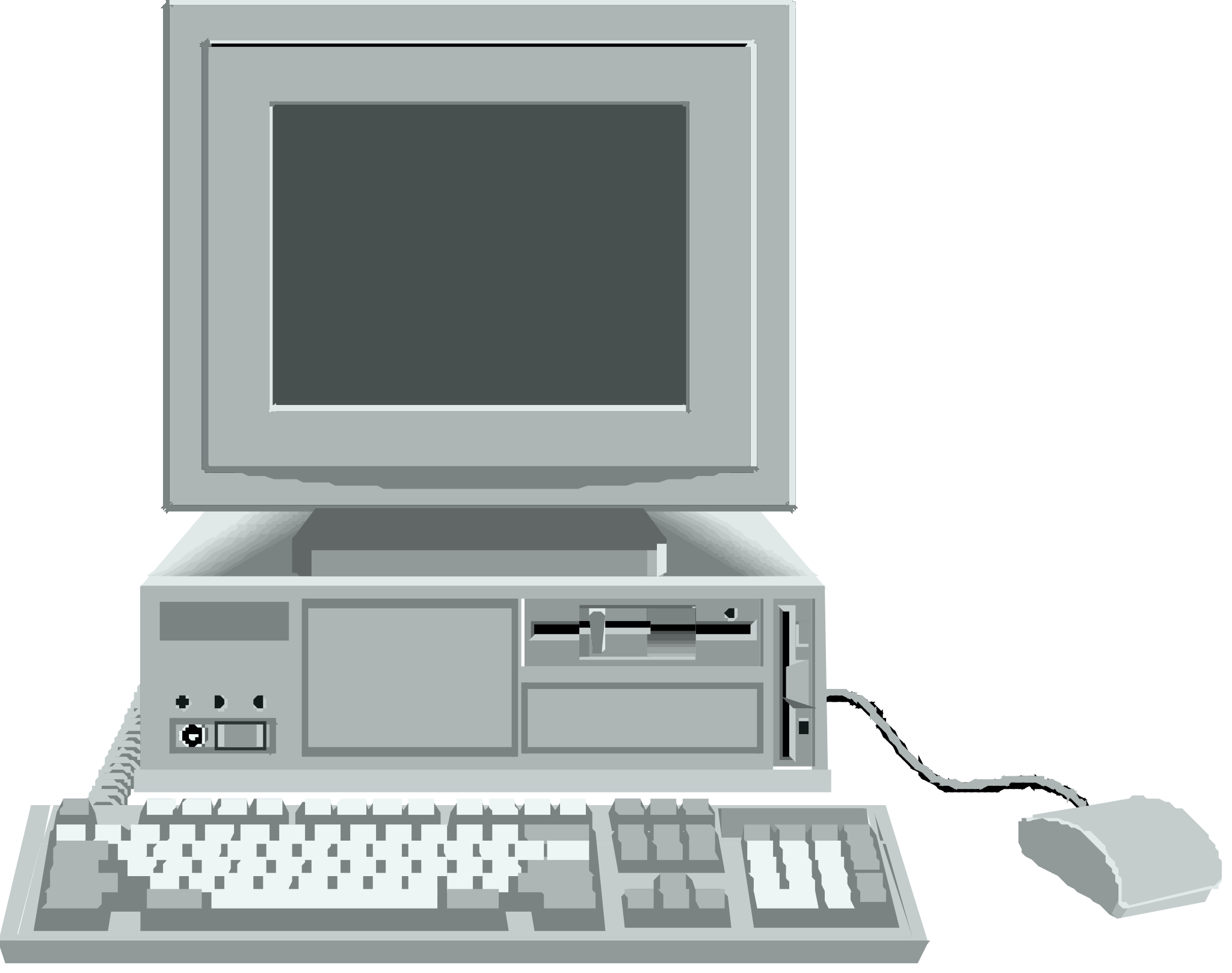 2001:db8:1234:5678::/64
Why using subnets ?
Improves network scalability
Routers maintain routes per subnet or per groups of subnets
Allows to group hosts together
Students in different subnet than staff
Servers in different subnet than laptops
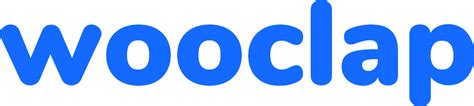 What is the size in bits of the IPv6 subnet that your ISP allocates you at home ?
Neighbour discovery
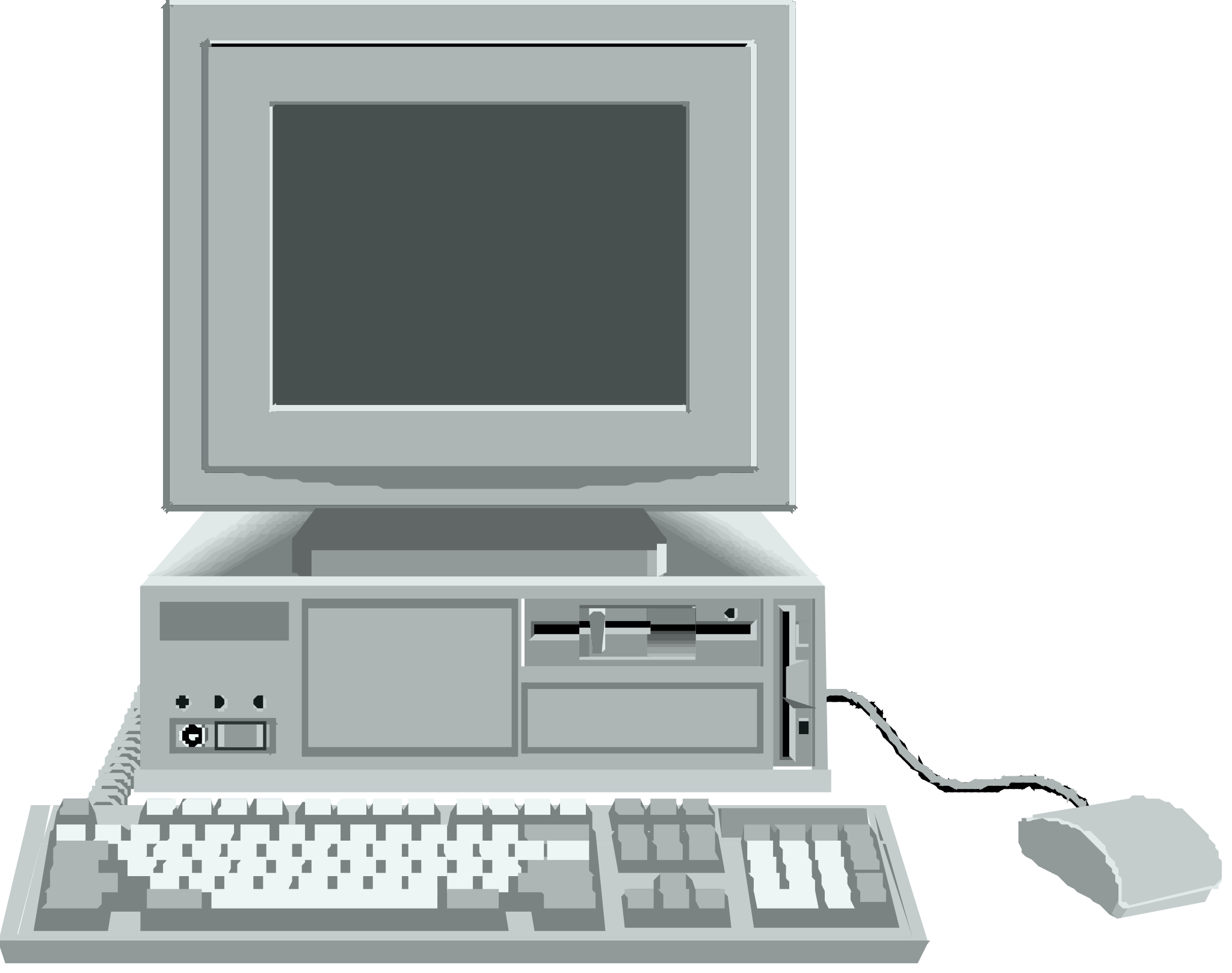 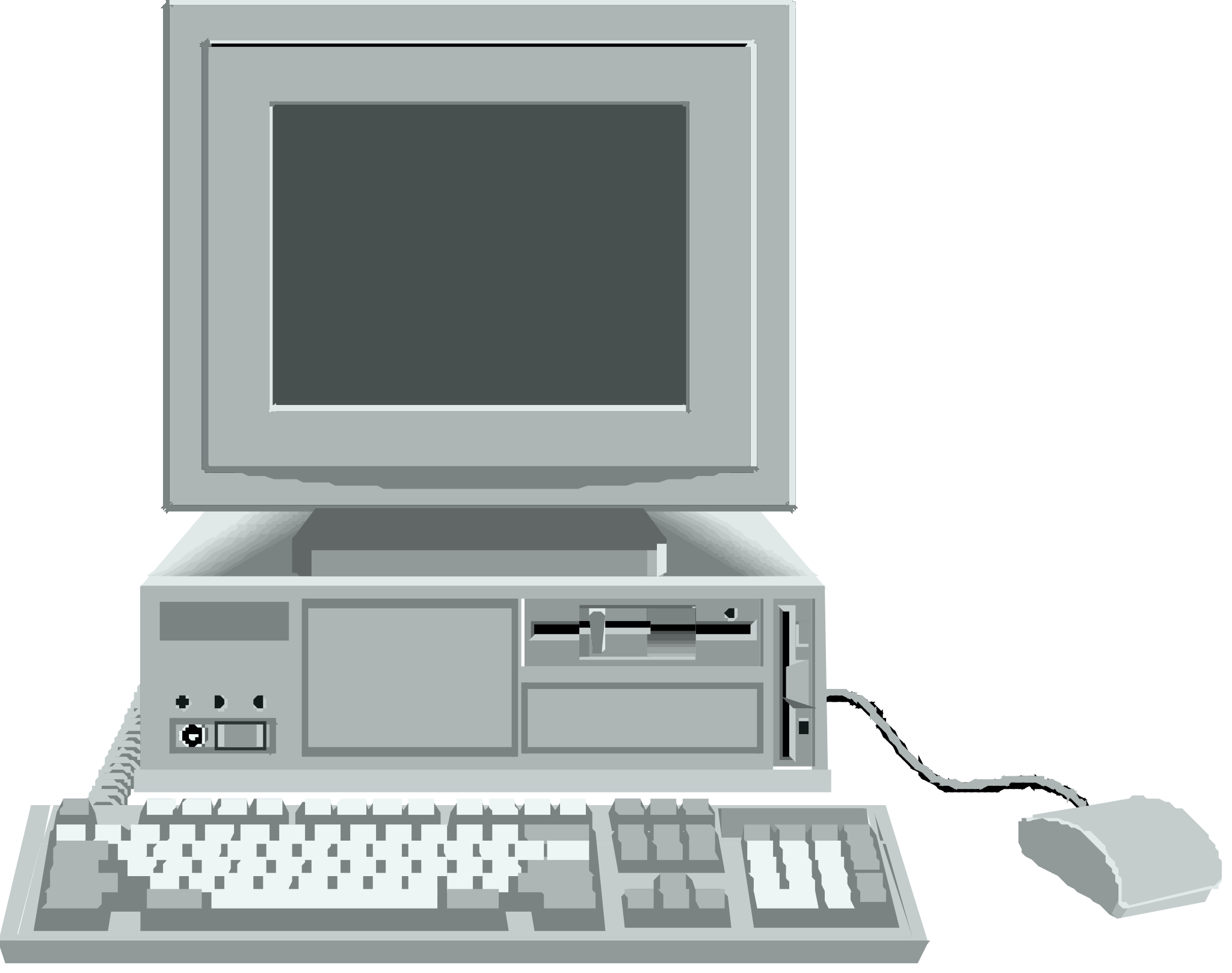 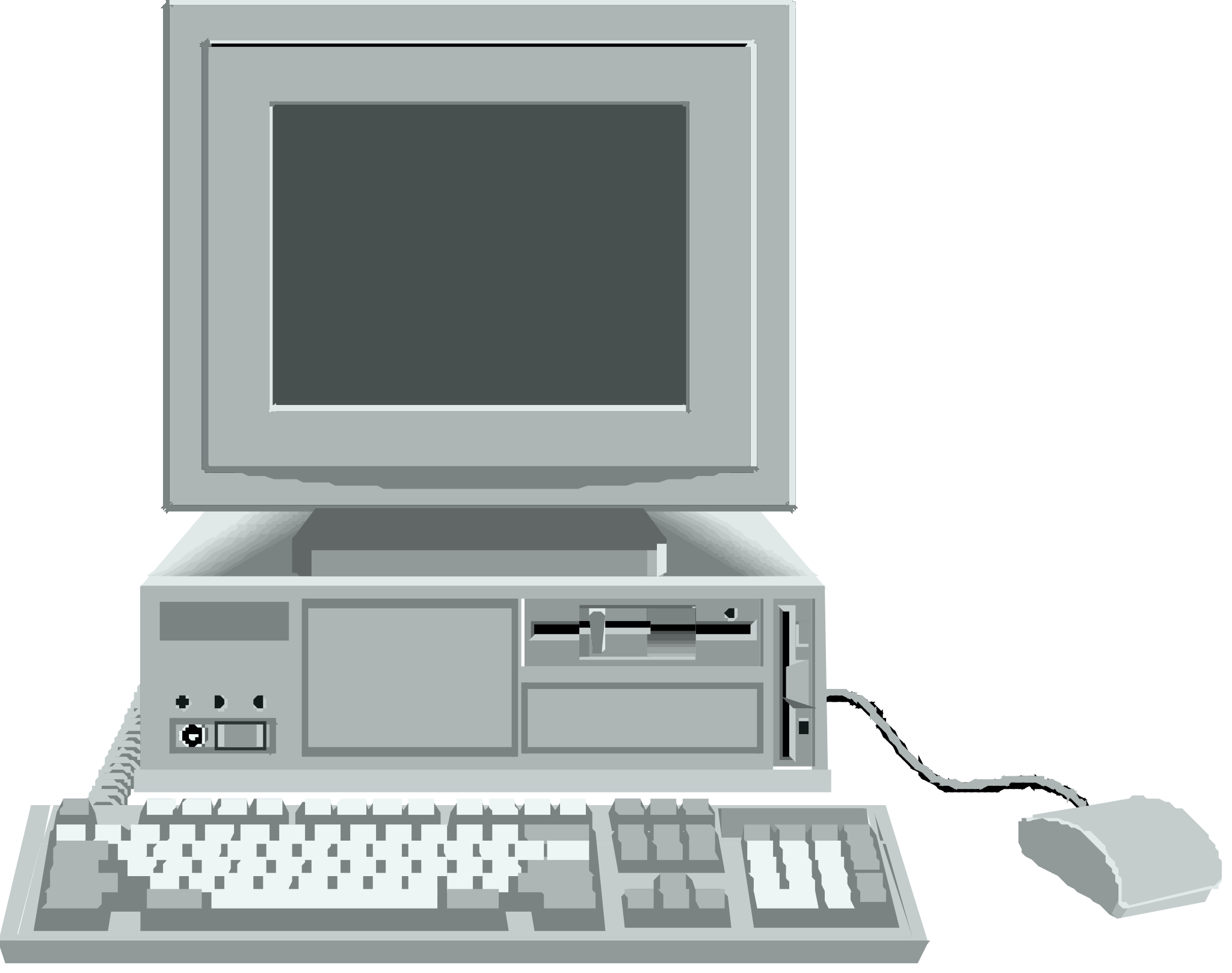 1
IPv6: 1080:0:0:0:8::E
Eth : E
IPv6: 1080:0:0:0:8::A
Eth : A
Ipv6: 1080:0:0:0:8::C
Eth : C
1080:0:0:0:8::A  wants to send a packet to 1080:0:0:0:8::C
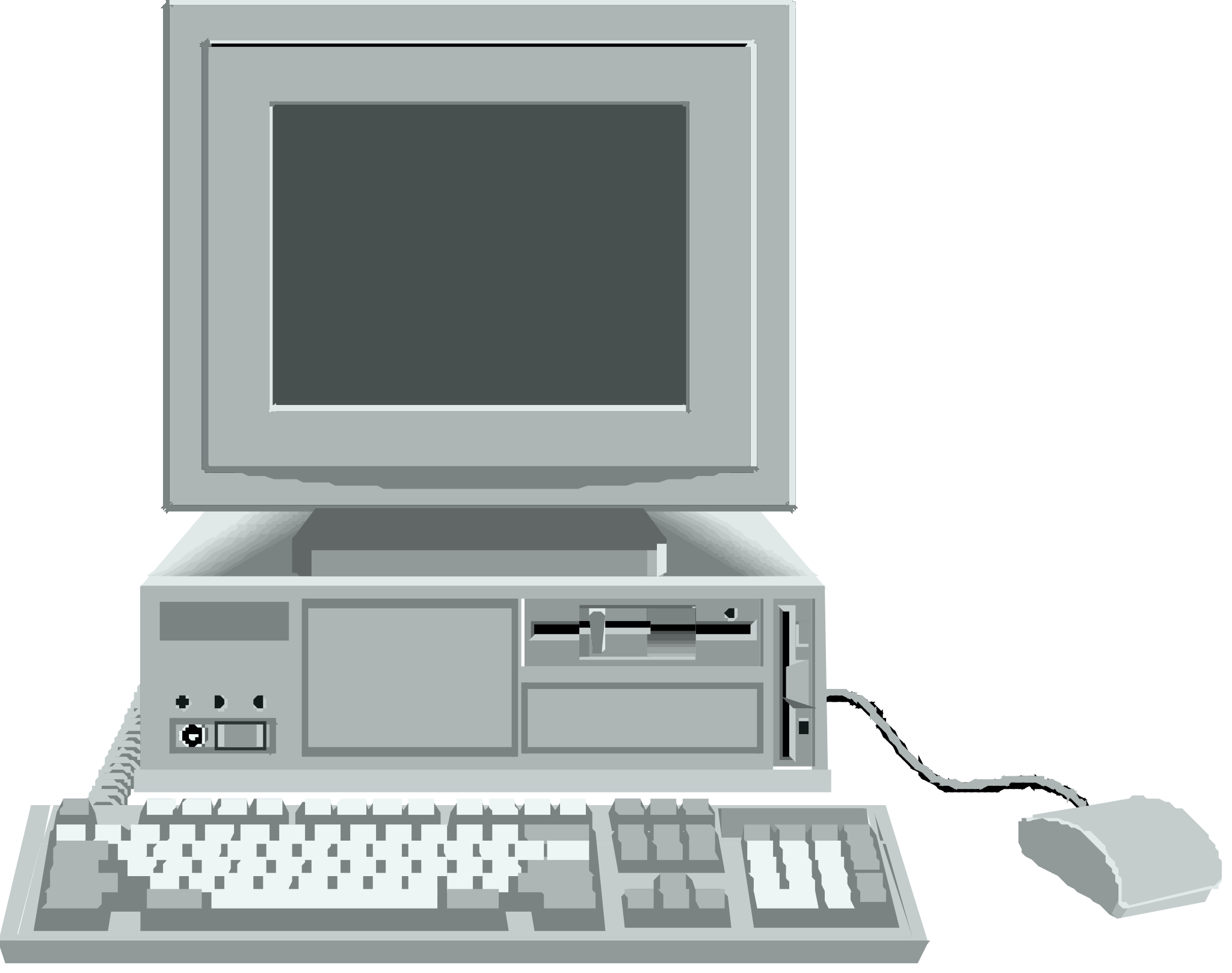 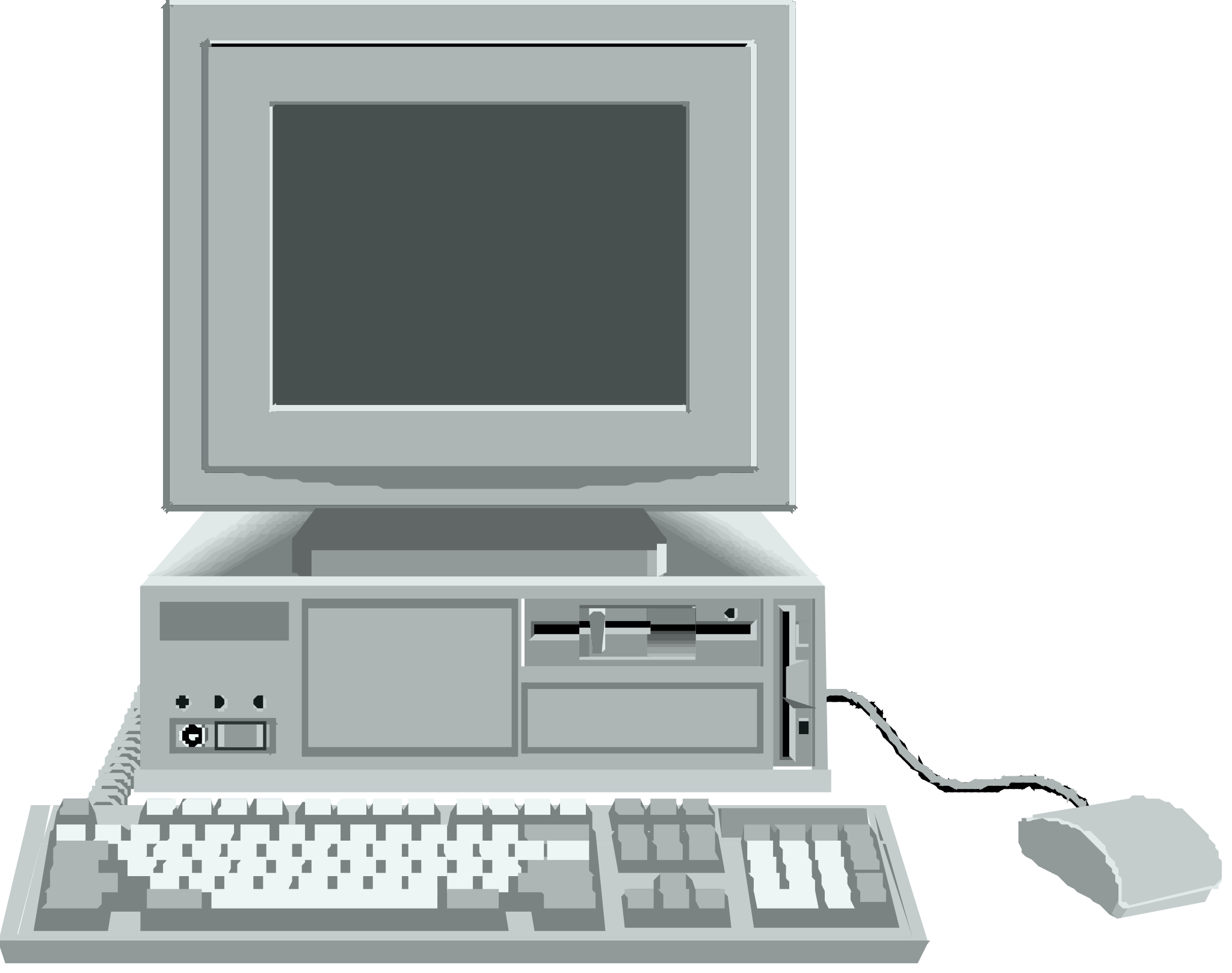 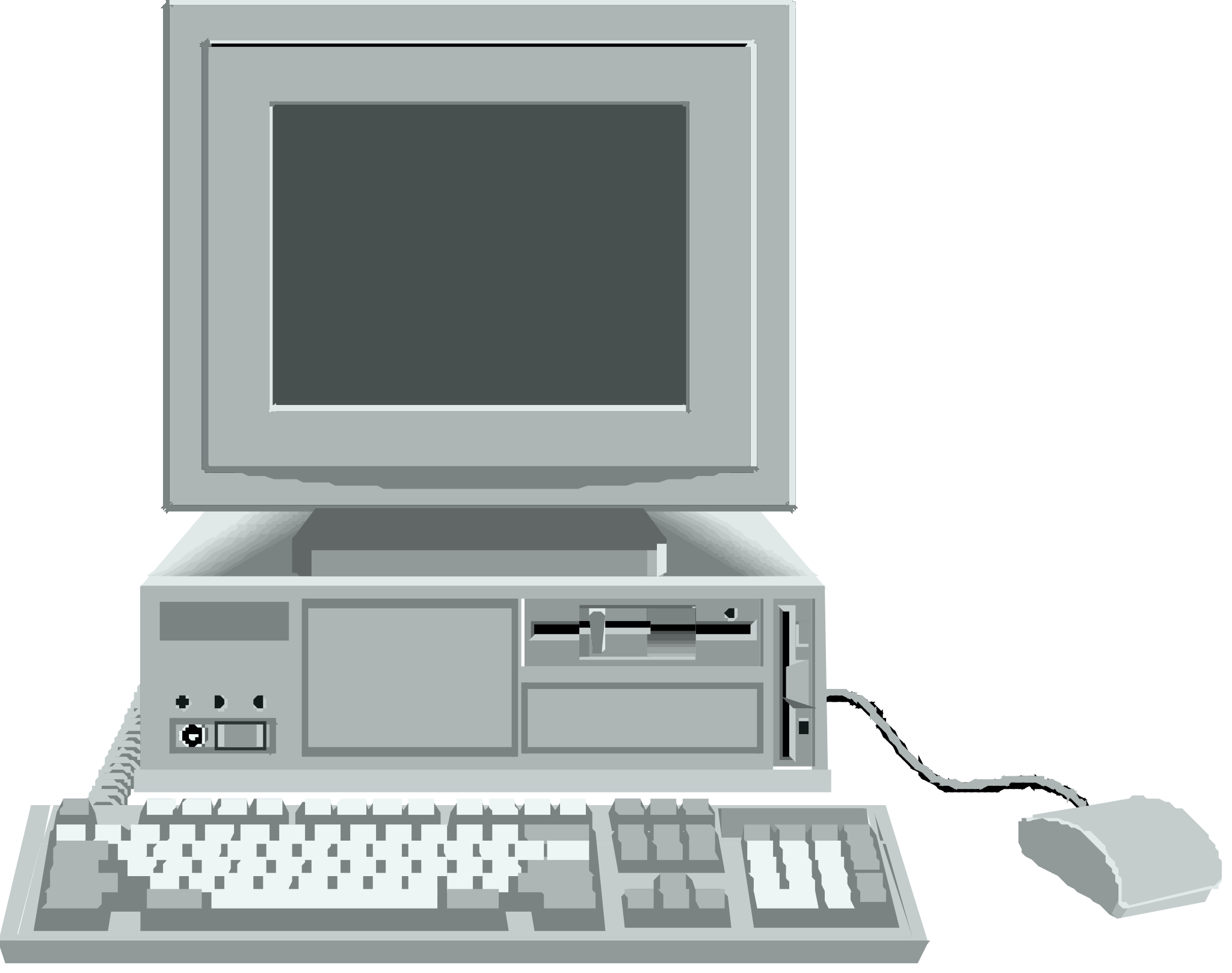 2
IPv6: 1080:0:0:0:8::E
Eth : E
IPv6: 1080:0:0:0:8::A
Eth : A
Ipv6: 1080:0:0:0:8::C
Eth : C
Neighbour solicitation: Addr Eth 1080:0:0:0:8::C ?  sent to IPv6 multicast address
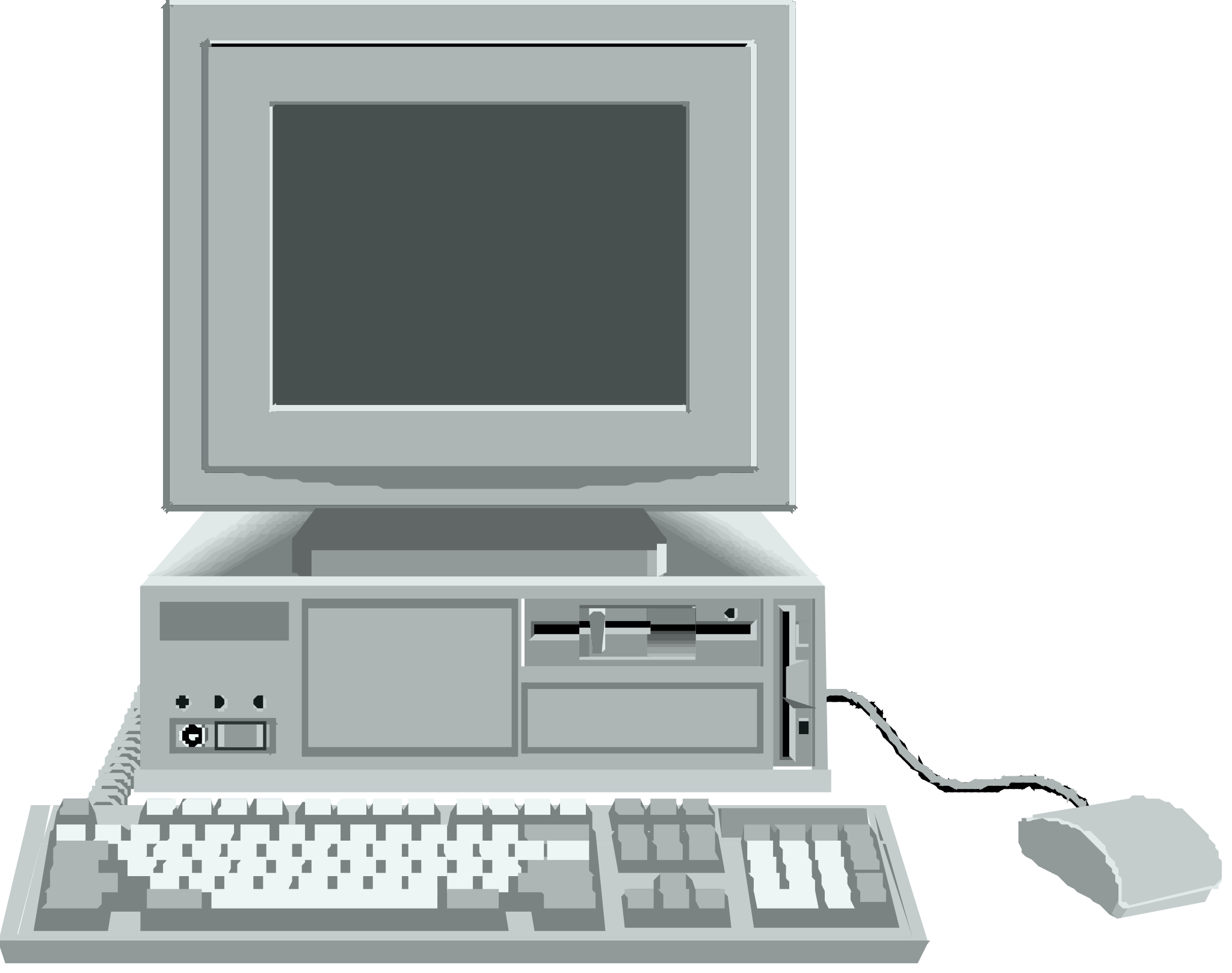 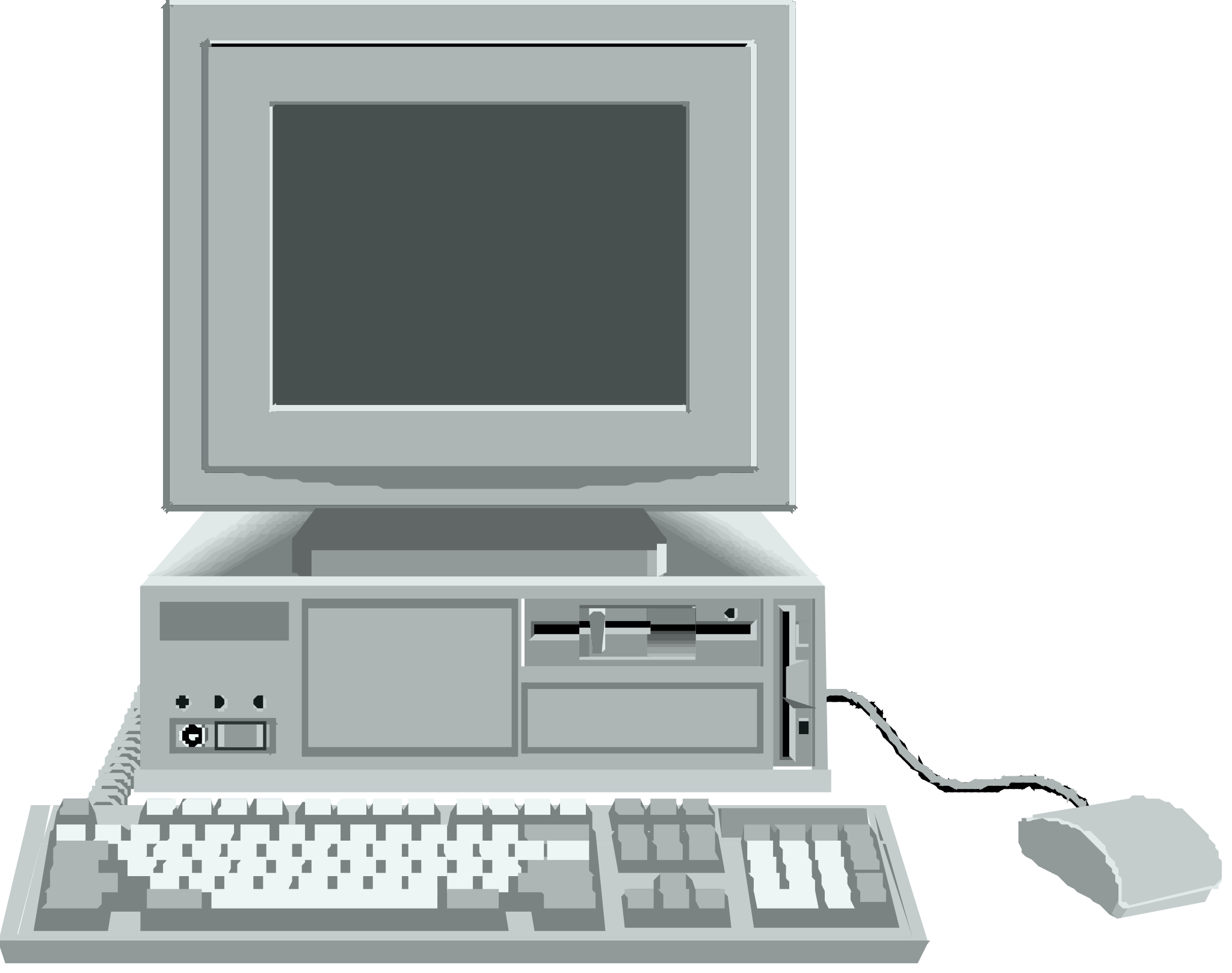 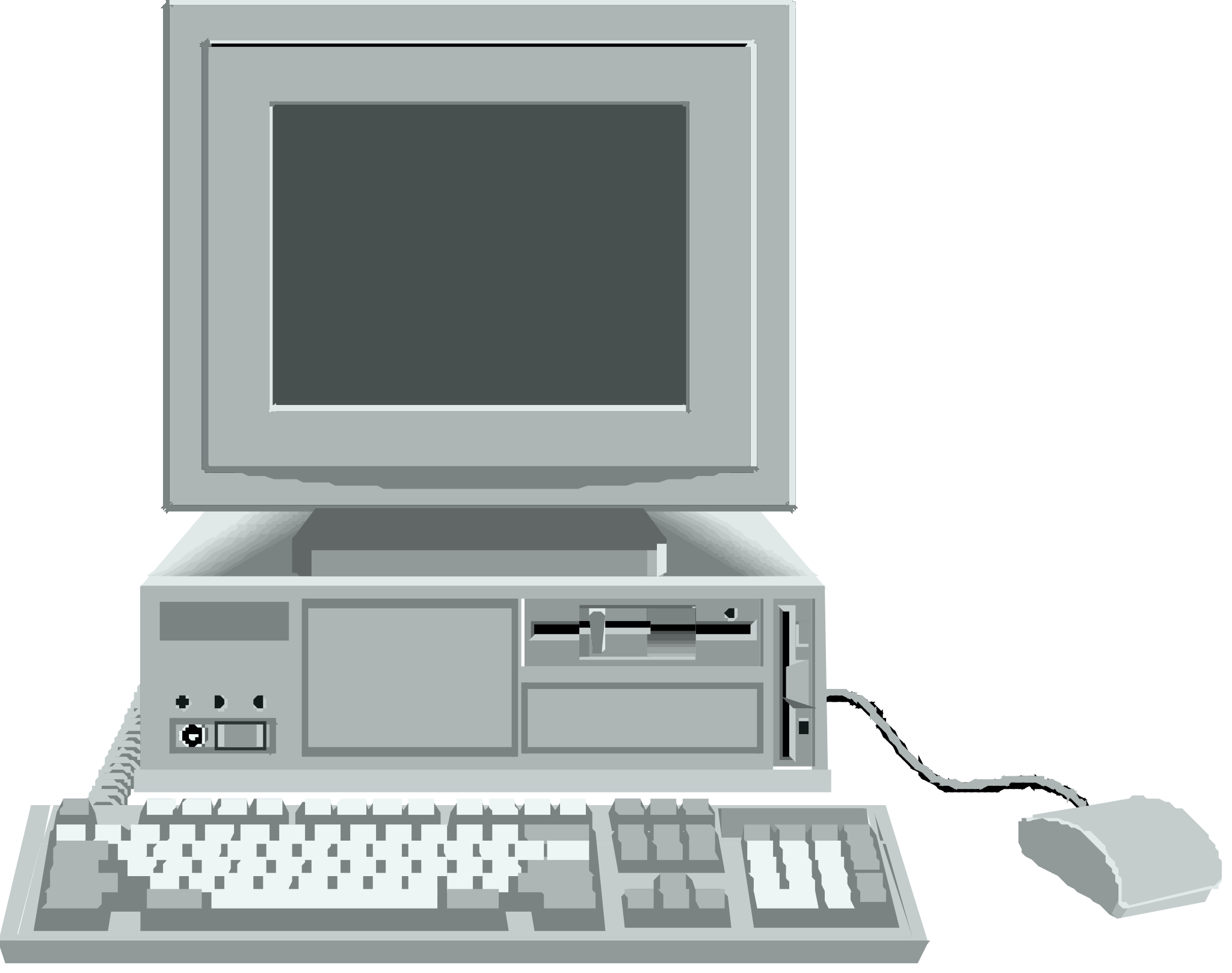 3
IPv6: 1080:0:0:0:8::E
Eth : E
IPv6: 1080:0:0:0:8::A
Eth : A
Ipv6: 1080:0:0:0:8::C
Eth : C
Neighbour advertisement: 1080:0:0:0:8::C is reachable via Ethernet Add : C
[Speaker Notes: The  transmission of IPv6 packets over Ethernet is defined in :
M. Crawford, Transmission of IPv6 Packets over Ethernet Networks, RFC2464, December 1998

          
Note that in contrast with ARP used by IPv4, ICMPv6 neighbour solicitation messages are sent to a multicast ethernet address and not to the broadcast ethernet address. This implies that only the IPv6 enabled hosts on the LAN will receive the ICMPv6 message.]
R
ICMPv6 Neighbour sollicitation
Autoconfiguration
Address is valid if nobody answers
What happens when a host boots ?
Use Link-local IPv6 address (FE80::/64)
Each interface has a link-local IPv6 address
But another node might have chosen the same address !
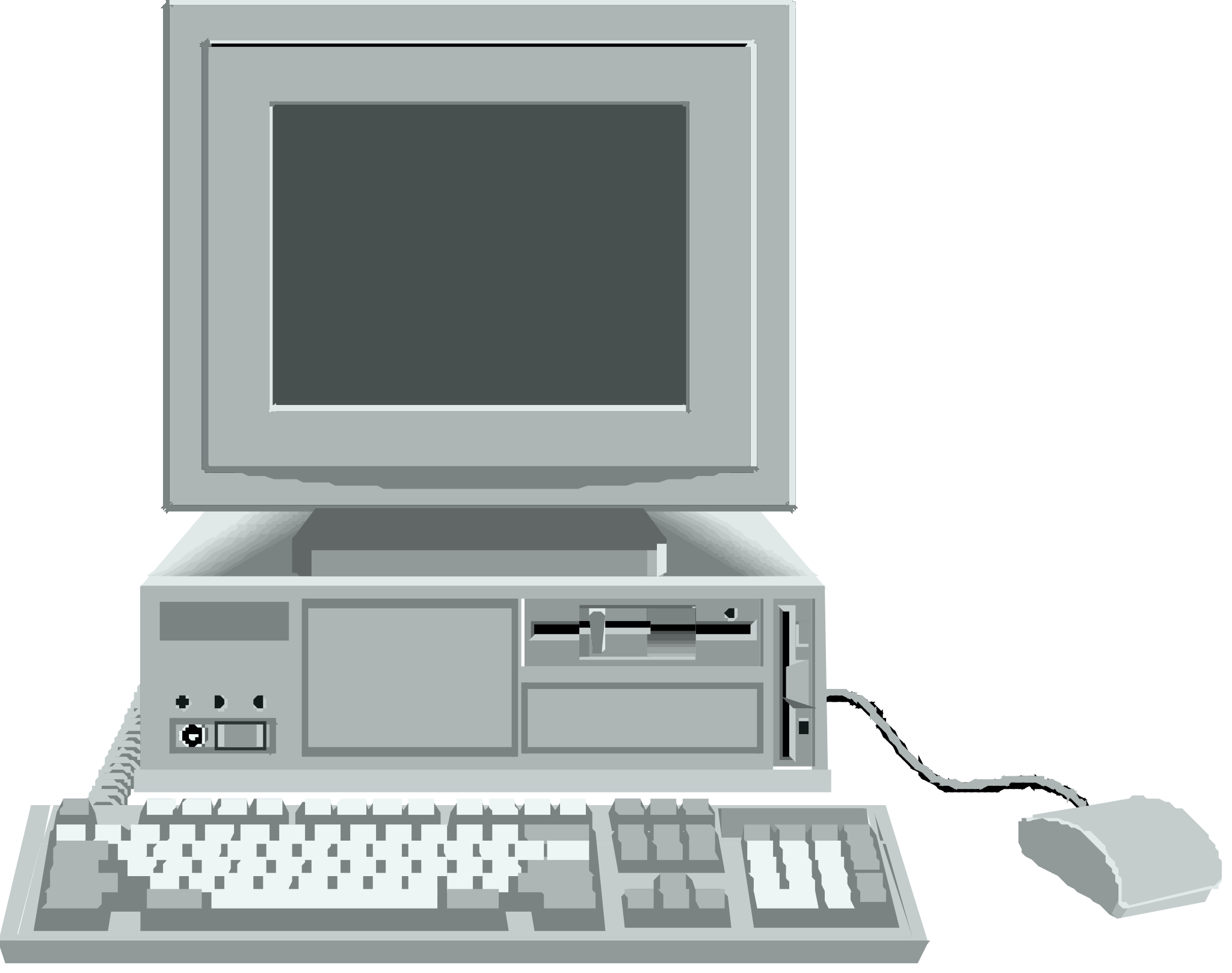 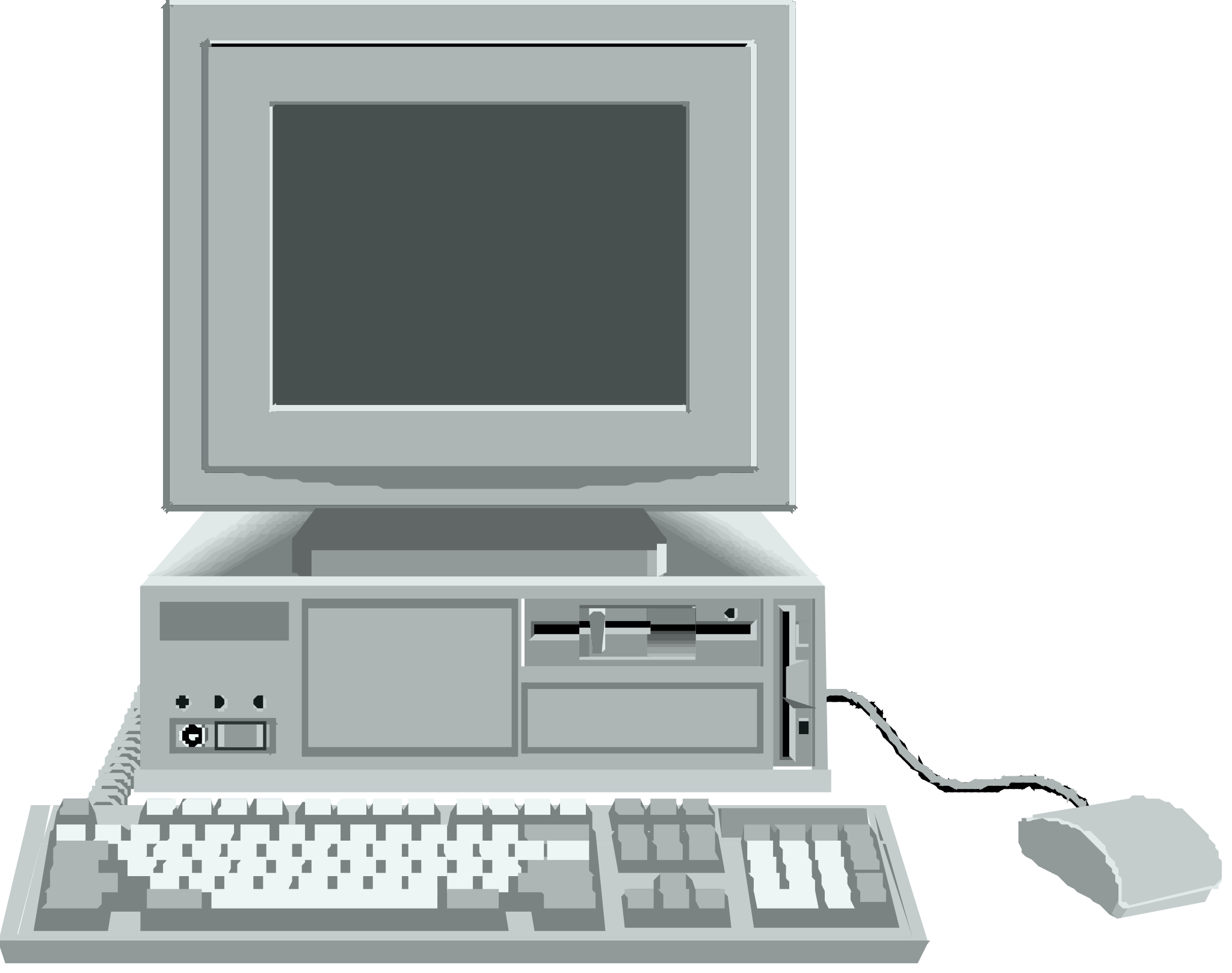 Ethernet : 0800:200C:417AFE80::M64(800:200C:417A)
[Speaker Notes: This utilisation of ICMPv6 Neighbour solicitation is called Duplicate Address Detection. It is used everytime a host obtains a new IPv6 address and is required to ensure that a hostis not using the same IPv6 address as another host on the same LAN.]
interface ID
IPv6 link-local addresses
Used by devices on same LAN to exchange IPv6 packets when they don't have/need globally routable address
Each host/router must generate one link local address for each of its interfaces
Each IPv6 host uses several IPv6 addresses
128 bits
64 bits
10 bits
54 bits
0000000000.....00000000000
FE80
[Speaker Notes: Site-local addresses were defined in the first IPv6 specifications, but they are now deprecated and should not be used.

Recently “private” addresses have been defined as Unique Local IPv6 Addresses as a way to allow entreprise to obtain IPv6 addresses without being forced to request them from providers or RIRs.

The way to choose such a ULA prefix is defined in :

R. Hinden, B. Haberman,   Unique Local IPv6 Unicast Addresses, RFC4193, October 2005


Recently, the case for a registration of such addresses has been proposed, see :
R. Hinden, G. Huston, T. Narten, Centrally Assigned Unique Local IPv6 Unicast Addresses, internet draft,  <draft-ietf-ipv6-ula-central-02.txt>, work in progress, June 2007

See also 
                                          
http://www.ripe.net/ripe/policies/proposals/2007-05.html -]
ICMPv6 : Router Solicitation
IPv6 Src: FE80::M64(800:200C:417A)
IPv6 Dest: FF02::2
R
Global IPv6 address
How to obtain the IPv6 prefix of the subnet ?
Wait for router advertisements 
Solicit router advertisement
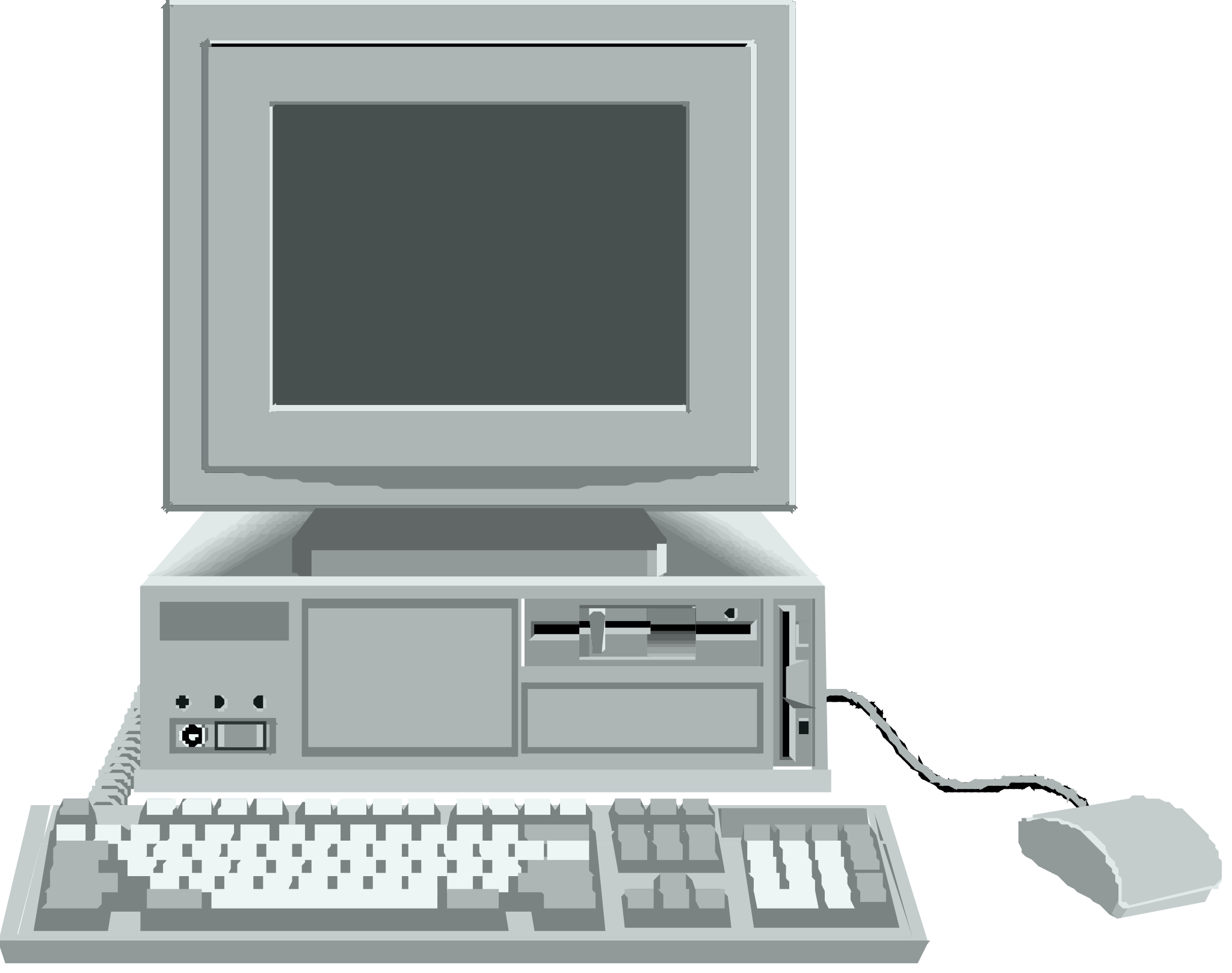 Ethernet : 0800:200C:417AFE80::M64(800:200C:417A)
The lifetime associated with the default router in units of seconds. 0 is the router sending the advertisement is not a default router.
Maximum hop limit to avoid spoofed packets from outside LAN
The time, in milliseconds, that a node assumes a neighbour is reachable after having received a reachability confirmation.
Value of hop limit to be used by hosts when sending IPv6 packets
MTU to be used on the LAN
Prefixes to be used on the LAN
The time, in milliseconds, between retransmitted Neighbor Solicitation messages.
Router advertisements
Flow Label
Ver   Tclass
Payload Length
58          255
Router IPv6 address
(link local)
FF02::1 
(all nodes)
Checksum
Type:134    Code : 0
CurHLim
M O Res
Router lifetime
Reachable Time
Retrans Timer
Options
[Speaker Notes: When the M bit is set to true, this indicates that IPv6 addresses should be obtained from DHCPv6

When the O bit is set to true, this indicates that the hosts can obtain additional information (e.g. address of DNS resolver) from DHCPv6

The router advertisements messages can also be sent in unicast in response to solicitations from hosts. A host can obtain a router advertisement by sending a router solicitation which is an ICMPv6 message containing only the router solicitation message (type 133).]
RA options
Number of bits in IPv6 prefix that identify subnet
The validity period of the prefix in seconds
The duration in seconds that addresses generated from the prefix via stateless address autoconfiguration remain preferred.
Format of the options
MTU option

Prefix option
Options
Type            Length
Options (cont.)
Reserved
Type : 5       Length:1
MTU
PreLen
L A Res.
Type : 3       Length:4
Valid Lifetime
Preferred Lifetime
Reserved2
IPv6 prefix
[Speaker Notes: The two L and A bits are defined as follows :


      L              1-bit on-link flag.  When set, indicates that this
                     prefix can be used for on-link determination.  When
                     not set the advertisement makes no statement about
                     on-link or off-link properties of the prefix.  In
                     other words, if the L flag is not set a host MUST
                     NOT conclude that an address derived from the
                     prefix is off-link.  That is, it MUST NOT update a
                     previous indication that the address is on-link.

      A              1-bit autonomous address-configuration flag.  When
                     set indicates that this prefix can be used for
                     stateless address configuration.

Other options have been defined for the router advertisements. For example, the RDNSS option defined in 
J. Jeong, S. Park, L. Beloeil, S. Madanapalli,   IPv6 Router Advertisement Option for DNS Configuration, RFC 5006, Sept. 2007

allows a router to advertise the IPv6 address of the DNS resolver to be used by hosts on the LAN.]
ICMPv6 Neighbour Discovery
The IPv6 address for which the link-layer(e.g. Ethernet) address is needed.
May also contain an optional field with the link-layer (e.g. Ethernet) address of the sender.
The IPv6 and link-layer addresses
R : true if node is a router
S : true if answers to a neighbour solicitation
Neighbour solicitation
Neighbour advertisement
Checksum
Type : 135   Code:0
Reserved
Target IPv6 Address
Checksum
Type : 136   Code:0
R S O                    Reserved
Target IPv6 Address
Target link layer Address
[Speaker Notes: The ICMPv6 neighbour discovery messages are sent with HopLimit=255

The role of the R, S and O flags is described as follows in RFC4861

R              Router flag.  When set, the R-bit indicates that
                     the sender is a router.  The R-bit is used by
                     Neighbor Unreachability Detection to detect a
                     router that changes to a host.

      S              Solicited flag.  When set, the S-bit indicates that
                     the advertisement was sent in response to a
                     Neighbor Solicitation from the Destination address.
                     The S-bit is used as a reachability confirmation
                     for Neighbor Unreachability Detection.  It MUST NOT
                     be set in multicast advertisements or in
                     unsolicited unicast advertisements.

      O              Override flag.  When set, the O-bit indicates that
                     the advertisement should override an existing cache
                     entry and update the cached link-layer address.
                     When it is not set the advertisement will not
                     update a cached link-layer address though it will
                     update an existing Neighbor Cache entry for which
                     no link-layer address is known.  It SHOULD NOT be
                     set in solicited advertisements for anycast
                     addresses and in solicited proxy advertisements.
                     It SHOULD be set in other solicited advertisements
                     and in unsolicited advertisements.]
Global IPv6 address
ICMPv6 : Router Advertisement
IPv6 Src: FE80::M64(EthernetR)
IPv6 Dest: FF02::1
IPv6 Prefix = 2001:6a8:1100::/48
Prefix lifetime
R
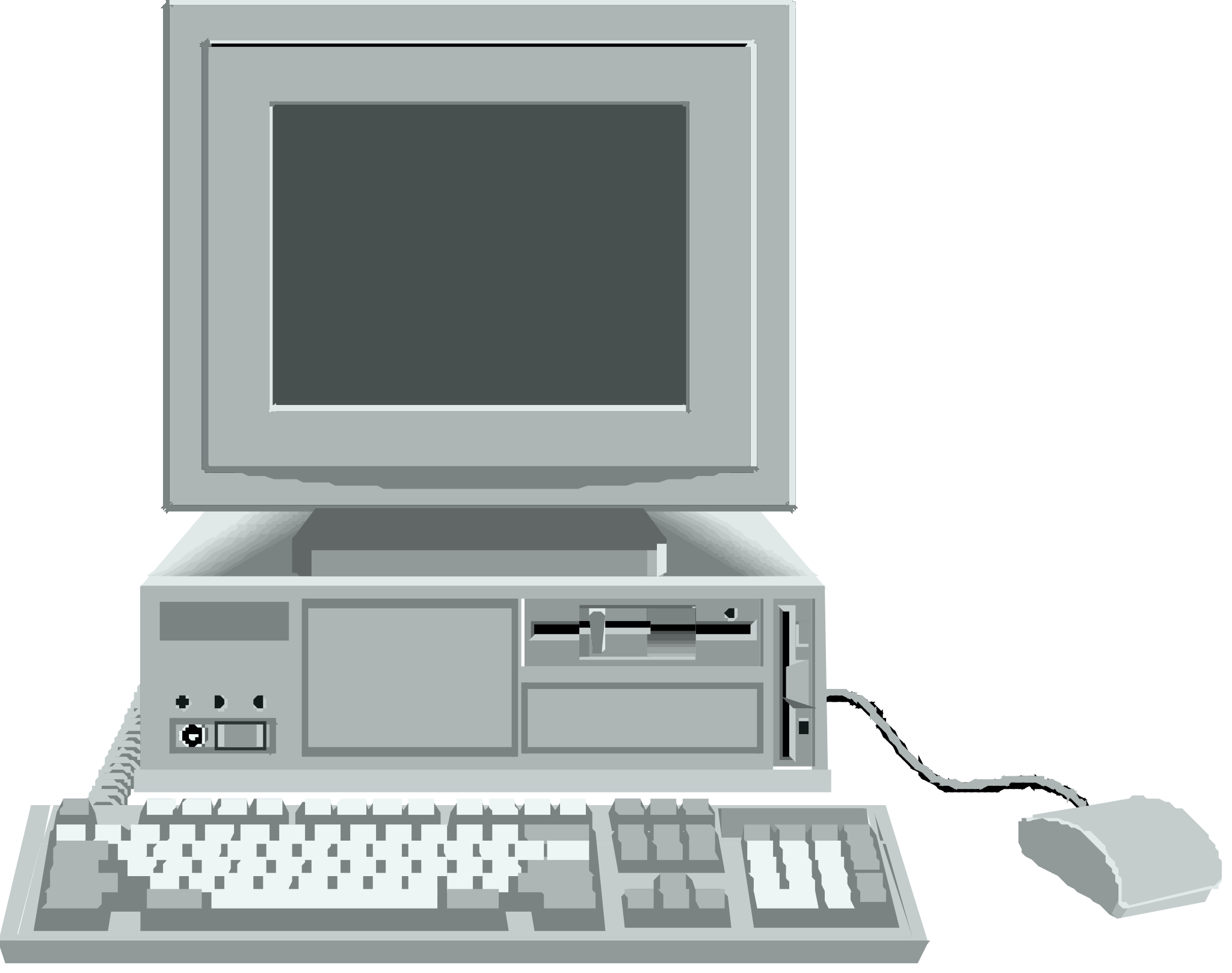 Ethernet : 0800:200C:417AFE80::M64(800:200C:417A)
IPv6 addresses are allocated for limited lifetime
This allows IPv6 to easily support renumbering
[Speaker Notes: IPv6 is supposed to easily support renumbering and IPv6 router advertisements are one of the ways to perform this renumbering by allowing hosts to update their IPv6 addresses upon
reception of new router advertisement messages. However, in practice renumbering an IPv6 network is not easily because IPv6 addresses are manually encoded in too many
configuration files, see e.g. :

F. Baker, E. Lear, R. Droms,  Procedures for Renumbering an IPv6 Network without a Flag Day, RFC4192, 2005]
Privacy concerns
Autoconfigured IPv6 addresses contain the MAC address of the hosts
How to maintain privacy with IPv6 ?
Use DHCPv6 and configure server to never reallocate the same IPv6 address
Allow hosts to use random host ids in lower 64 bits of their IPv6 address
algorithms have been implemented to generate such random host ids on nodes with and without stable storage
[Speaker Notes: This extension to support privacy-aware IPv6 addresses is defined in 

 T. Narten, R. Draves, S. Krishnan, Privacy Extensions for Stateless Address Autoconfiguration in IPv6, RFC4941, Sept. 2007]
H1
R2
R1
S2
IPv6 over Ethernet
Eth : C
ND table

Empty
Eth : B
ND table
Empty
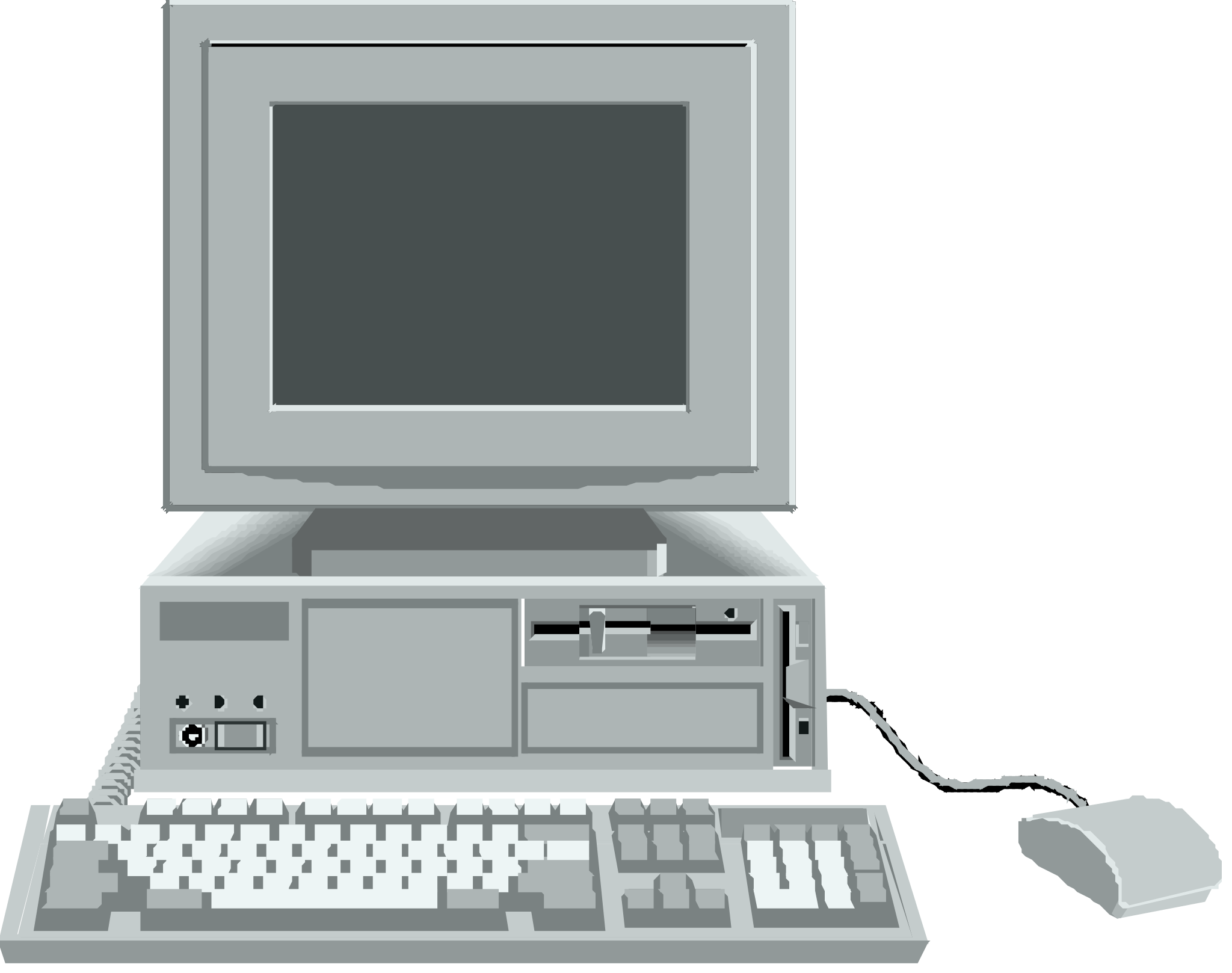 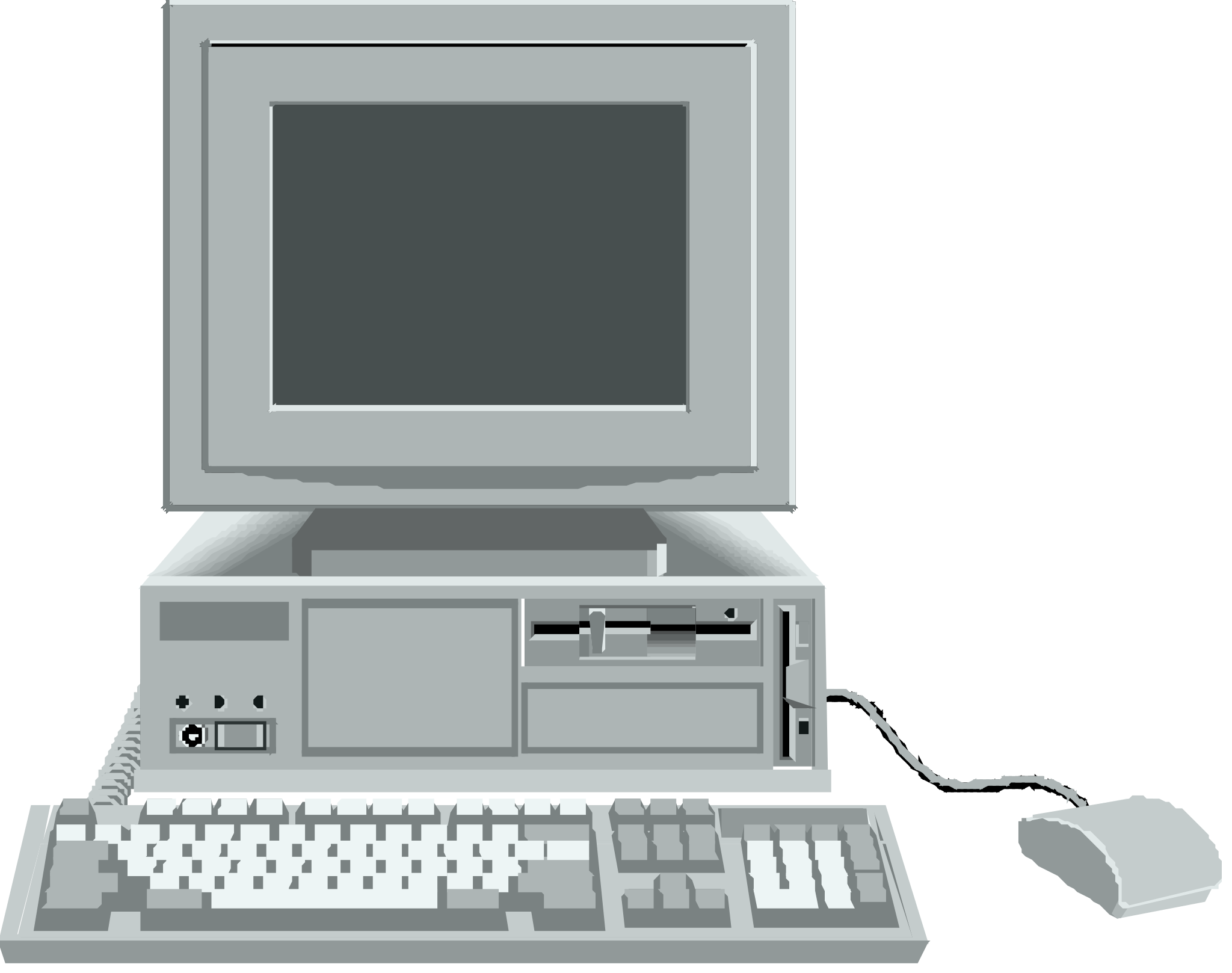 p1::CC/64
::/0 via p1::11
p2::BB/64
::/0 via p2::22
ND  p1::CC=C
ND ? p1::CC
Router
Switch
Router
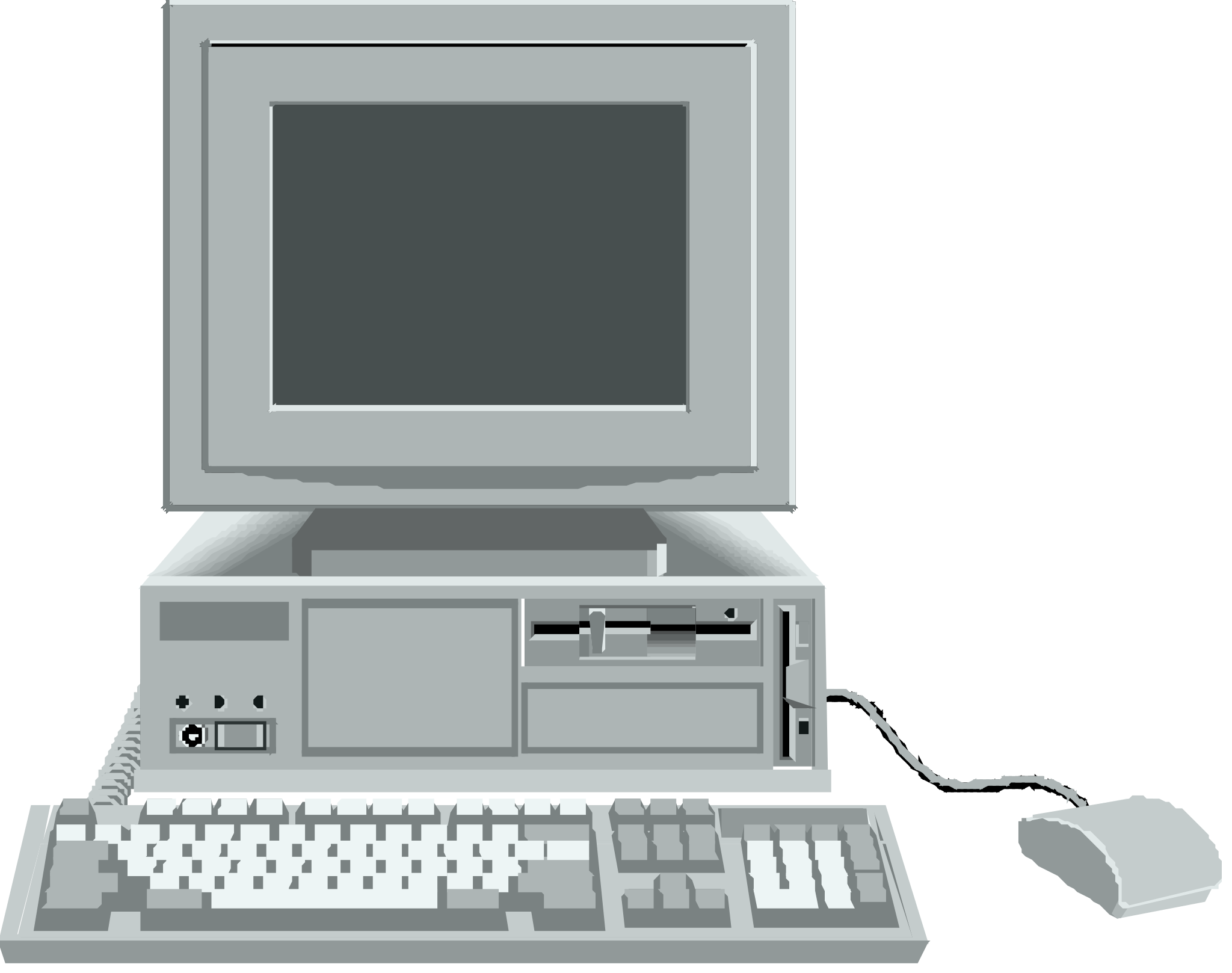 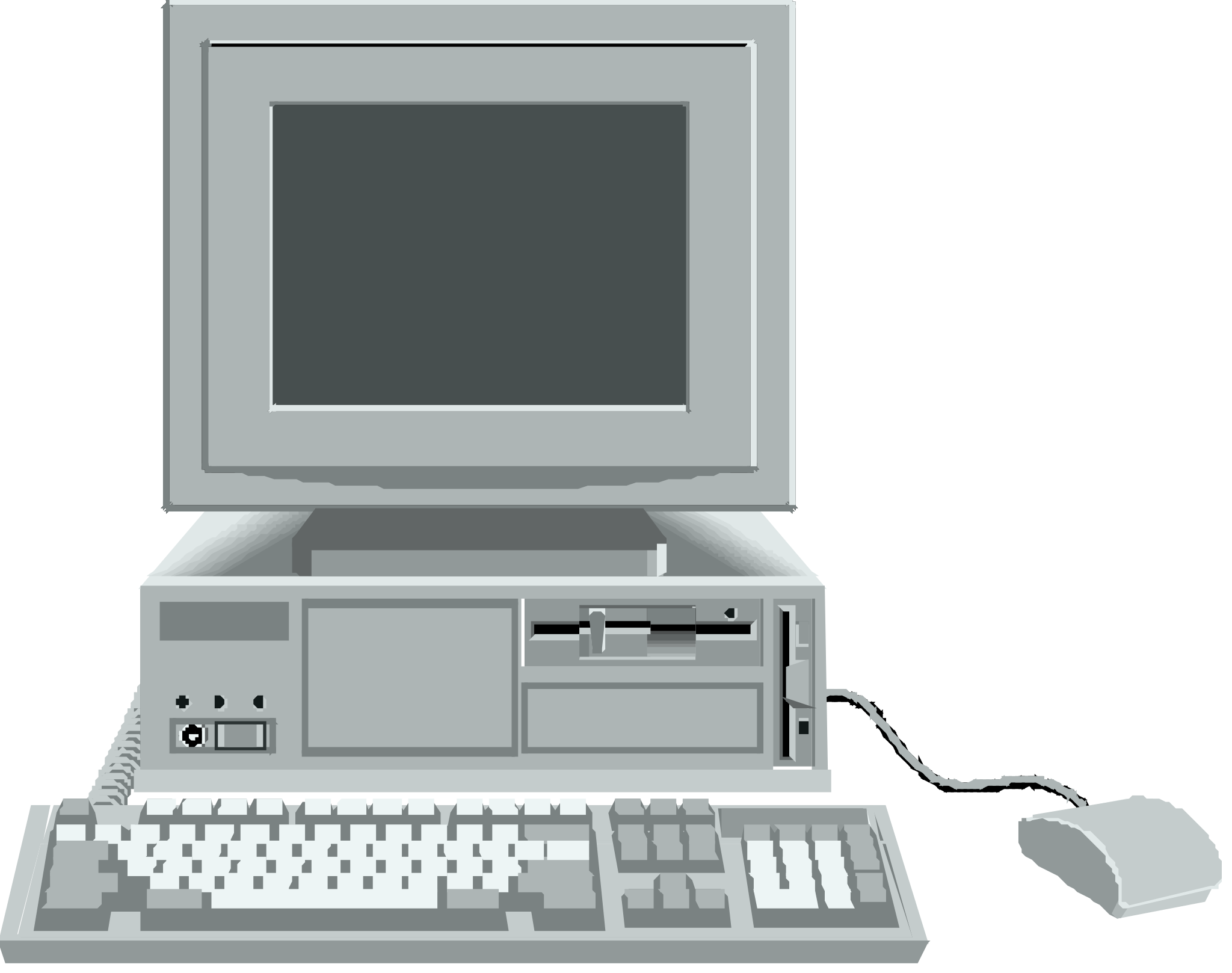 Eth : R2-West
Eth : R2-East
ND table
Empty
Hub
Eth : F
ND table
Empty
Eth : R1-West
Eth : R1-East
ND table
Empty
Eth : A
ND table
Empty
p1::CC == C
p3::FF/64
p1::AA/64 East
::/0 via p1::11
p1::/64 via p2::11
p2::22/64 West
p3::22/64 East
p1::11/64 West
p2::11/64 East
p3::/64 via p2::22
p1::AA sends a packet to p1::CC
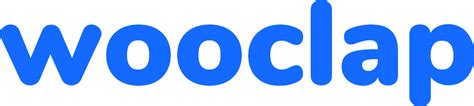 IP: src=p1::AA dest = p1::CC
Ethernet src=A dest = C
H1
R2
R1
S2
IPv6 over Ethernet
Eth : C
ND table
Empty
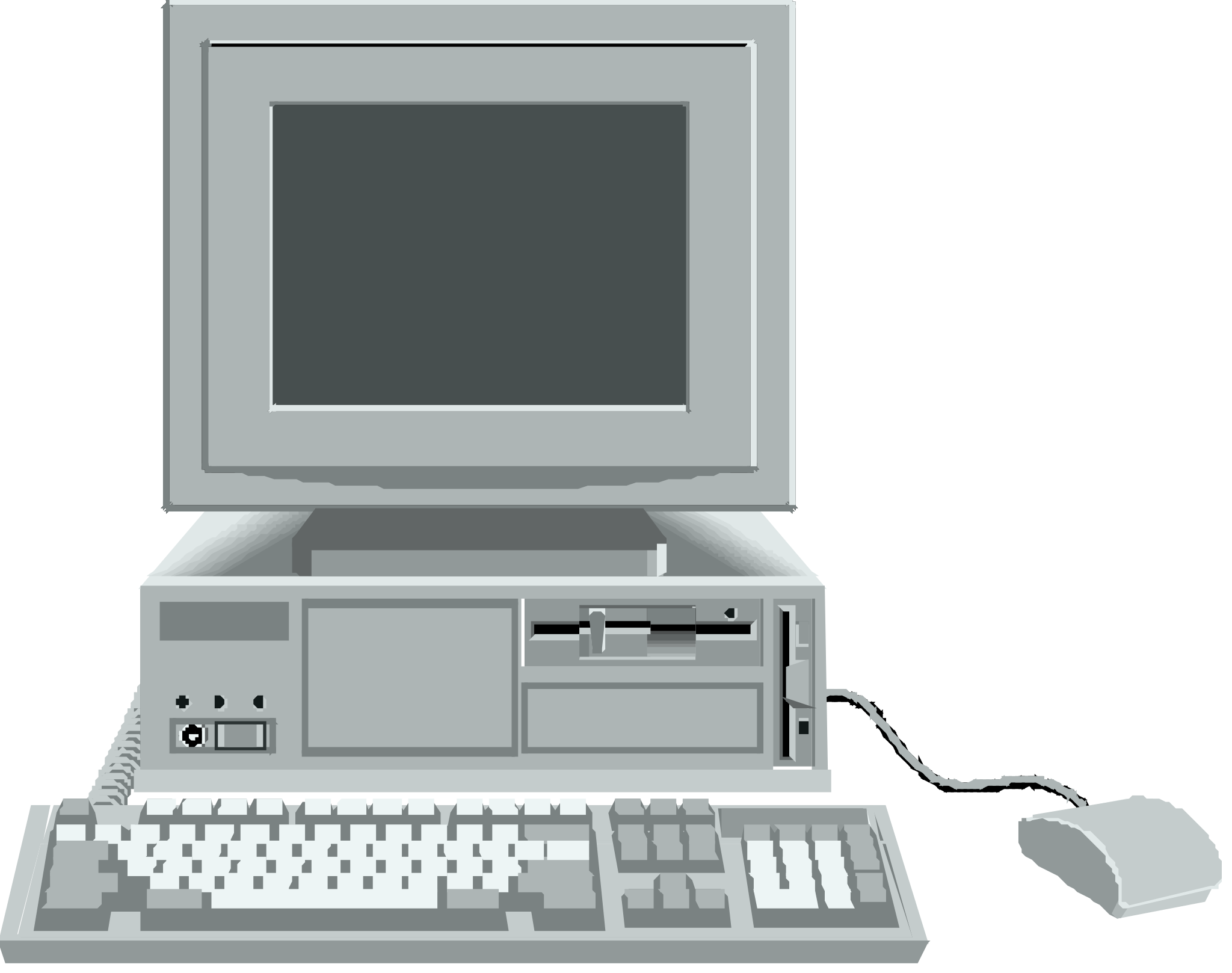 p1::CC == R1-West
IP: p1::CC->p3::FF
Eth: C -> R1-West
IP: p1::CC->p3::FF
Eth: R1-East -> R2-West
p1::CC/64
::/0 via p1::11
ND ? p1::11
Router
Switch
Router
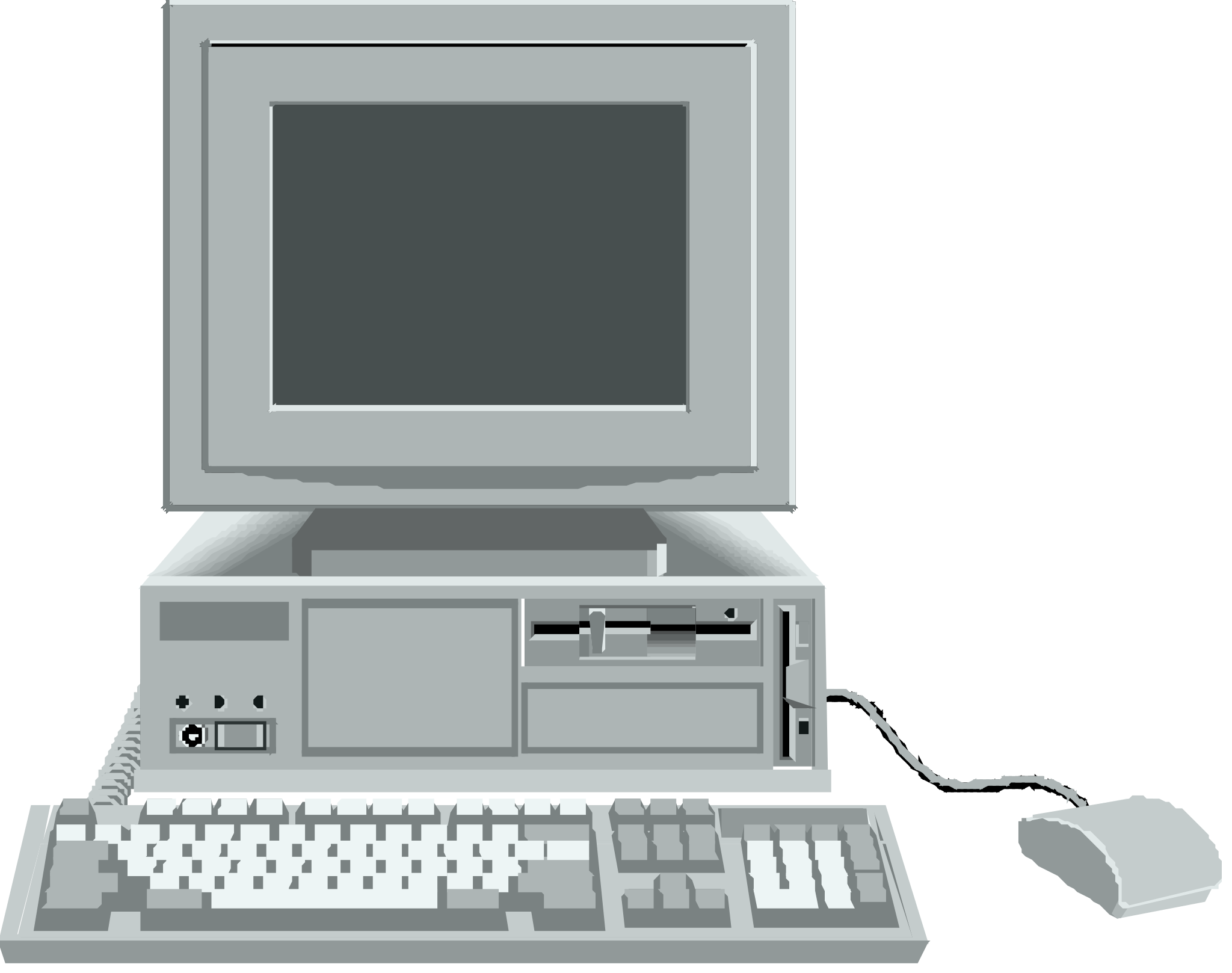 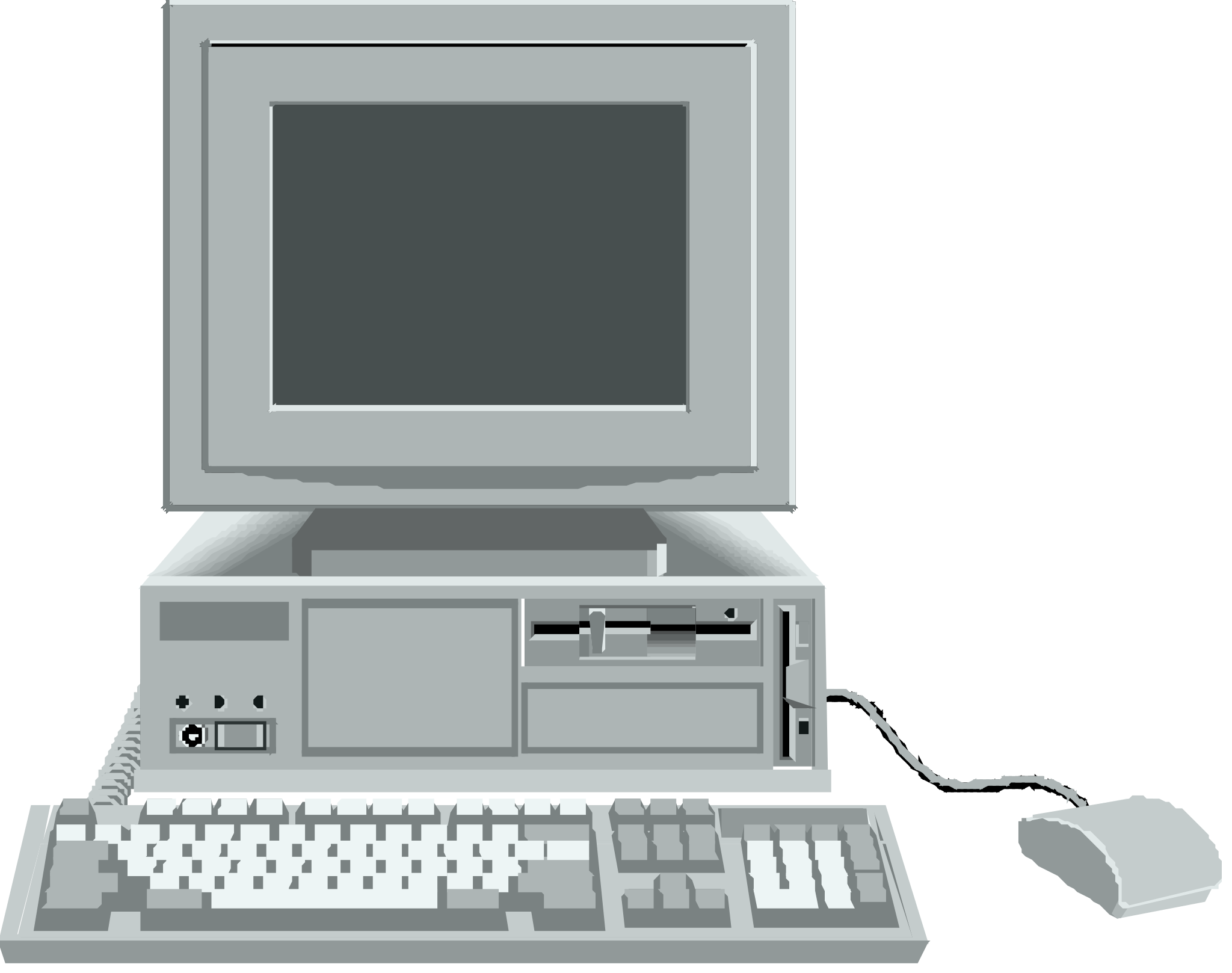 Eth : R2-West
Eth : R2-East
ND table
Empty
ND ? p2::22
Hub
Eth : F
ND table
Empty
Eth : R1-West
Eth : R1-East
ND table
Empty
Eth : A
ND table
Empty
ND p1::11=R1-West
ND p2::22=R2-West
p2::22 == R2-West
p3::FF/64
p1::AA/64 East
::/0 via p1::11
p1::/64 via p2::11
p2::22/64 West
p3::22/64 East
p1::11/64 West
p2::11/64 East
p3::/64 via p2::22
p1::CC sends a packet to p3::FF
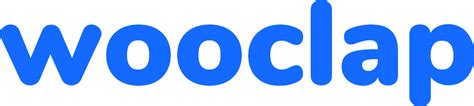 R
Issues with IPv6 subnet
How can a host learn the MAC address of the destination based on its IPv6 address ?
2001:db8:1234:5678::BB
2001:db8:1234:5678::1
2001:db8:1234:5678::AA
2001:db8:1234:5678::CC
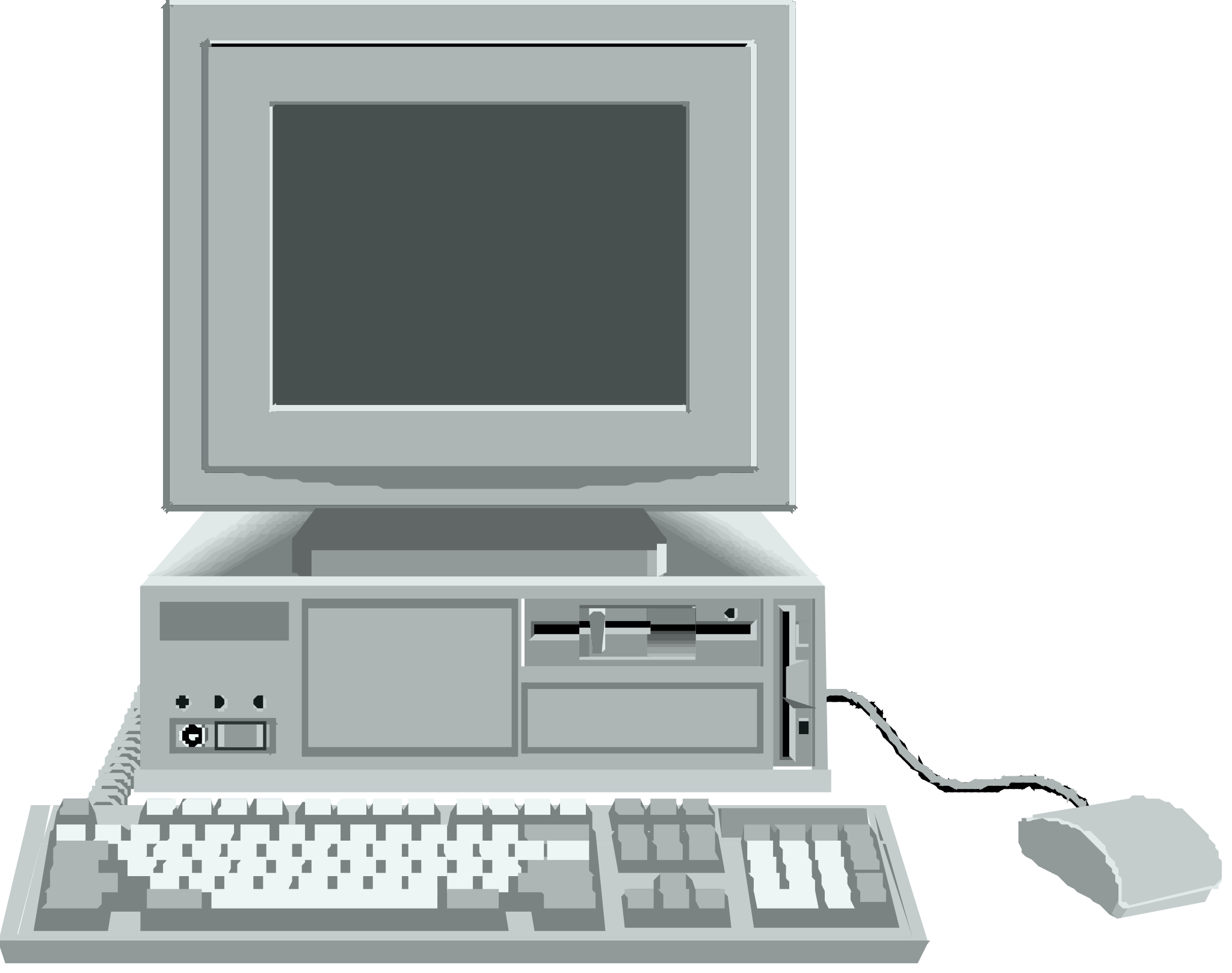 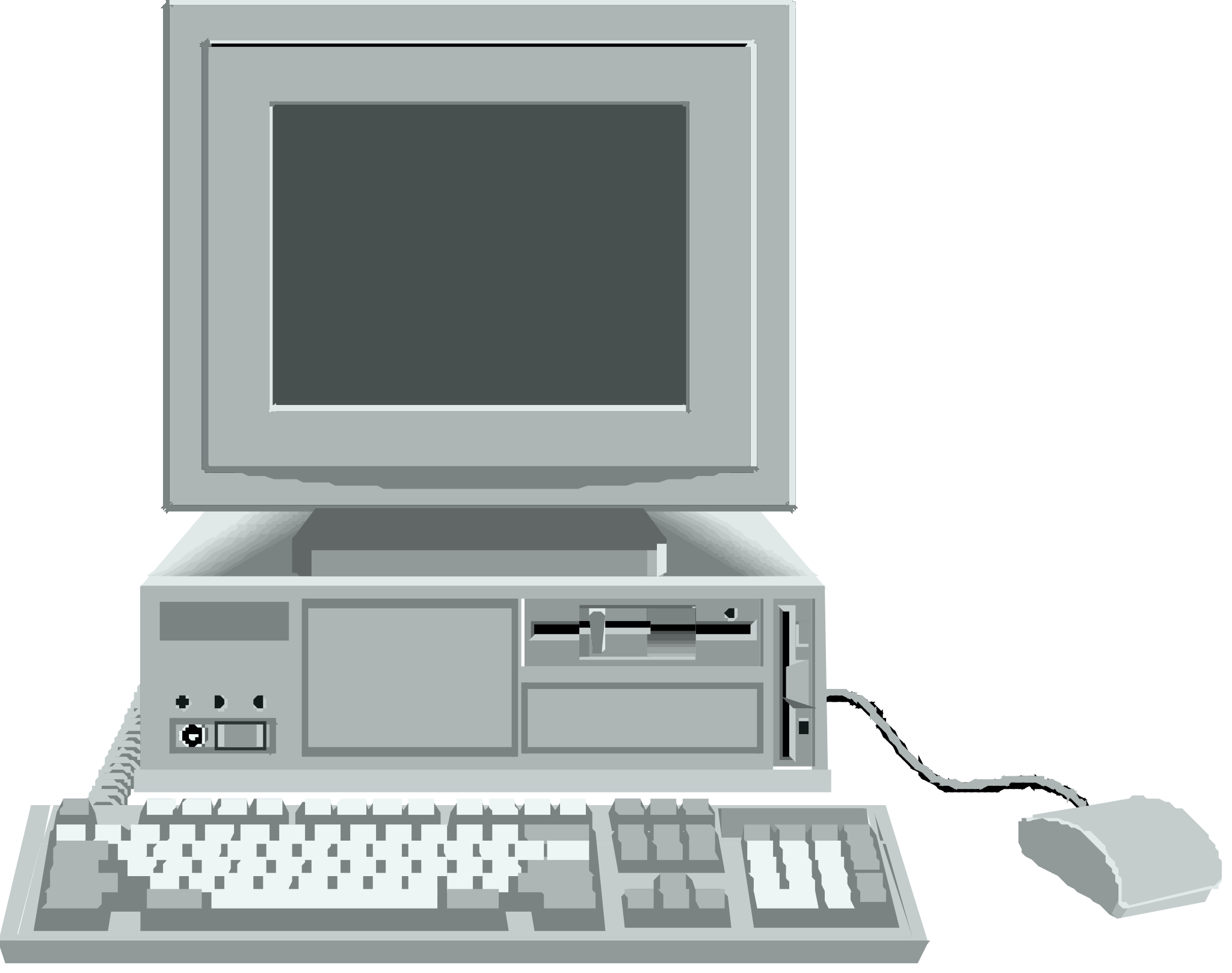 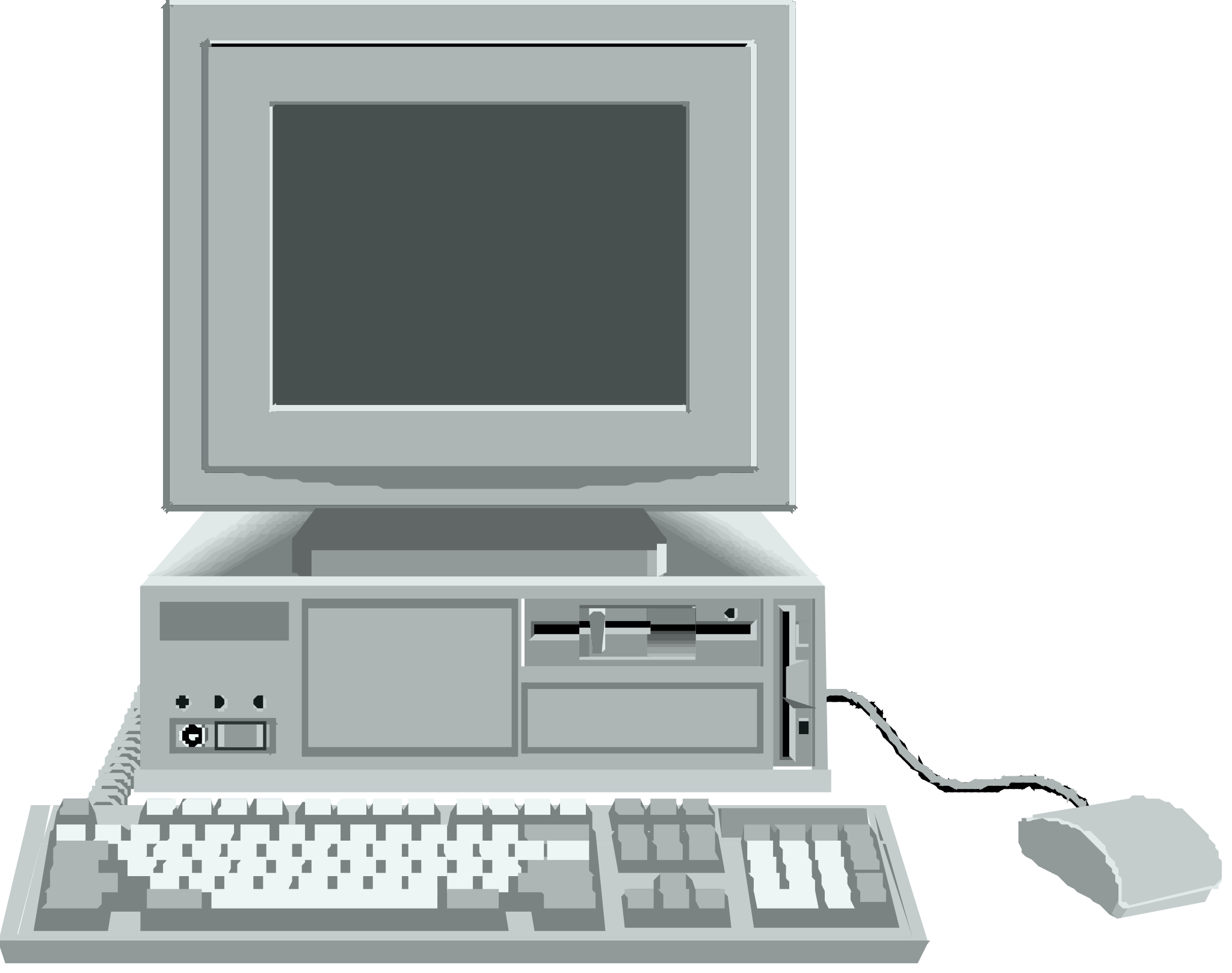 2001:db8:1234:5678::/64
DHCPv6 versus SLAAC
What are the pros and cons and these solutions ?
R1
R2
ICMP Redirect
2001:db8:1234:5678::BB
2001:db8:1234:5678::1
2001:db8:1234:5678::AA
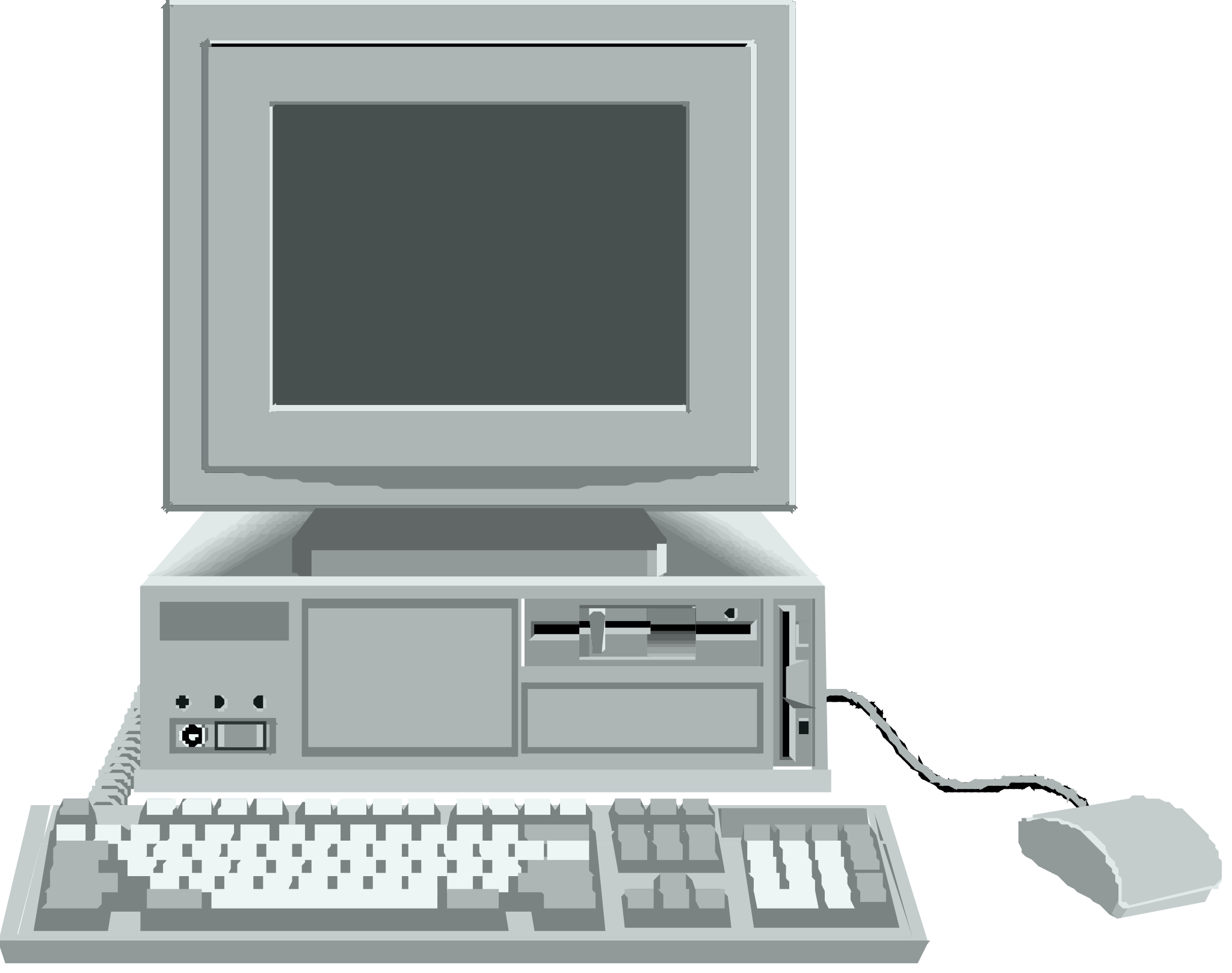 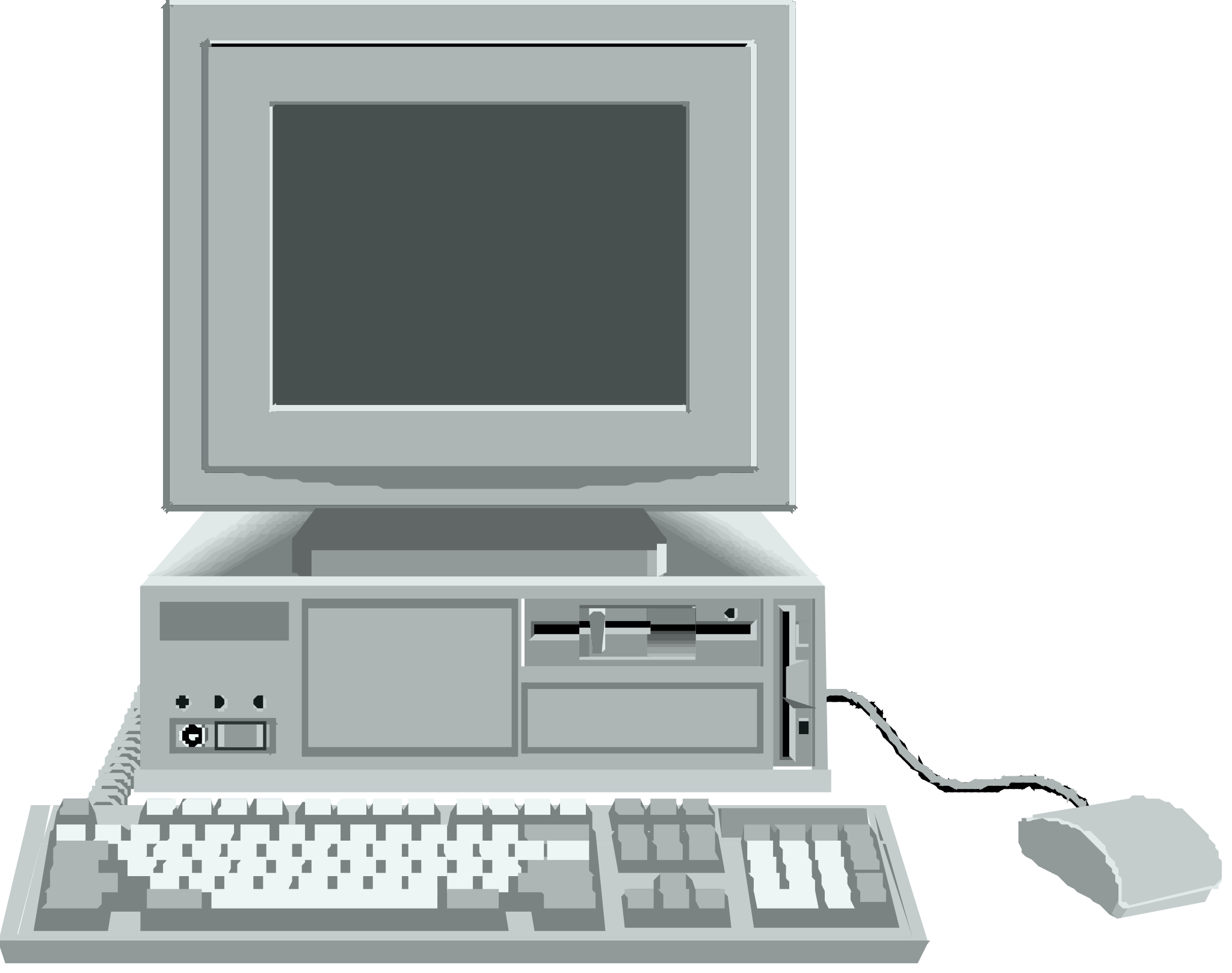 ::/0
2001:db8:1234:5678::/64
2001:db8:2345::/48
2001:db8:1234:5678::2
Agenda
Local Area Networks
Ethernet
IP over Ethernet
Wi-Fi
Protocol stack
How to regulate transmission of frames ?
Medium Access Control algorithms
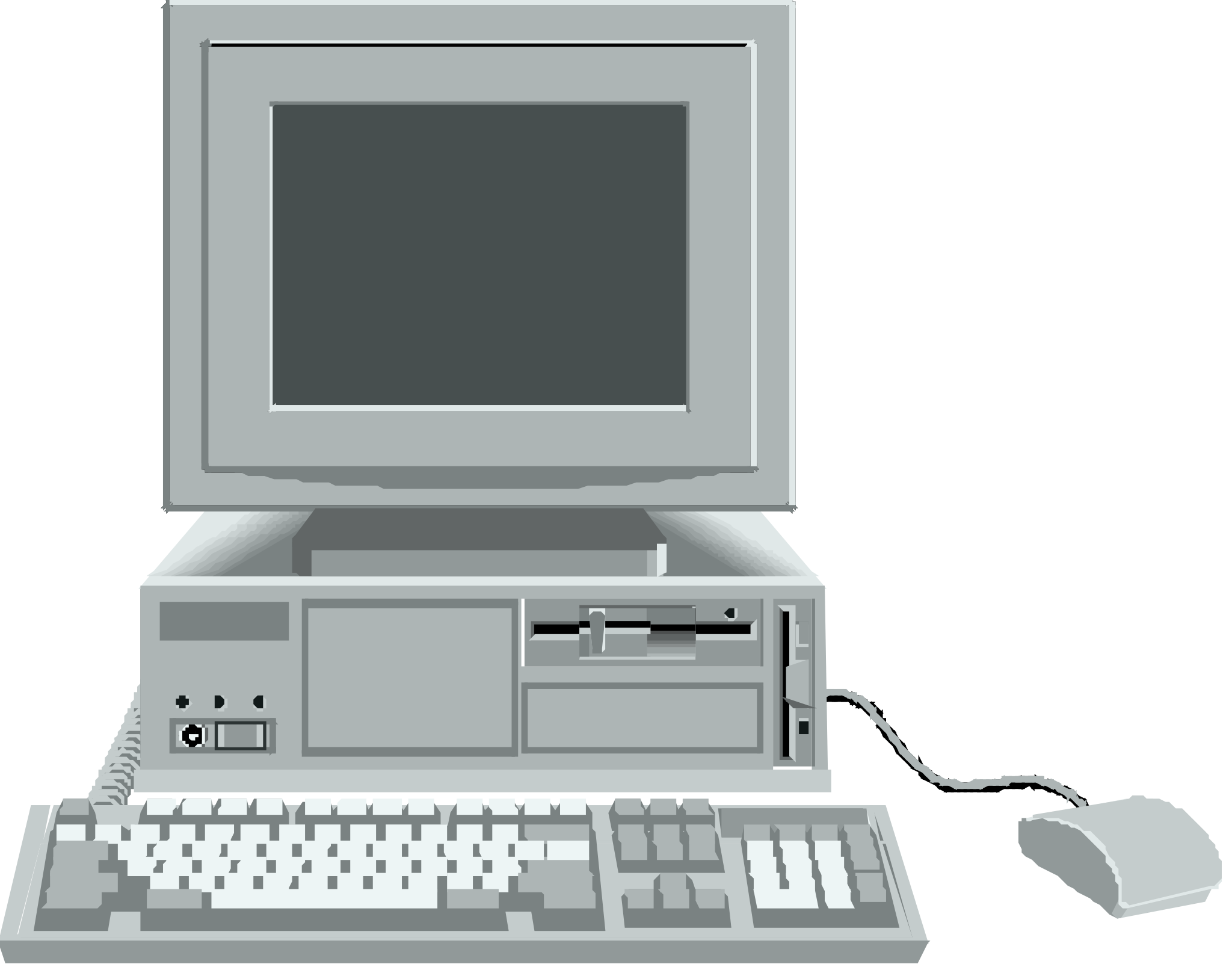 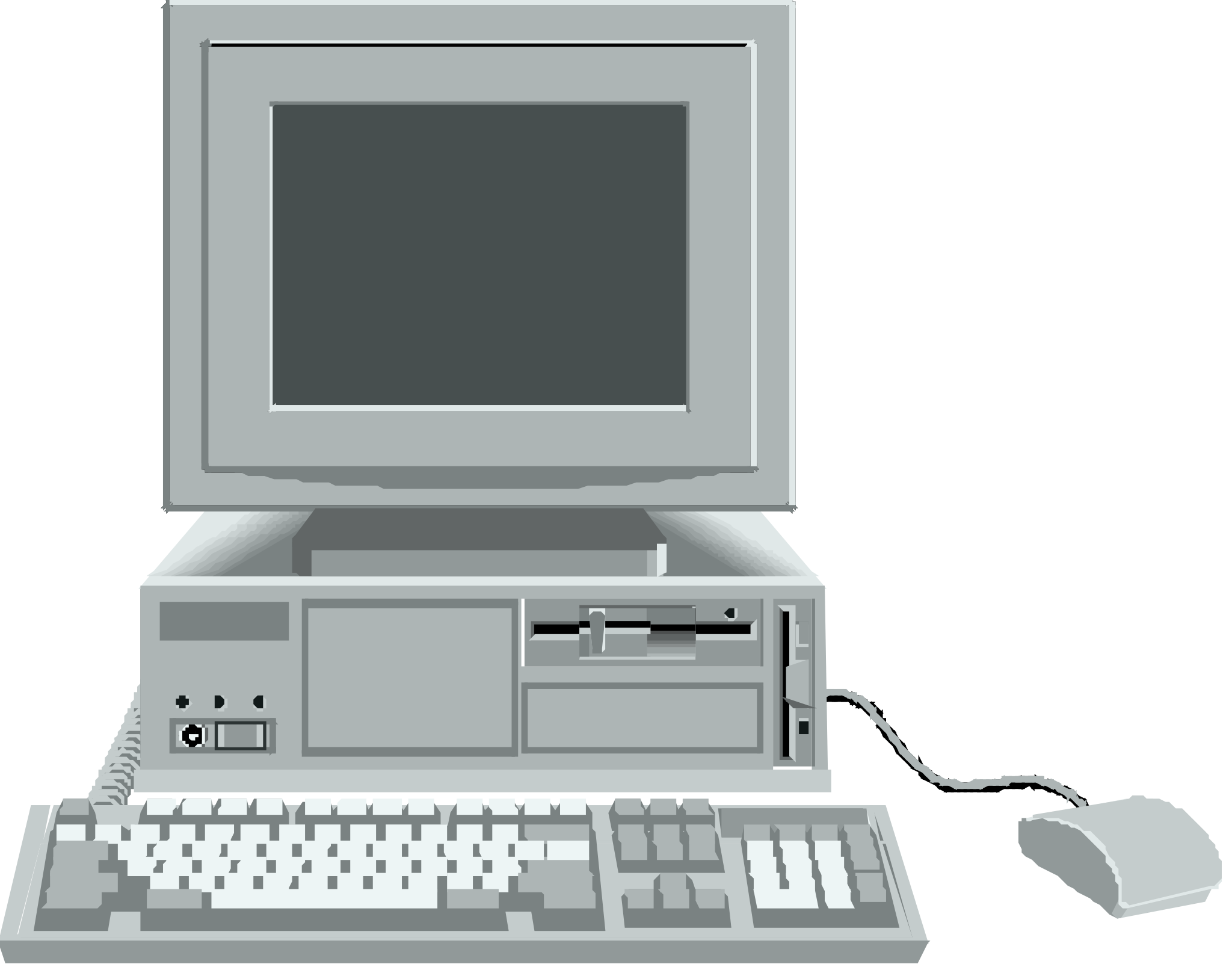 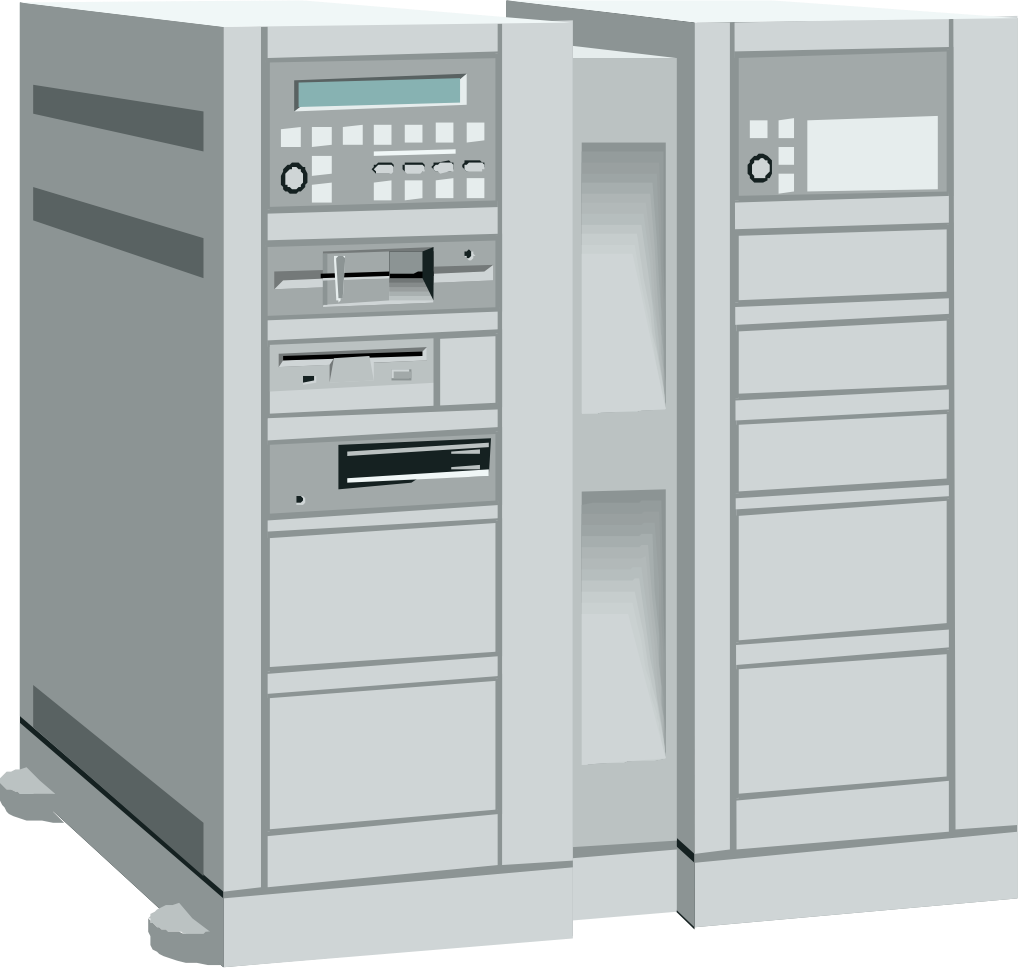 ALOHA
N=1;
while ( N<= max) do
	send frame;
	wait for ack on return channel or timeout:
	if ack on return channel
		exit while;
	else
		/* timeout */
		/* retransmission is needed */
		wait for random time;
		N=N+1;
end do
/* too many attempts */
CSMA
N=1;
while ( N<= max) do
	wait until channel becomes free;
	send frame immediately;
	wait for ack or timeout:
	if ack received
		exit while;
	else
		/* timeout */
		/* retransmission is needed */
		N=N+1;
end do
/* too many attempts */
CSMA/CA
A MAC for wireless networks
Improvements to CSMA
Initial delay to transmit (EIFS)
Min. delay between frames (DIFS)
Delay between frame and ack (SIFS)
CSMA/CA : receiver
While (true)
{
 Wait for data frame;
	if not(duplicate)
		{ deliver (frame) }
 wait during SIFS;
 send ack (frame) ;
}
CSMA/CA : sender
N=1;
while ( N<= max) do
	if (previous frame corrupted)
	{ wait until channel free during t>=EIFS; }
	else
	{ wait until endofframe;
	  wait until channel free during t>=DIFS; }
	send data  frame ;
	wait for ack or timeout:
	if ack received
		exit while;
	else
		/* timeout retransmission is needed */
		N=N+1;
end do
/* too many attempts */
Example
SIFS
ACK frame
DIFS
DIFS
Data frame
Data frame
Busy
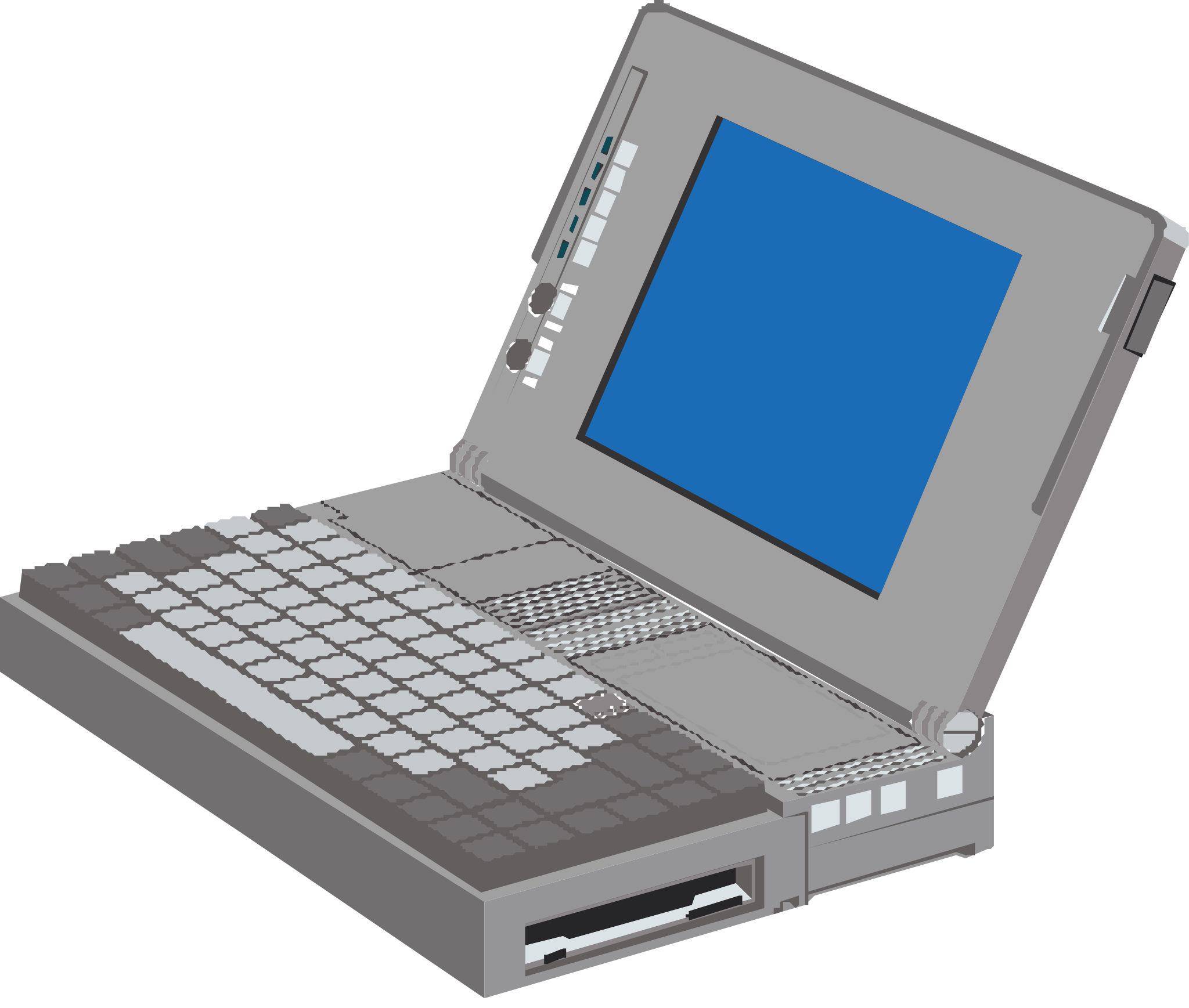 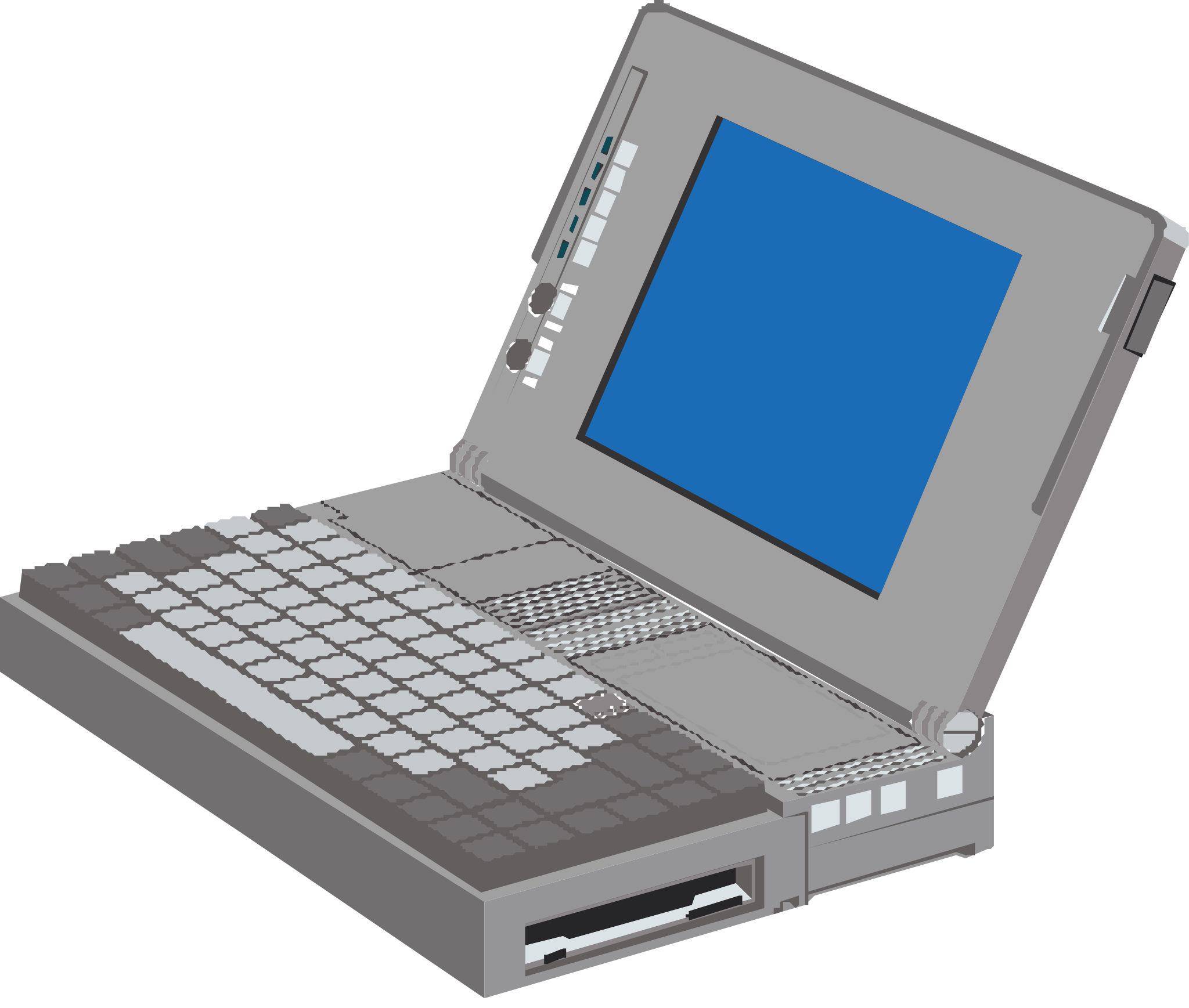 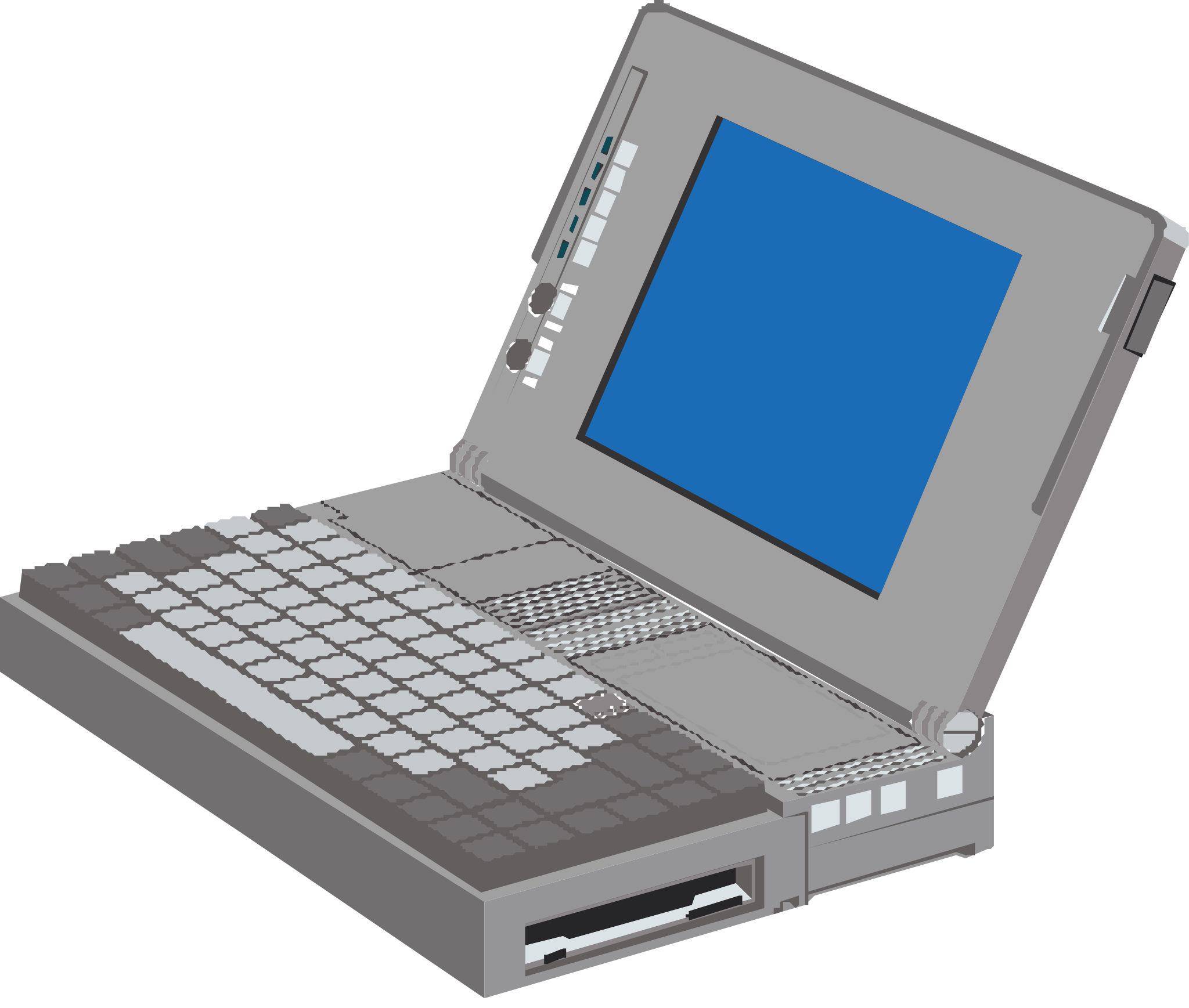 C
B
A
Collisions
DIFS
Timeout
Timeout
DIFS
Data frame
Data frame
Data frame
Busy
Data frame
Busy
Busy
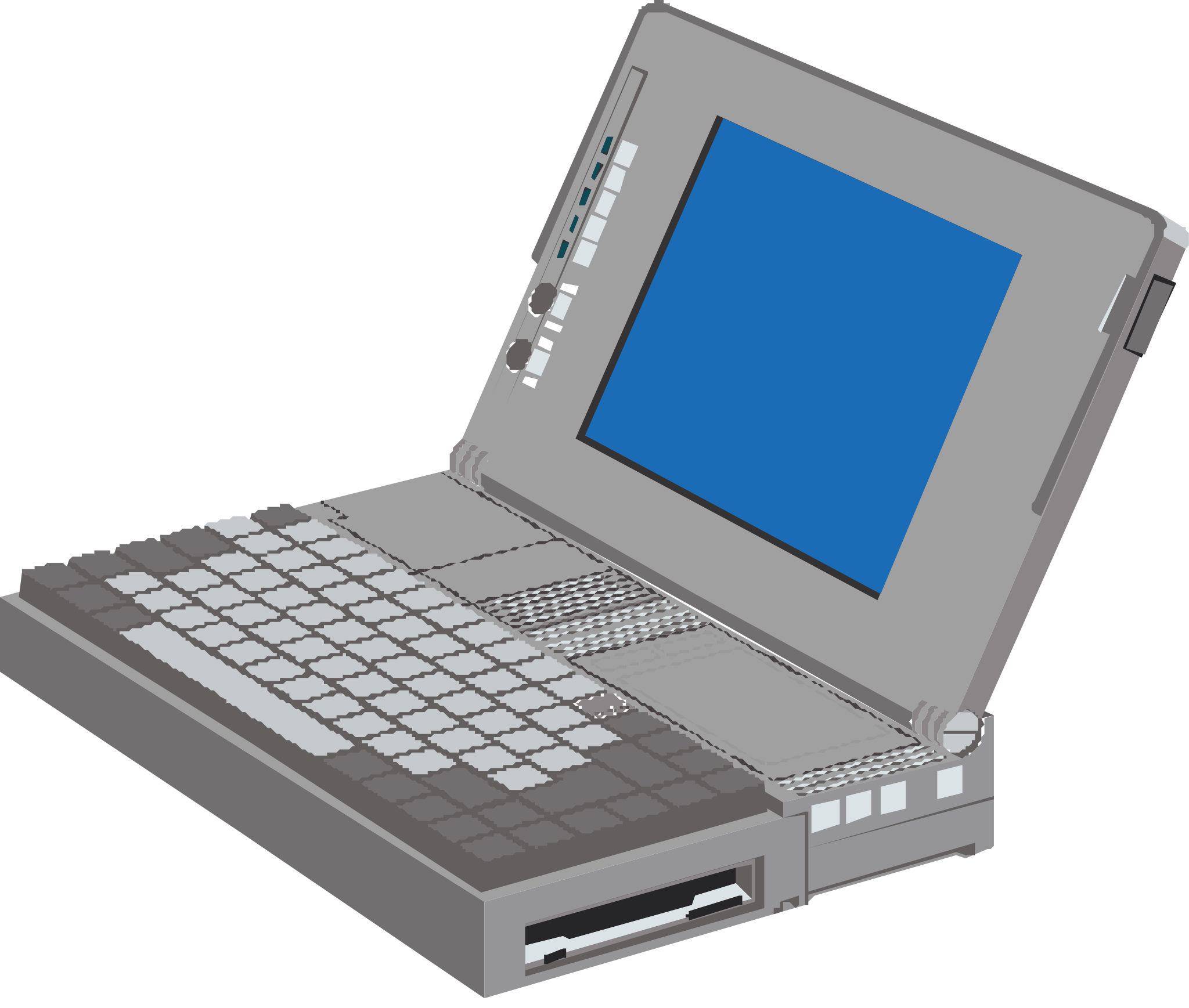 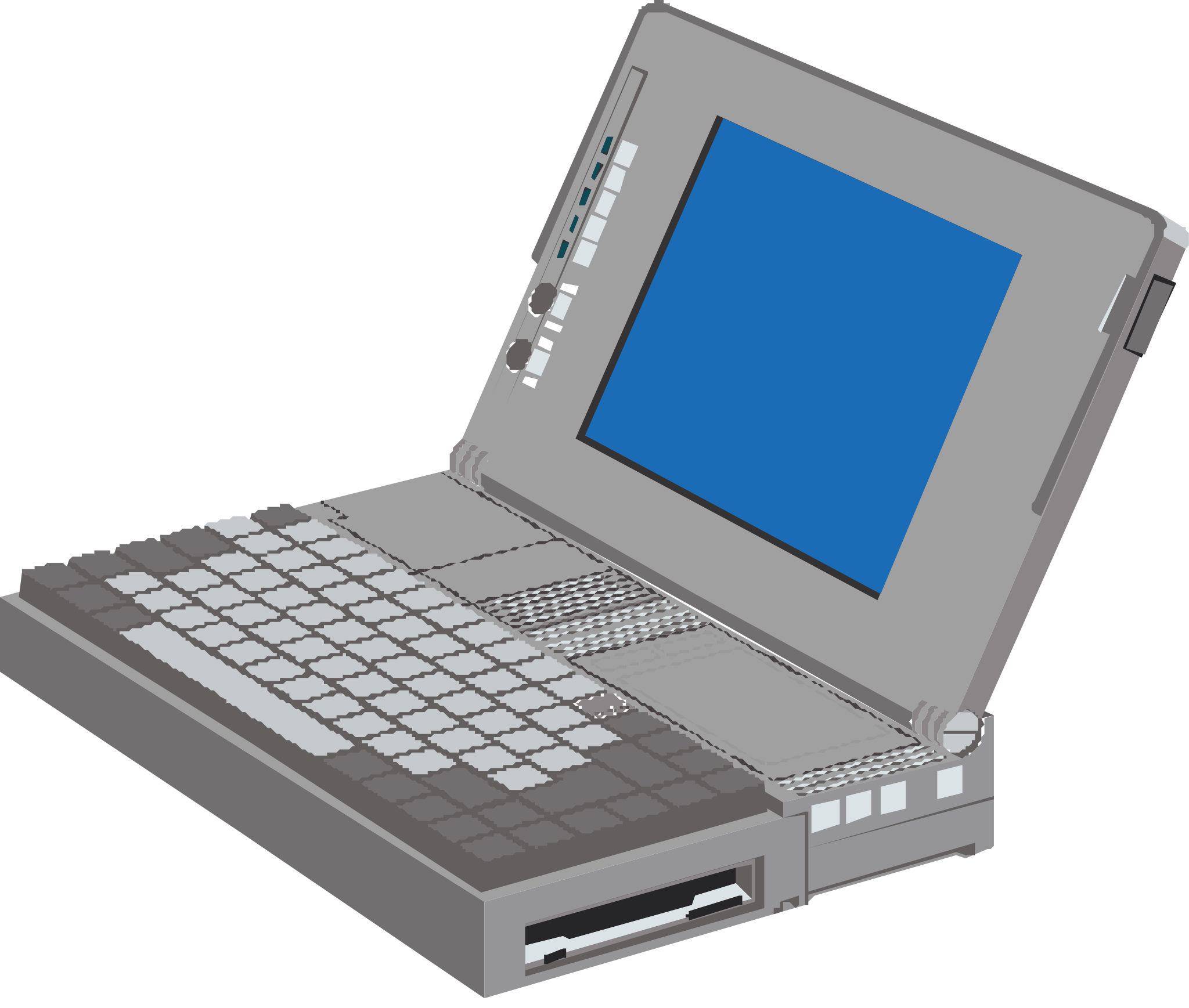 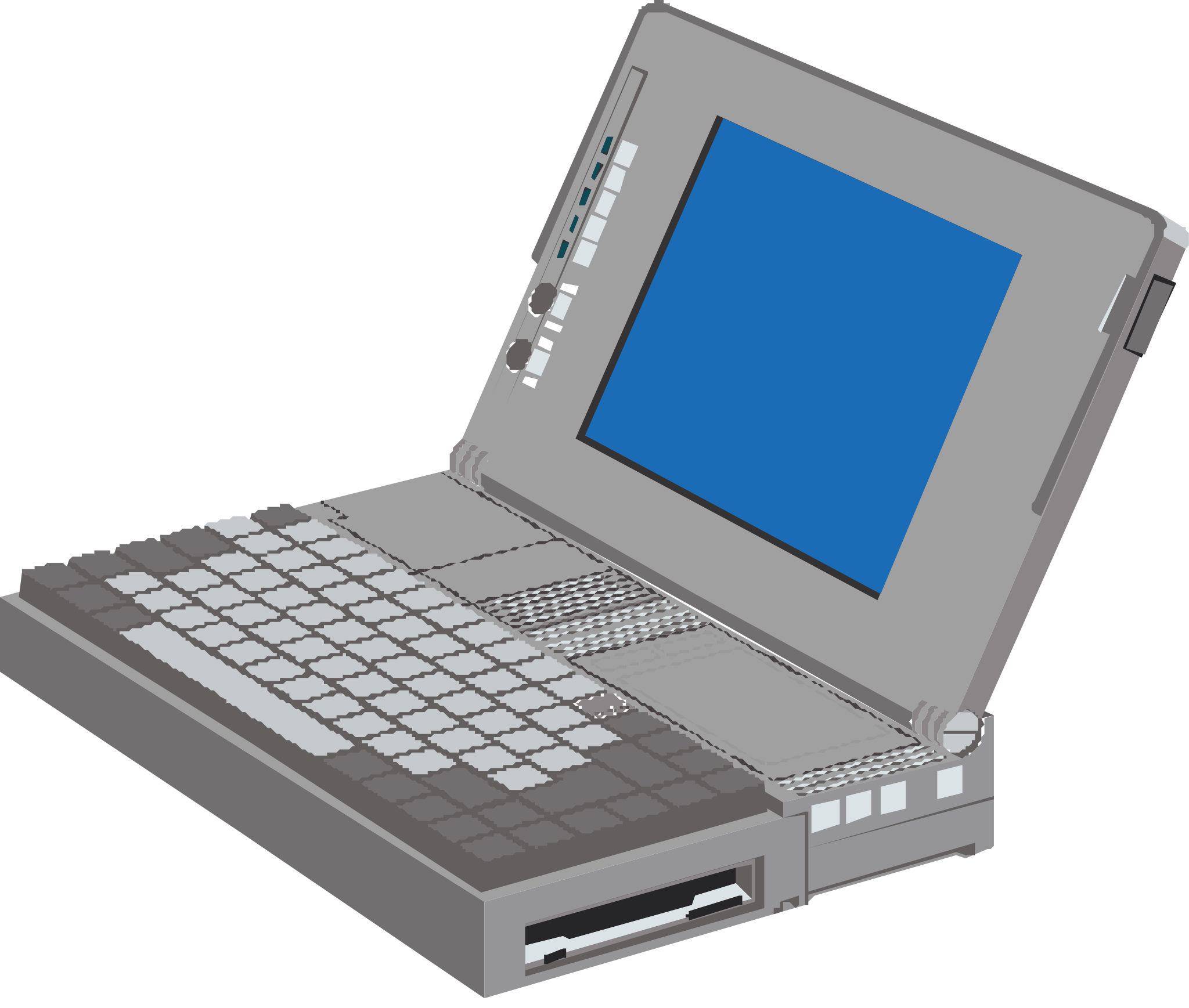 C
B
A
CSMA/CA : sender
N=1;
while ( N<= max) do
	if (previous frame corruped)
	{ wait until channel free during t>=EIFS; }
	else
	{ wait until endofframe;
	  wait until channel free during t>=DIFS; }
	backoff_time = int(random[0,min(255,7*2N-1)])*T
     wait(channel free during backoff_time)
	send data  frame ;
   wait for ack or timeout:
	if ack received
		 exit while;
	else /* timeout retransmission is needed */
		N=N+1; }
end do
[Speaker Notes: The value T is defined in the standard, but a detailed discussion of this value is outside the scope of this presentation.]
Backoff
Ack frame
Backoff[0,7]
DIFS
Channel busy!
Remaining  backoff
DIFS
Data frame
Backoff[0,7]
Data frame
Busy
SIFS
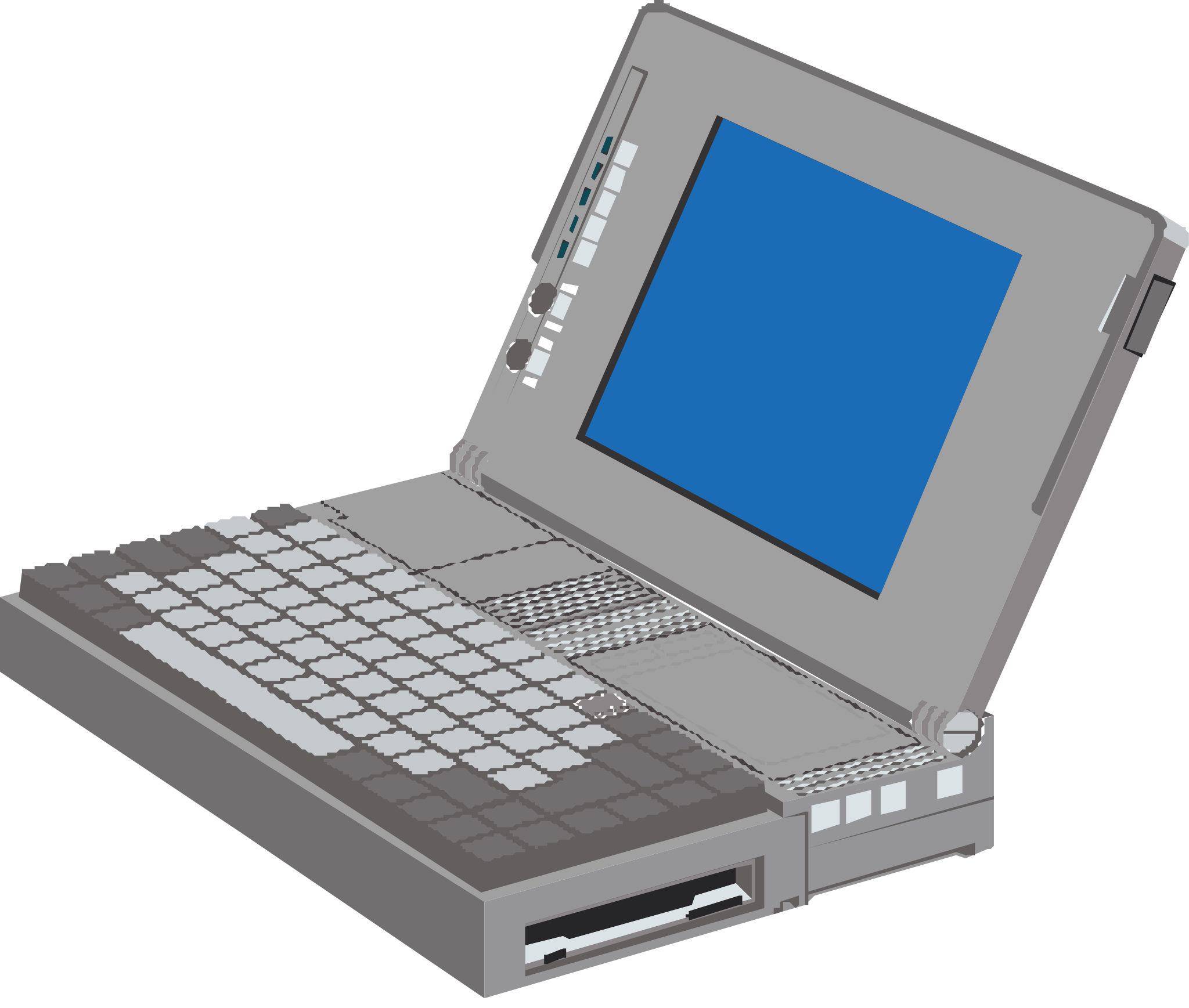 C
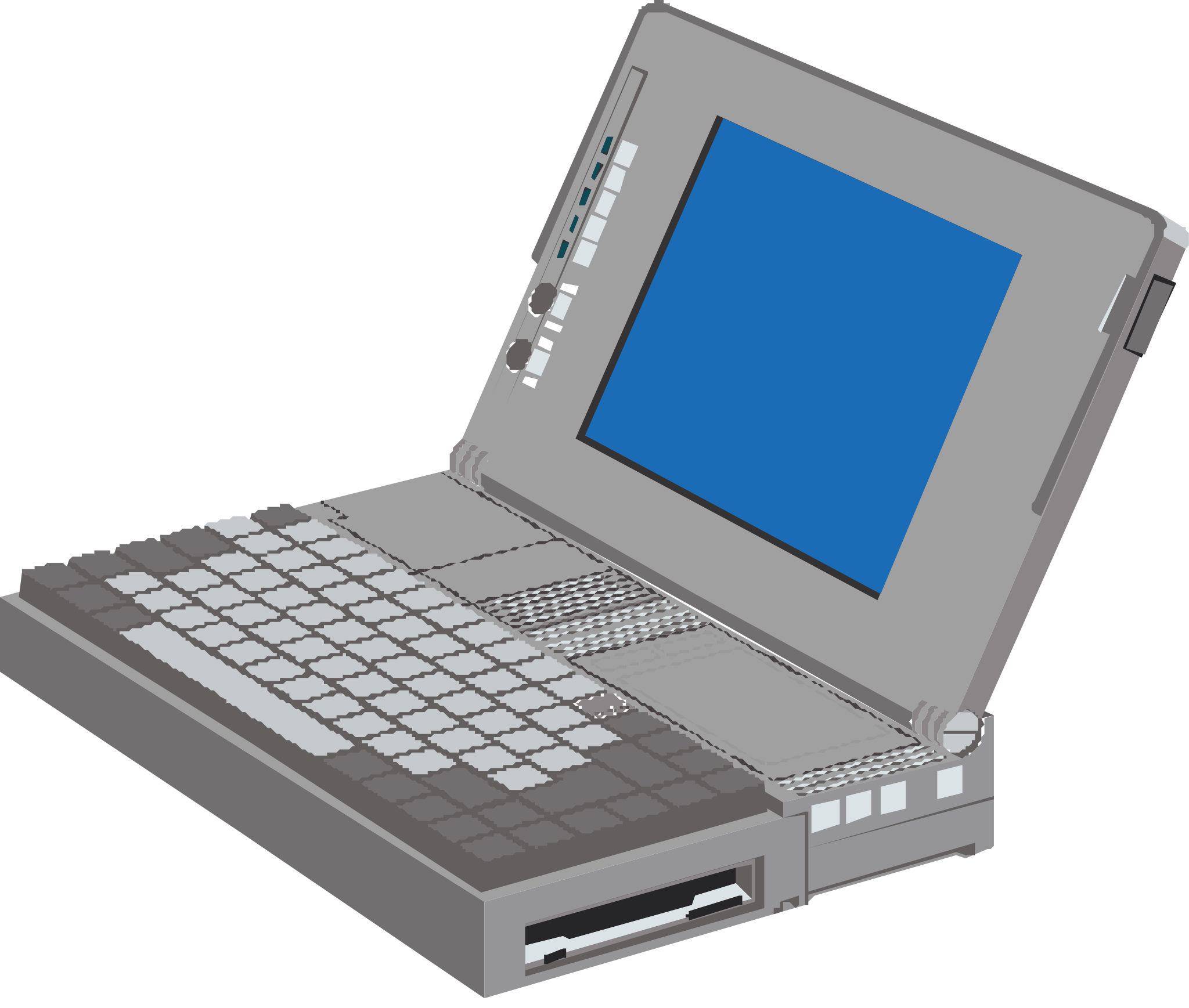 A
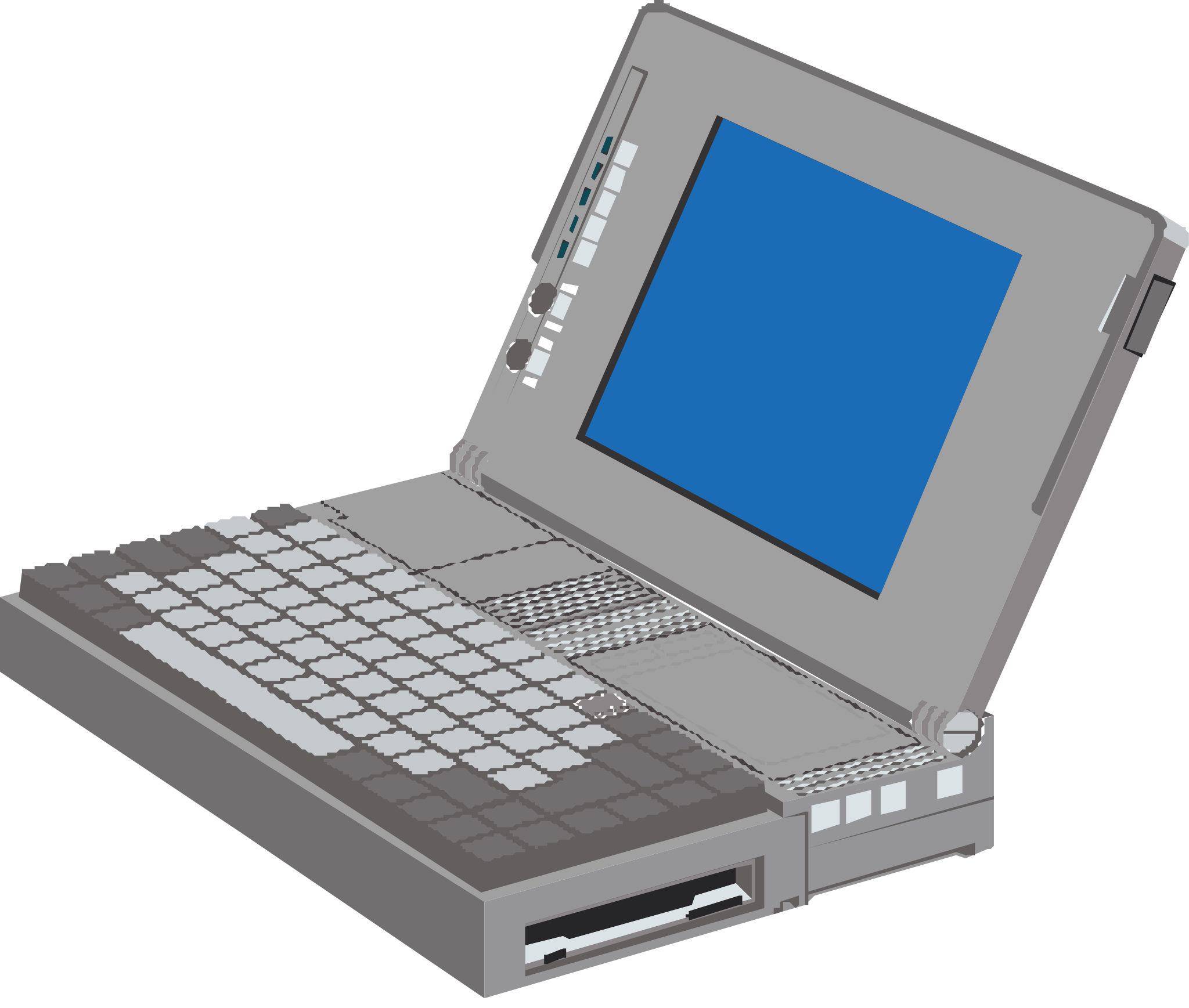 B
Hidden station problem
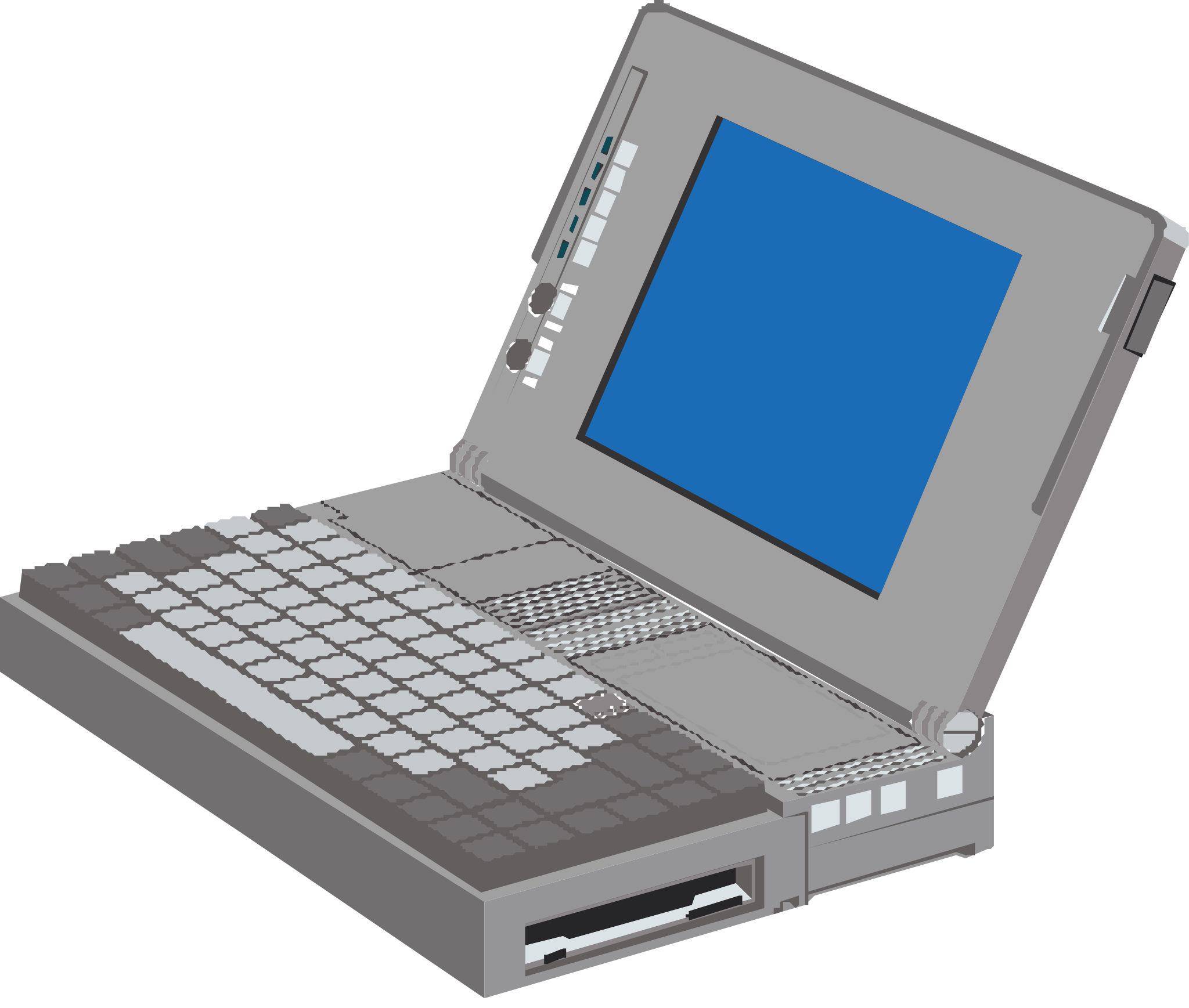 B
Hears A and C
C
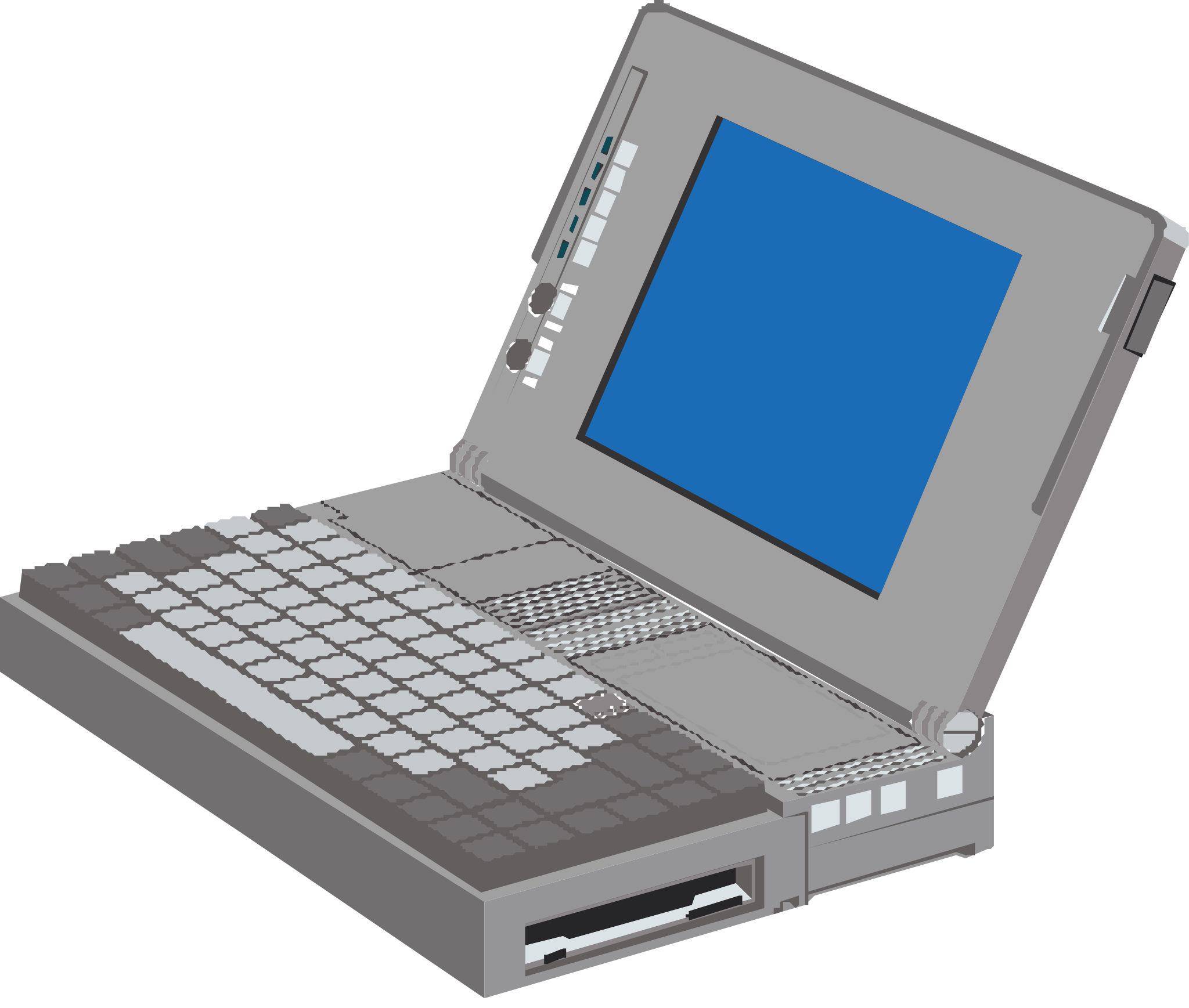 A
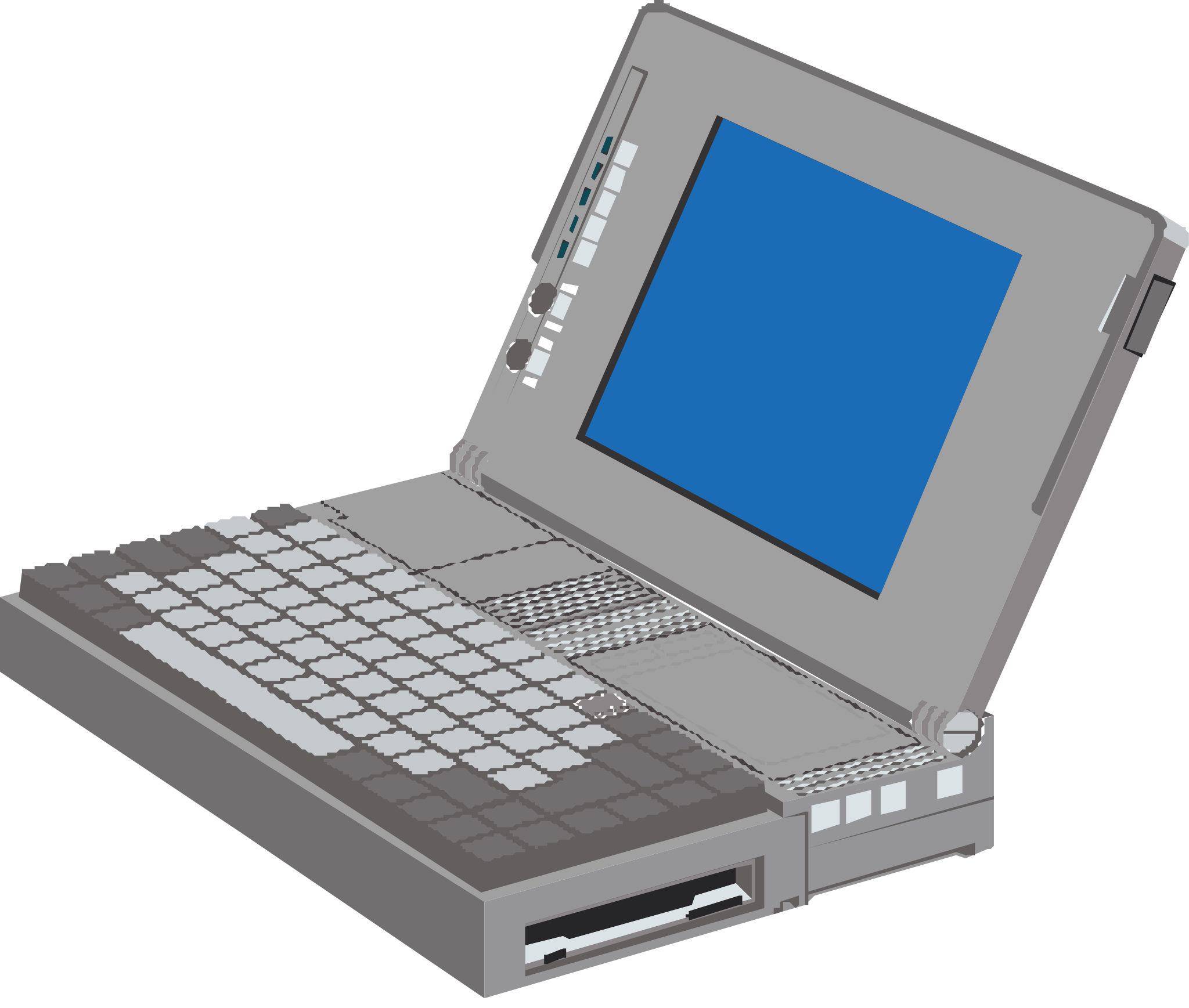 Hears B, but not A
Only hears B, not C
Hidden station
How to solve it ?
Sender reserves time slot
Receiver confirms the time reservation
RTS/CTS
SIFS
CTS[100microsec]
SIFS
ACK frame
RTS [100 microsec]
Data [100 microsec]
DIFS+Backoff
SIFS
Busy[100microsec+
SIFS+
CTS+
SIFS+
ACK
]
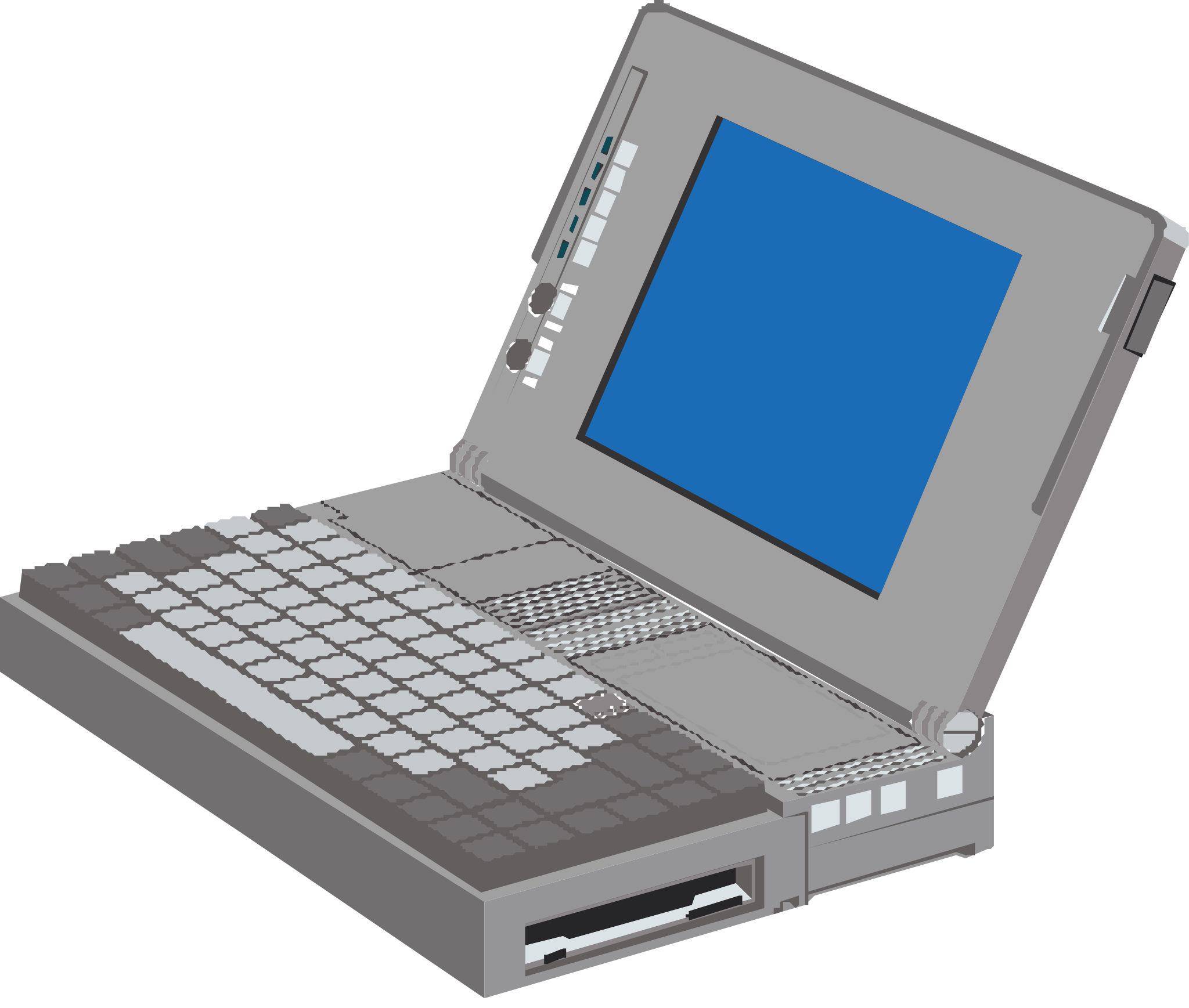 C
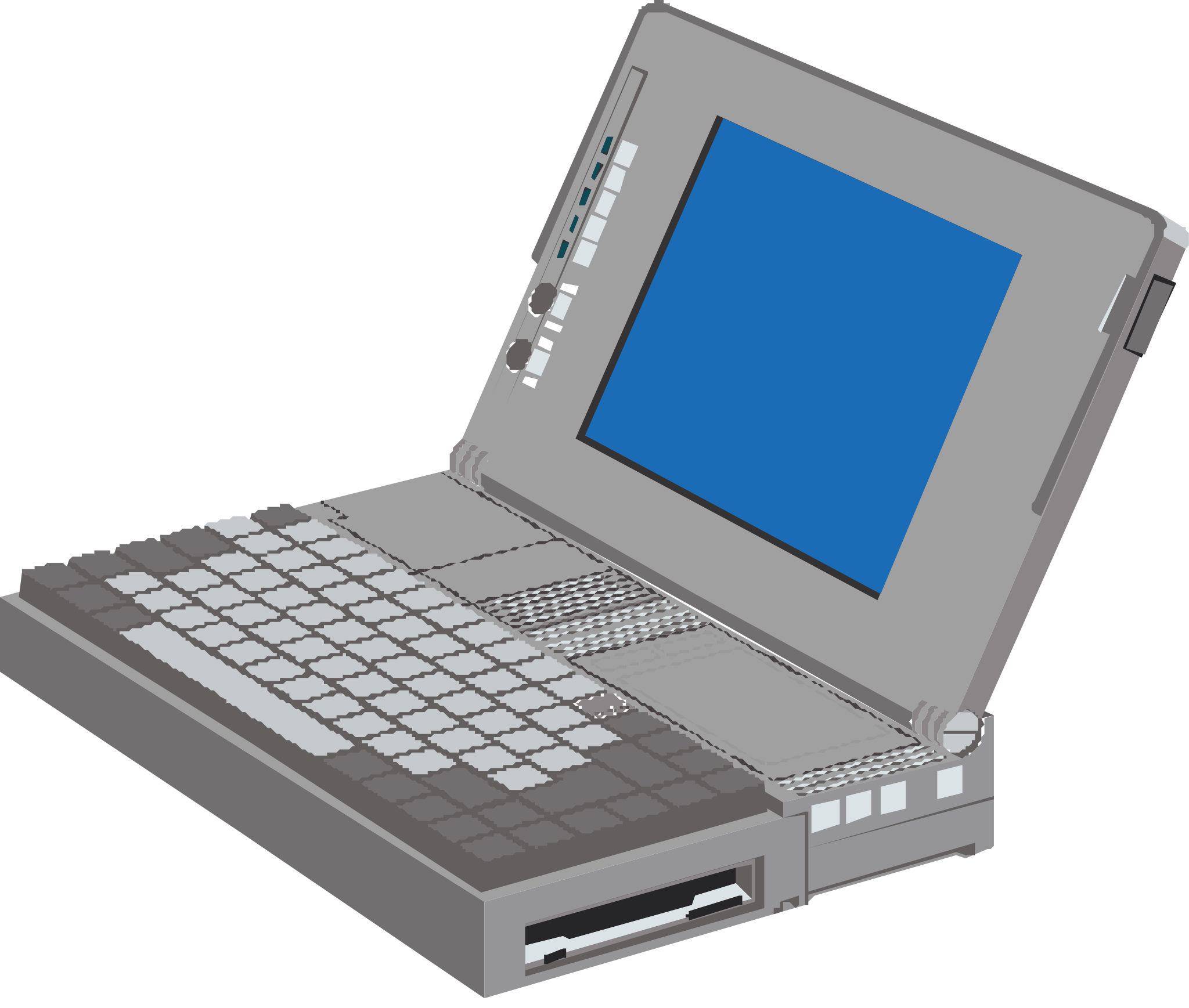 A
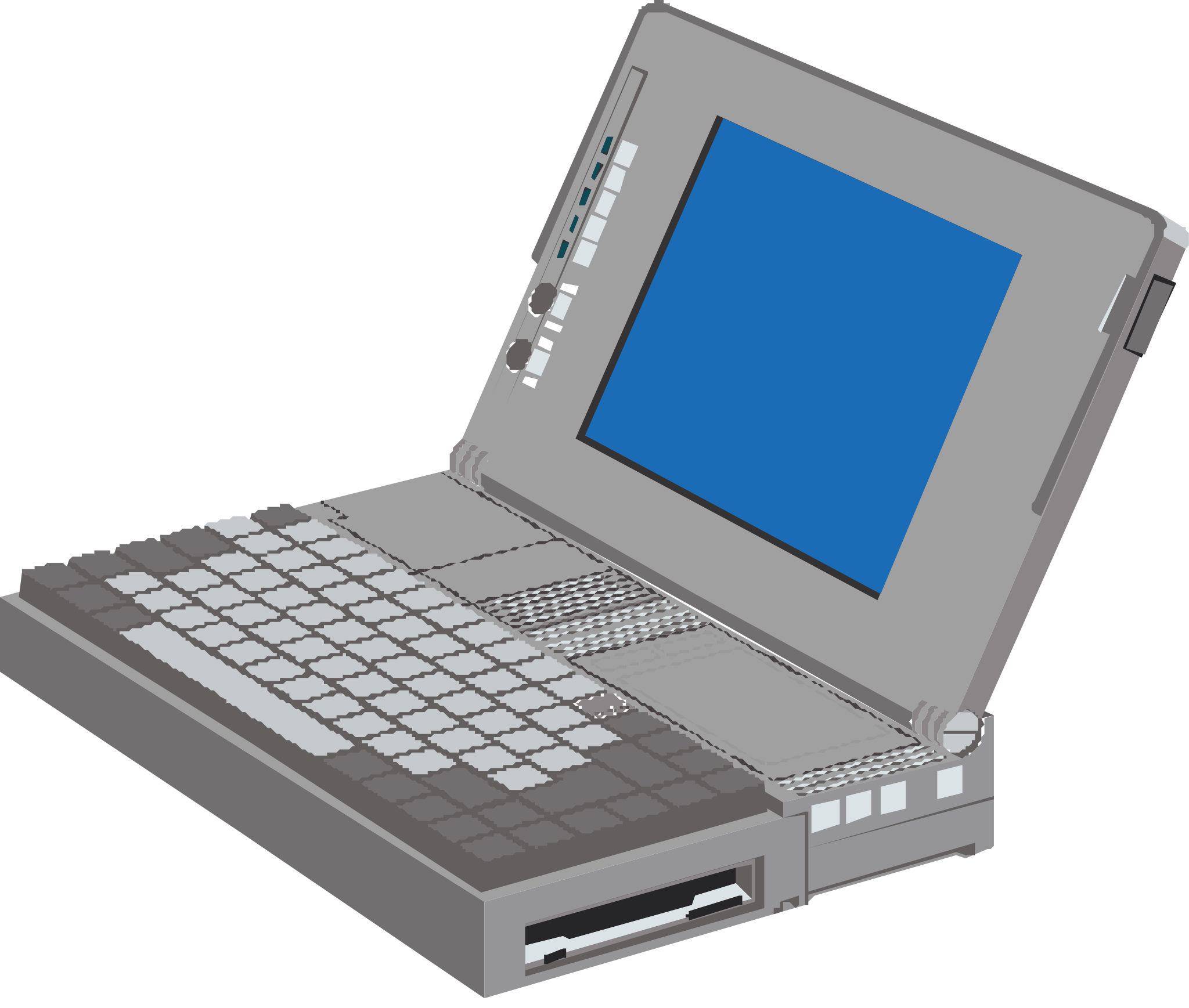 B
The WiFi zoo
Source http://en.wikipedia.org/wiki/IEEE_802.11n
Home networks
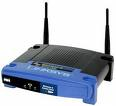 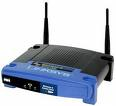 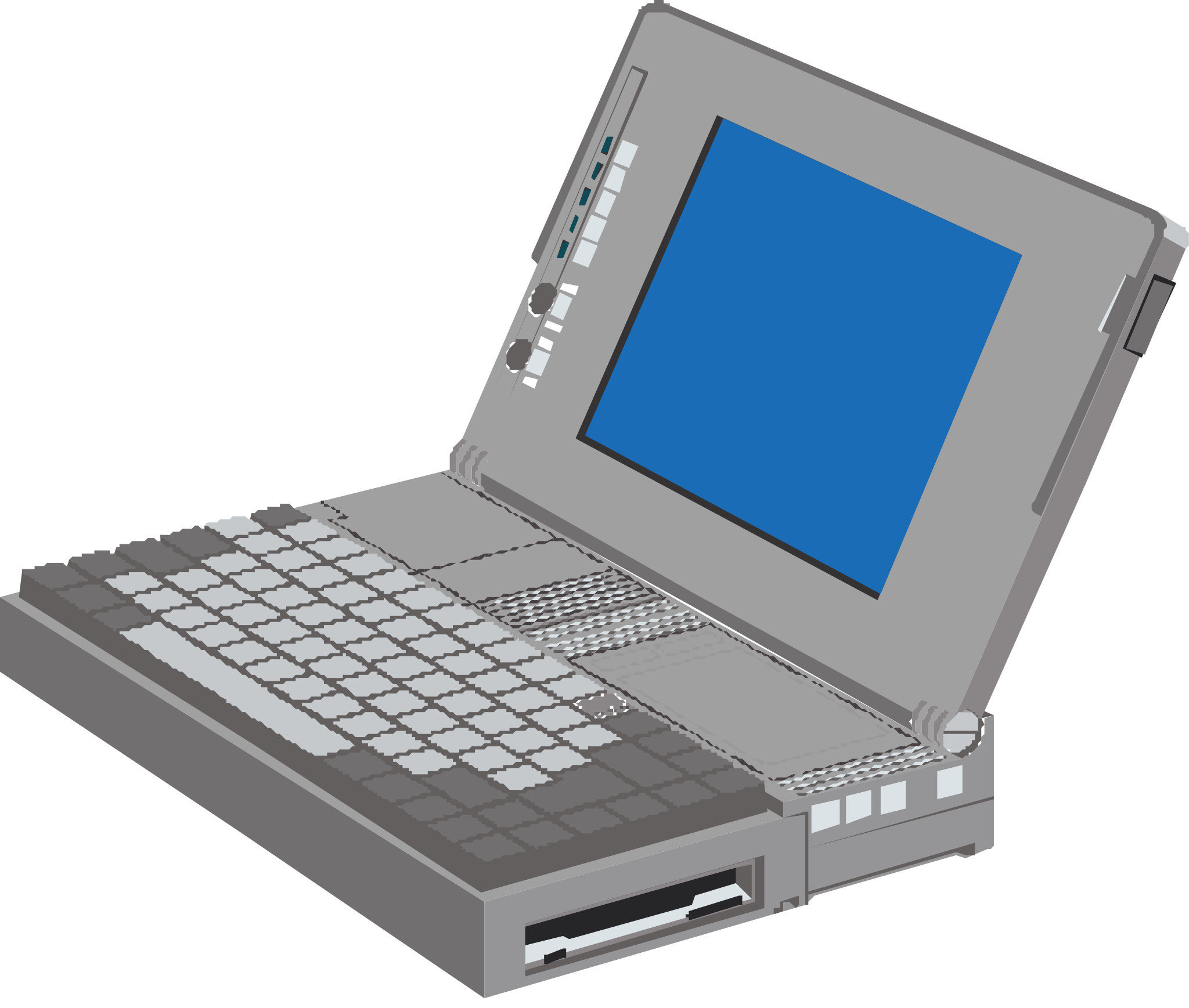 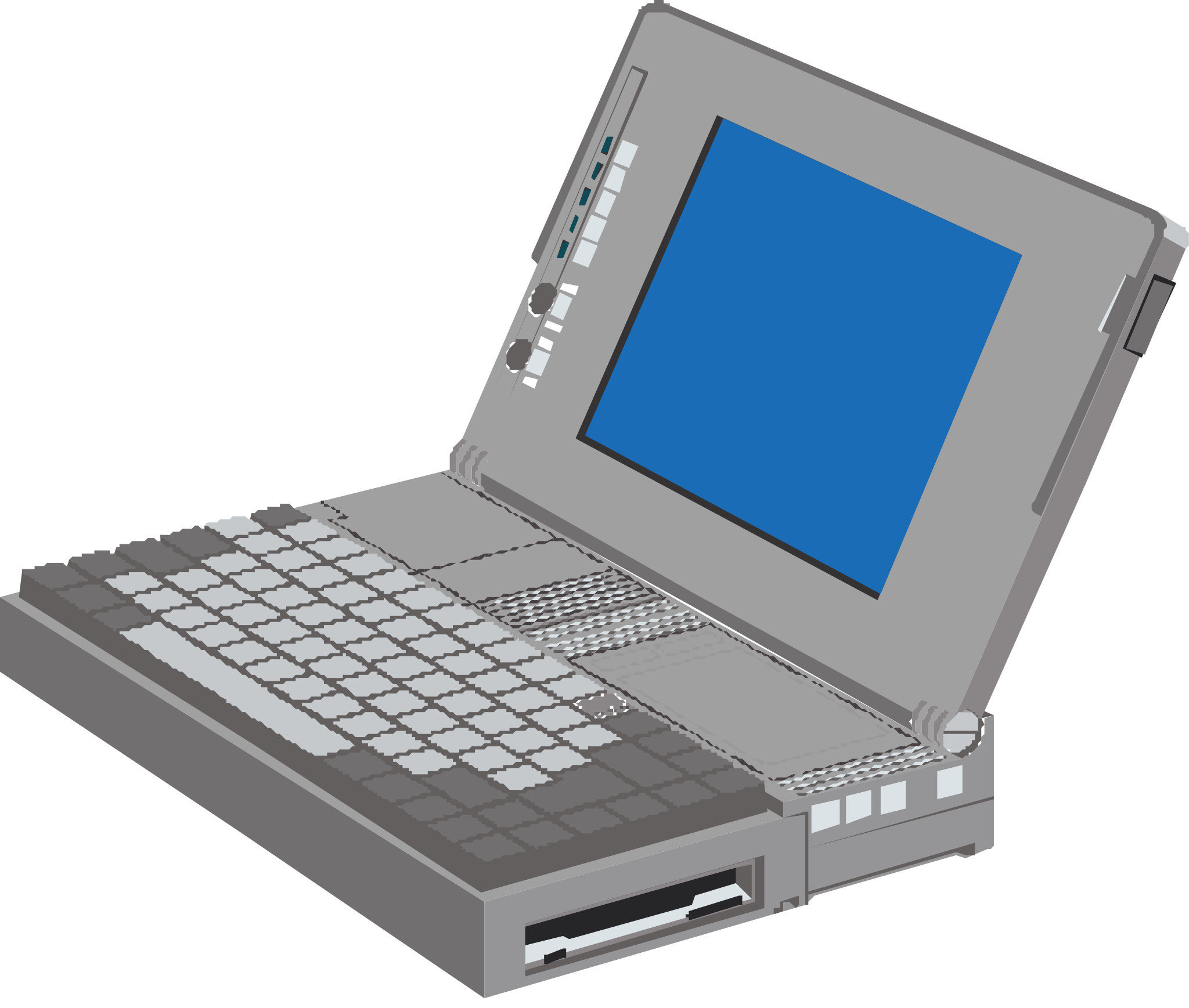 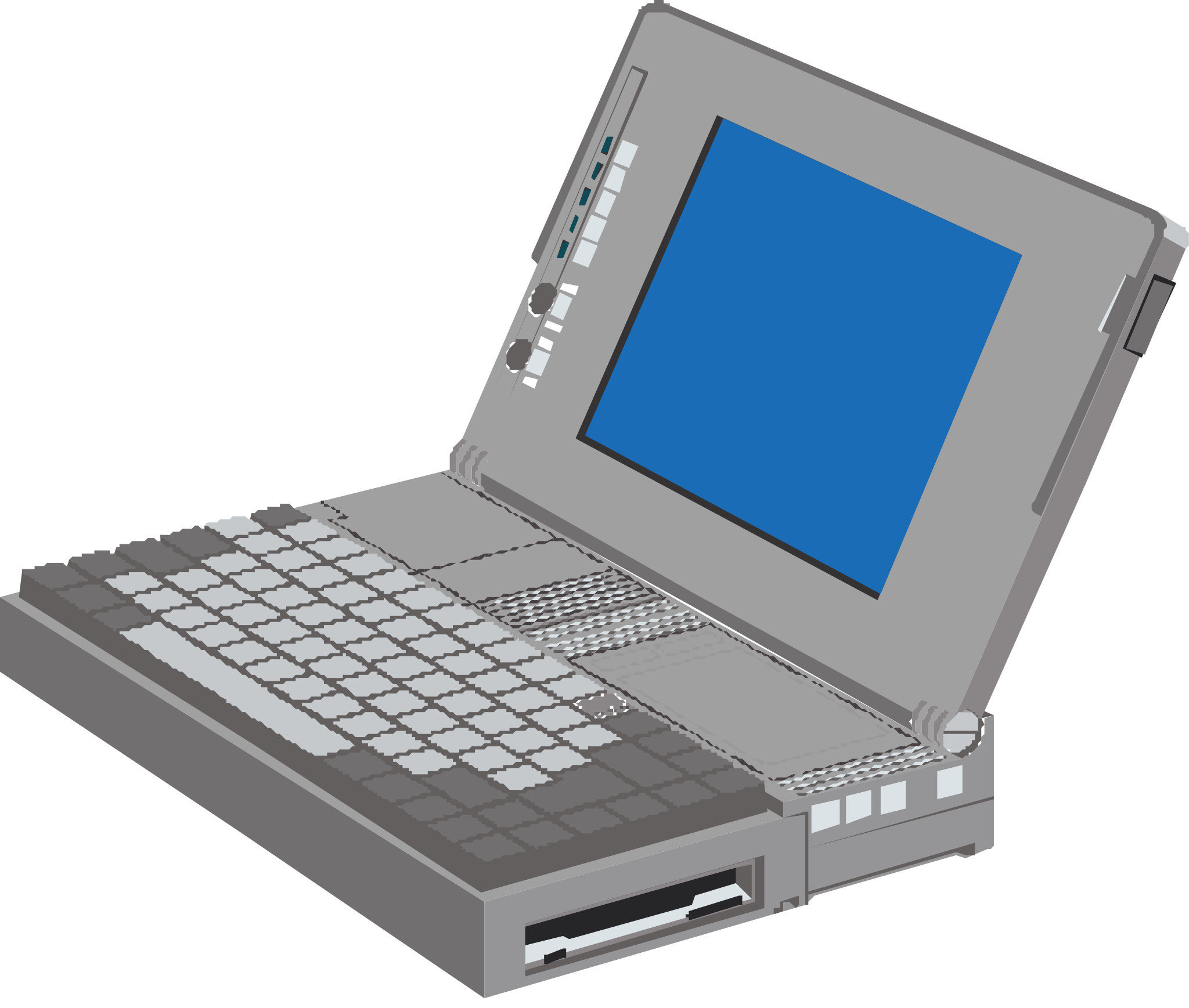 A WLAN can interfere with the neighbour’s WLAN
Enterprise networks
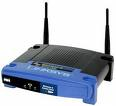 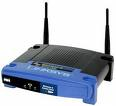 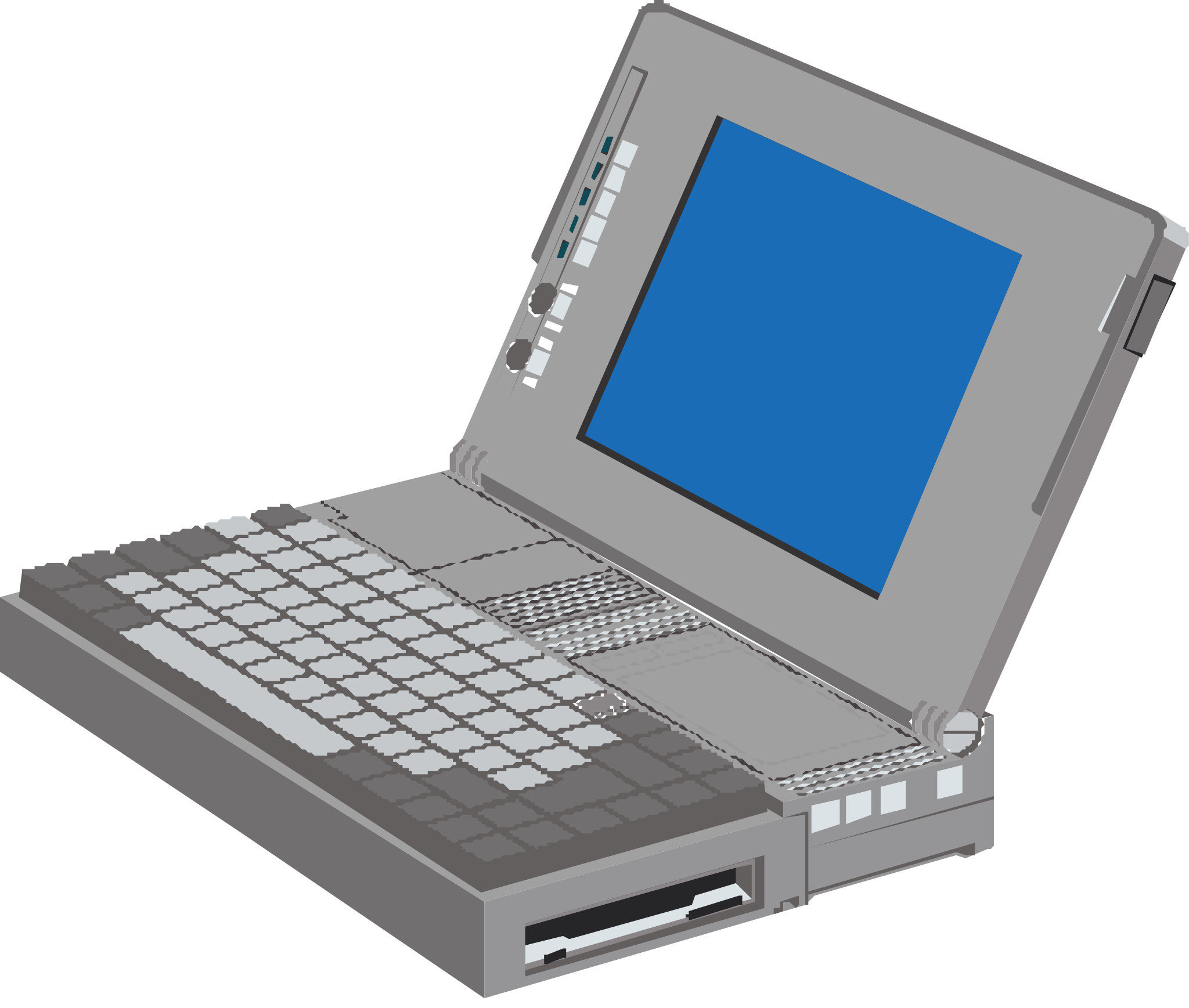 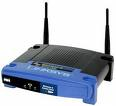 WiFi channel frequencies
WiFi standards operate on several channels
Usually about a dozen channels
Why multiple channels ?
Some channels may have interference
Some frequencies reserved for specific usage 
Allows frequency reuse when there are multiple WiFi networks in the same area
Unfortunately, many home access points operate by default on the same channel
[Speaker Notes: Example 

802.11b channel frequencies
Channel	   Lower frequency  Central frequency  Upper frequency
1			2.401			2.412			2.423
2			2.404			2.417			2.428
3			2.411			2.422			2.433
4			2.416			2.427			2.438
5			2.421			2.432			2.443
6			2.426			2.437			2.448
7			2.431			2.442			2.453
8			2.436			2.447			2.458
9			2.441			2.452			2.463
10			2.446			2.457			2.468
11			2.451			2.462			2.473]
Enterprise networks
What could be done to improve the performance of WLANs ?
Reduce interference as much as possible
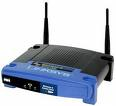 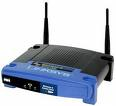 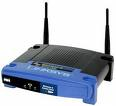 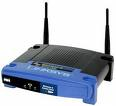 Recent deployments rely on centralised controllers and thin access points
Address 2[6 bytes]
Address 3[6 bytes]
Sequence control [2 bytes]
Frame body[0-2312 bytes]
Frame Check Sequence
Duration/Id
[2 bytes]
Address 1[6 bytes]
Frame control
[2 bytes]
802.11 frame format
Standard header
- Protocol version [2 bits] : current version 0
- Type [2 bits] : control / data / management frame
- Subtype [2 bits] : specific subtype of frame
- to DS [1 bit] :  frame is sent to distribution system
- from DS [1 bit] : frame is from distribution system
- more fragment [1 bit] : used when packets are fragmented
- Retry [1 bit] : retransmission 
- Power Management [1 bit] : used for power management fct
- More data [1 bit] : indicates that there are other frames                                for this station at the access point
- WEP [1 bit] : 1 if frame has been encrypted with WEP
- order [1 bit] : for strictly ordered class
Sequence number
- 12 bits frame sequence number
- 4 bits fragment number
Receiver address[6 bytes]
Frame Check Sequence
Receiver address[6 bytes]
Frame Check Sequence
Transmitter address[6 bytes]
Receiver address[6 bytes]
Frame Check Sequence
Duration
[2 bytes]
Duration
[2 bytes]
Duration
[2 bytes]
Frame control
[2 bytes]
Frame control
[2 bytes]
Frame control
[2 bytes]
802.11 control frames
ACK frame
CTS frame
RTS frame
Address 2[6 bytes]
Address 3[6 bytes]
Sequence control [2 bytes]
IP packet
Frame Check Sequence
LLC/SNAP
0x800
Address 1[6 bytes]
Duration/Id
[2 bytes]
Frame control
IP over 802.11
LLC/SNAP
- 4 bytes header
EtherType
- 0x800 for IP, 0x86DD for IPv6
Agenda
Local Area Networks
Ethernet
IP over Ethernet
Wi-Fi
Protocol stack
Recruiter’s questions
Describe the TCP three-way handshake
You have a blackbox with ethernet ports, two laptops. How can you determine whether this is a switch or a router ?
What can you do to mitigate a SYN flooding attack ?
All the packets that are exchanged when you go to www.something.com
Physical
Physical
Physical
Protocol stackPhysical layer
Unit of information : bit
Reliability
transmission errors
creation/suppression of bits
Physical
Physical
Physical
Datalink
Datalink
Datalink
Protocol stackDatalink layer
Frame
Unit of information
Frame
Services
Unreliable connectionless
Reliable connection-oriented
Physical
Physical
Physical
Datalink
Datalink
Network
Network
Datalink
Network
Protocol stackNetwork layer
Packet
Unit of information
packet
Services
Unreliable connectionless
Organisation
Datagram, virtual circuits
Physical
Physical
Physical
Datalink
Datalink
Network
Network
Datalink
Network
Transport
Transport
Protocol stackTransport layer
Segment
Unit of information
segment
Services
Unreliable connectionless
Reliable connection-oriented
Physical
Physical
Physical
Datalink
Datalink
Network
Network
Datalink
Network
Transport
Transport
Application
Application
Protocol stackApplication layer
SDU
Layer4
Layer3
Layer2
Layer1
Physical
Physical
Physical
Datalink
Datalink
Network
Network
Datalink
Network
Transport
Transport
Application
Application
Session
Session
Presentation
Presentation
OSI Reference Model
Layer7
SDU